Доклад главыгородского округа Верхотурский  об итогах 2020 года
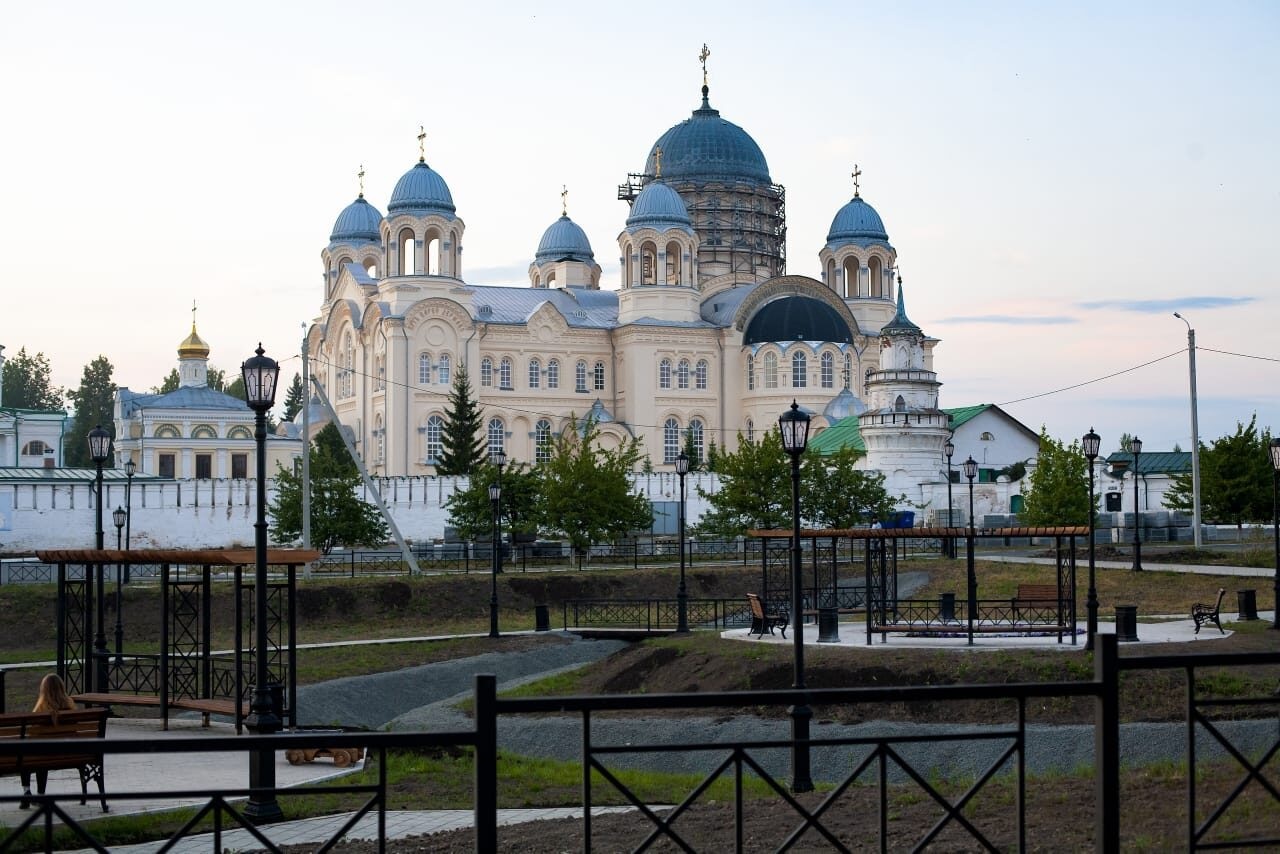 Объем инвестиций в основной капитал
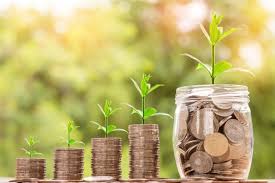 рост на 10 миллионов
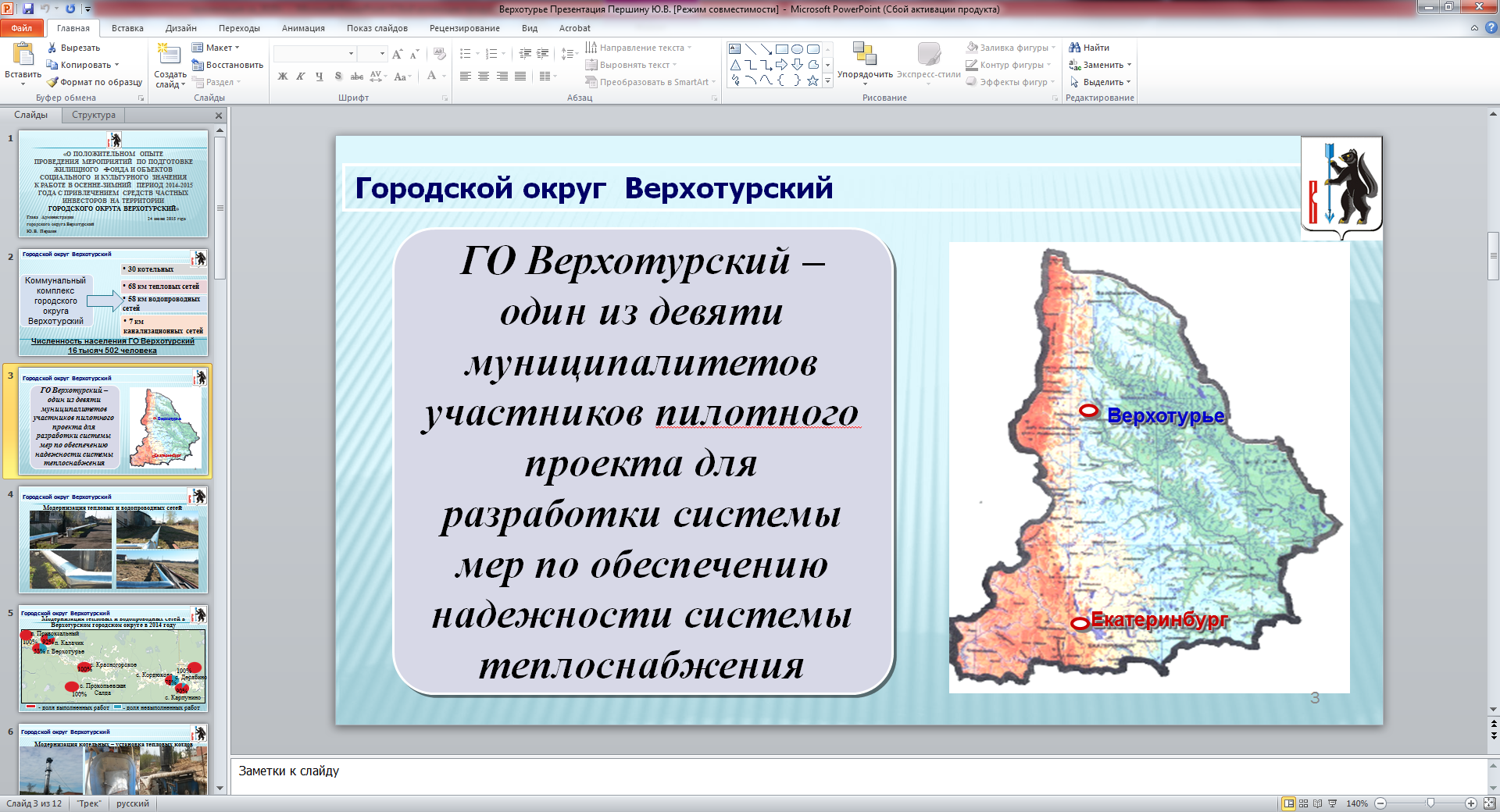 Рейтинг инвестиционной привлекательности муниципальных образований Свердловской области
39 место
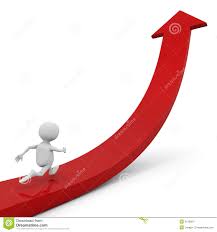 47 место
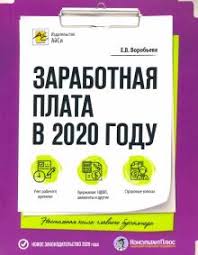 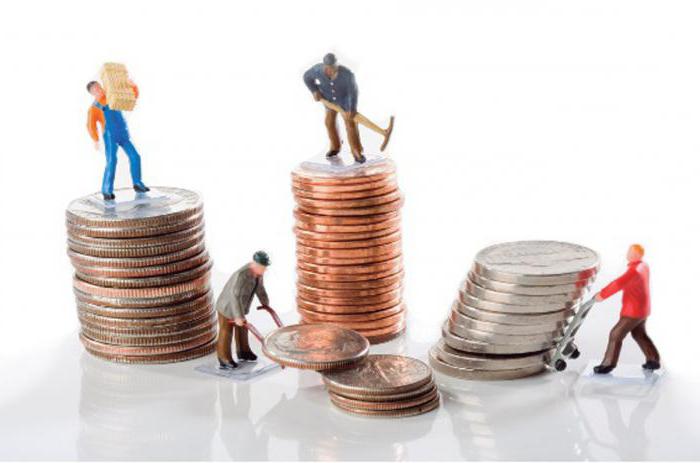 рост на 6 процентов
Оборот организаций
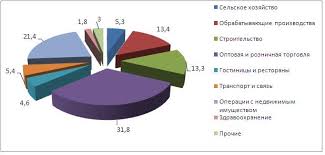 рост на 4,0 процента
Доходы бюджета, 
млн. рублей
Увеличение на 13 процентов
Расходы бюджета, 
млн. рублей
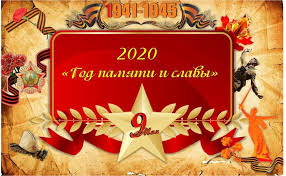 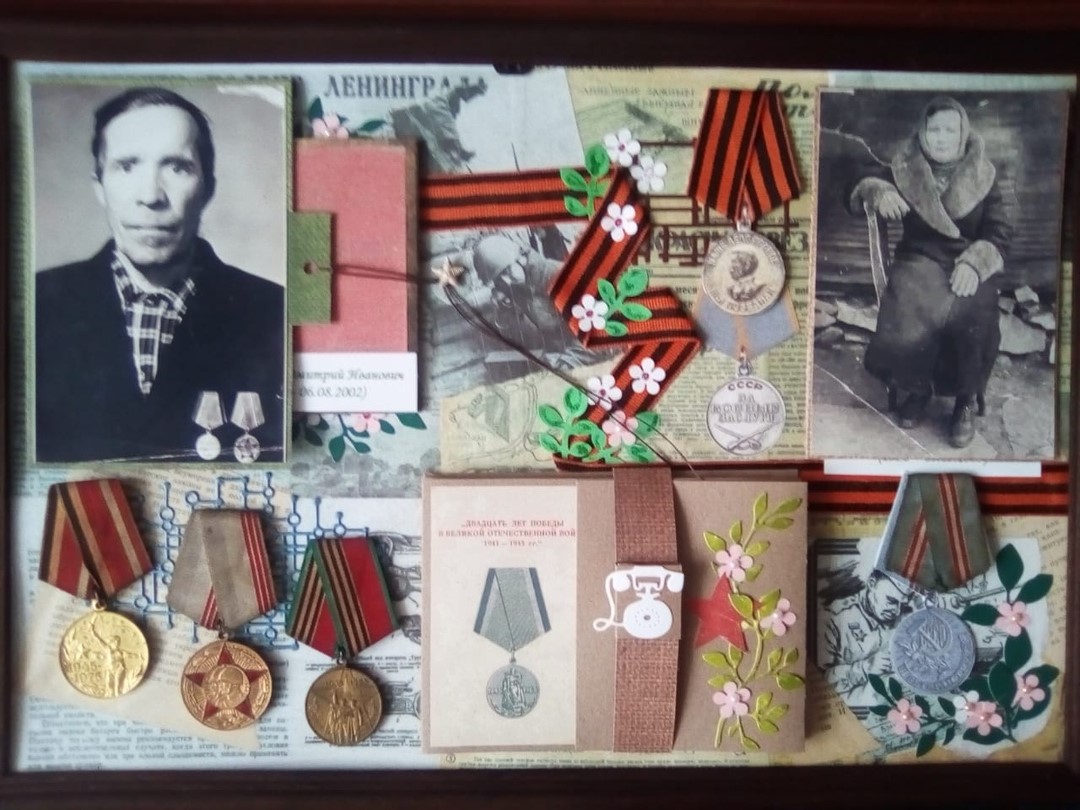 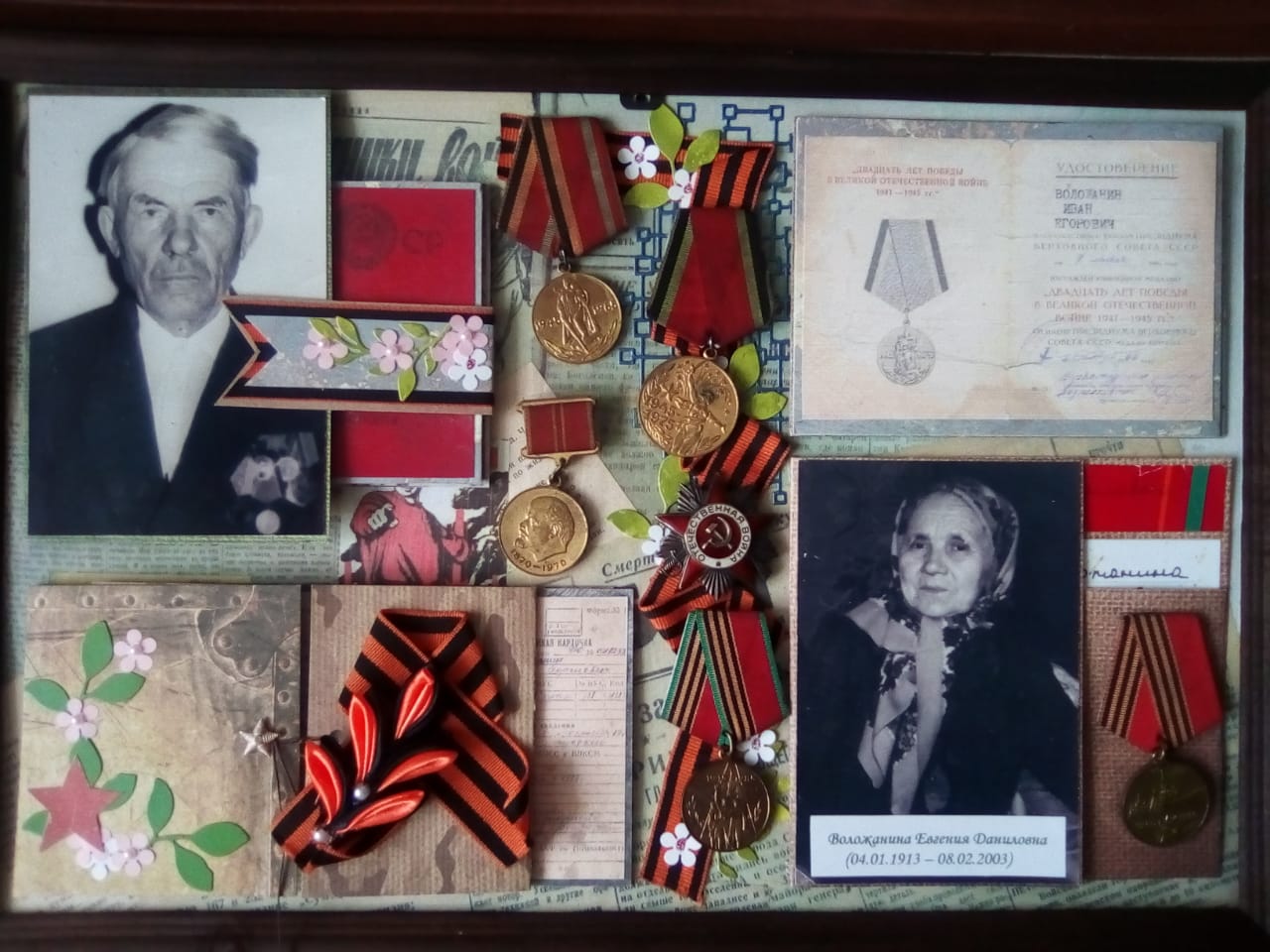 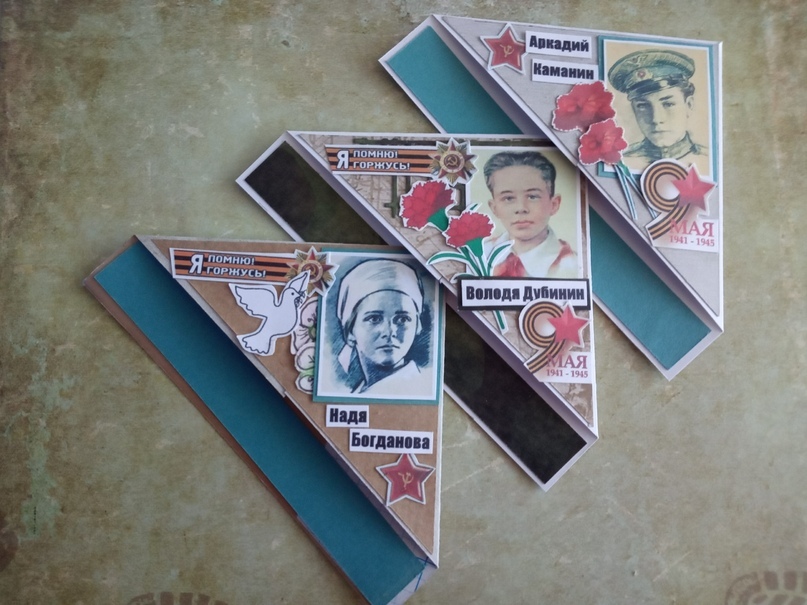 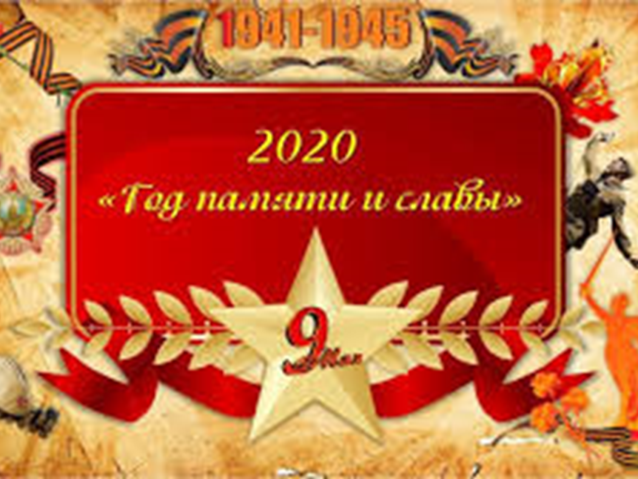 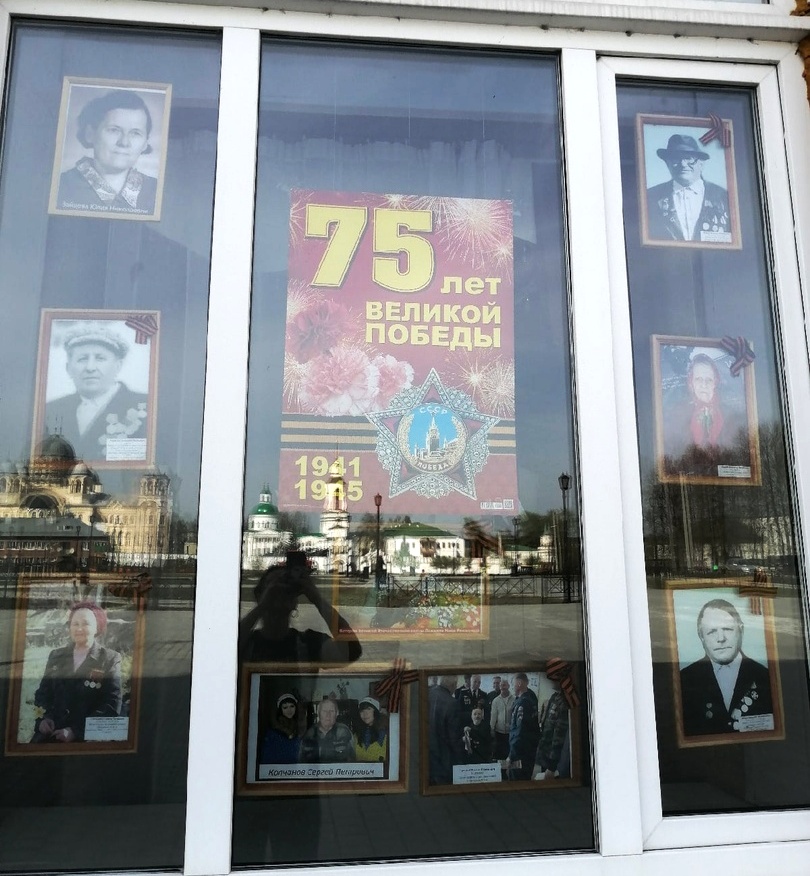 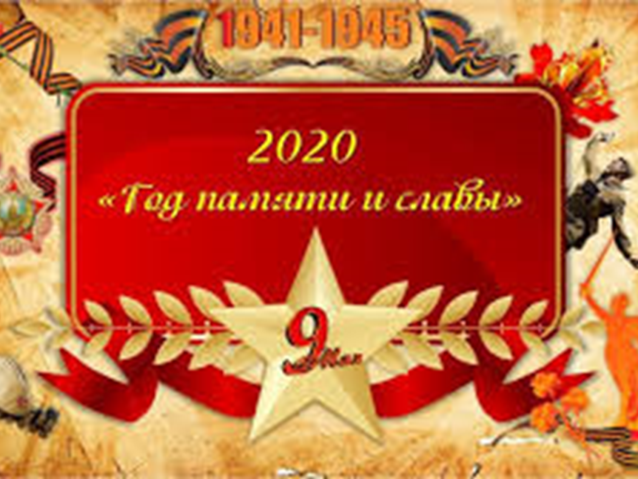 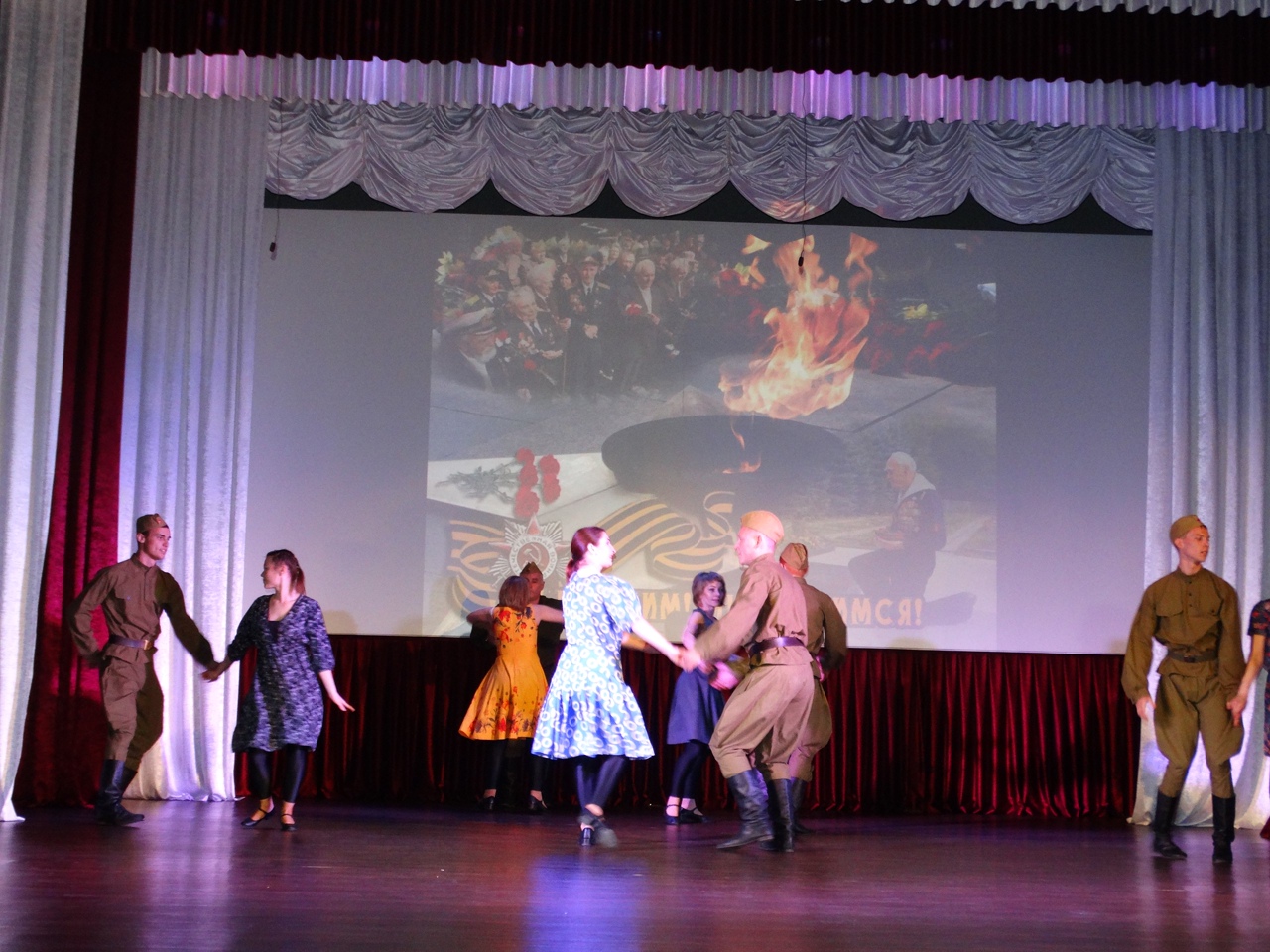 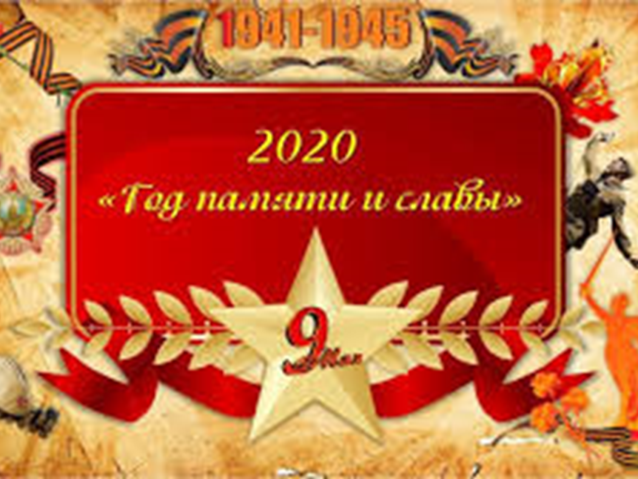 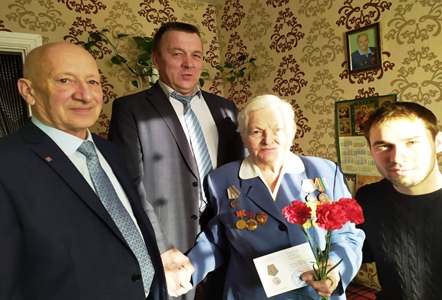 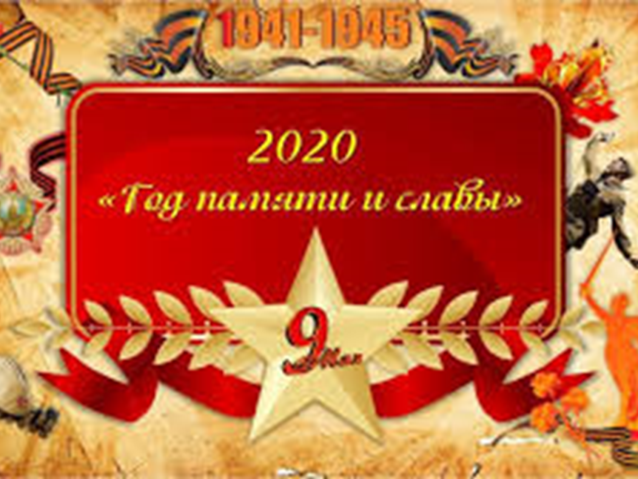 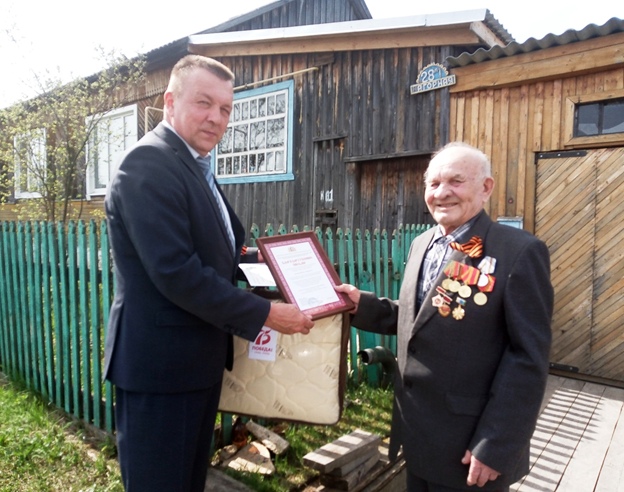 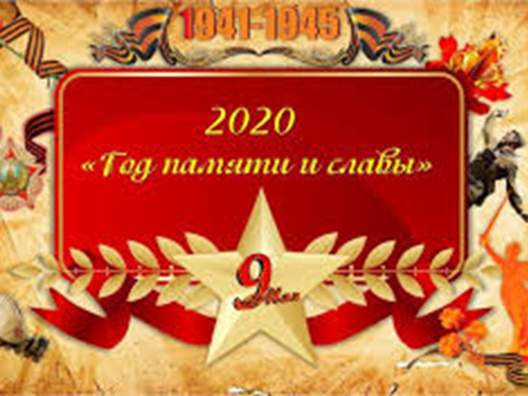 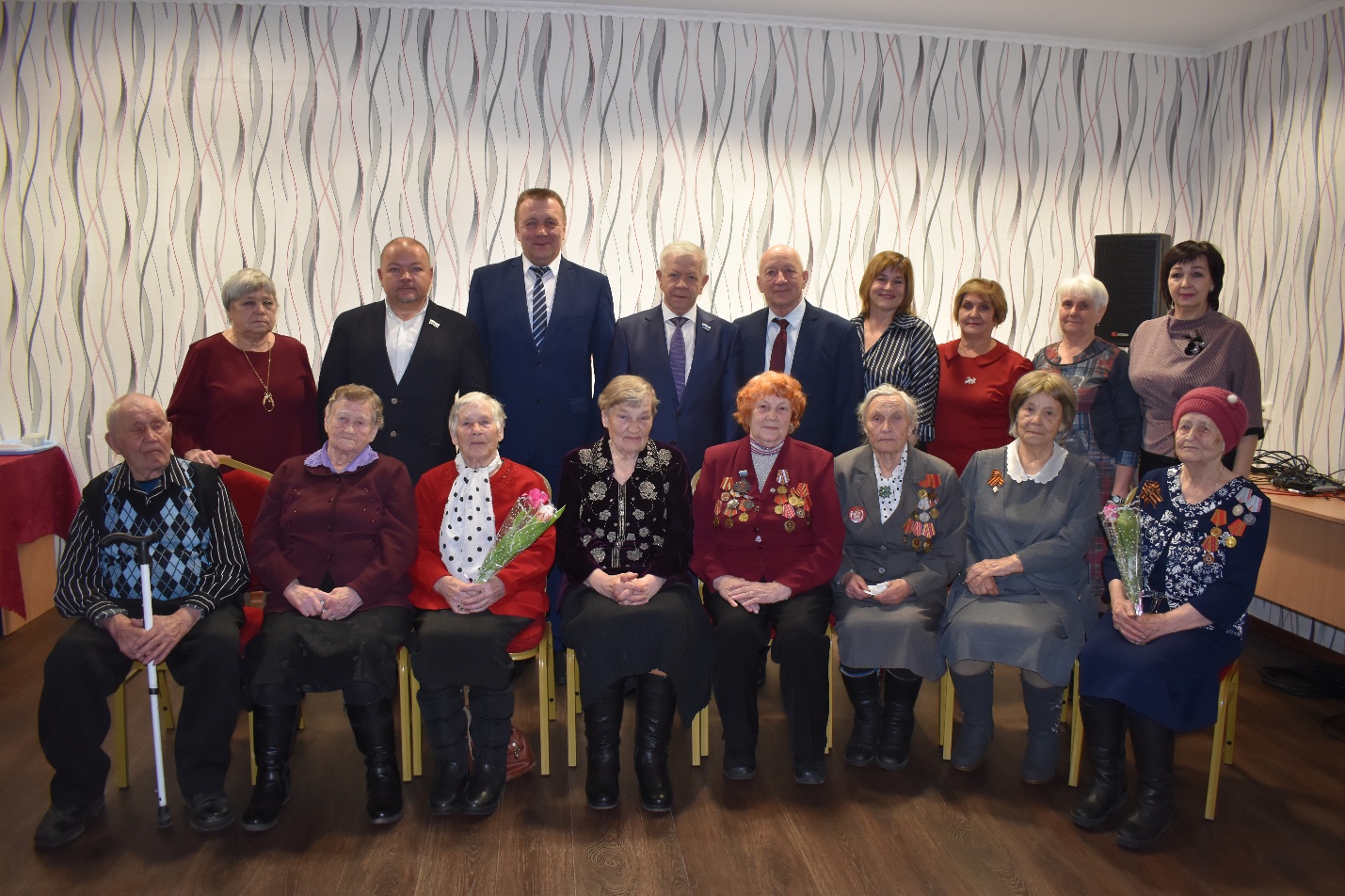 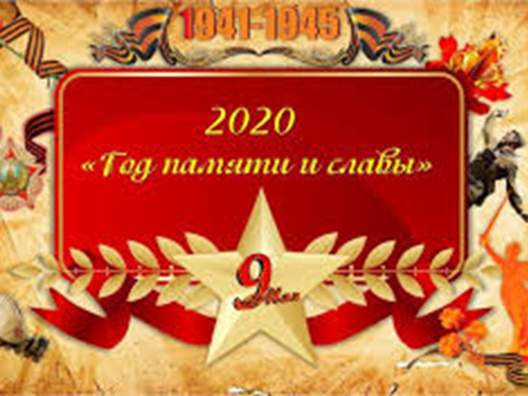 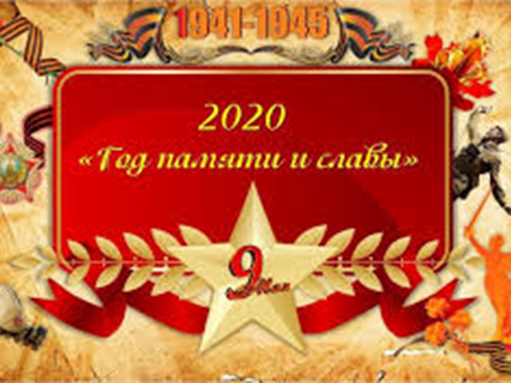 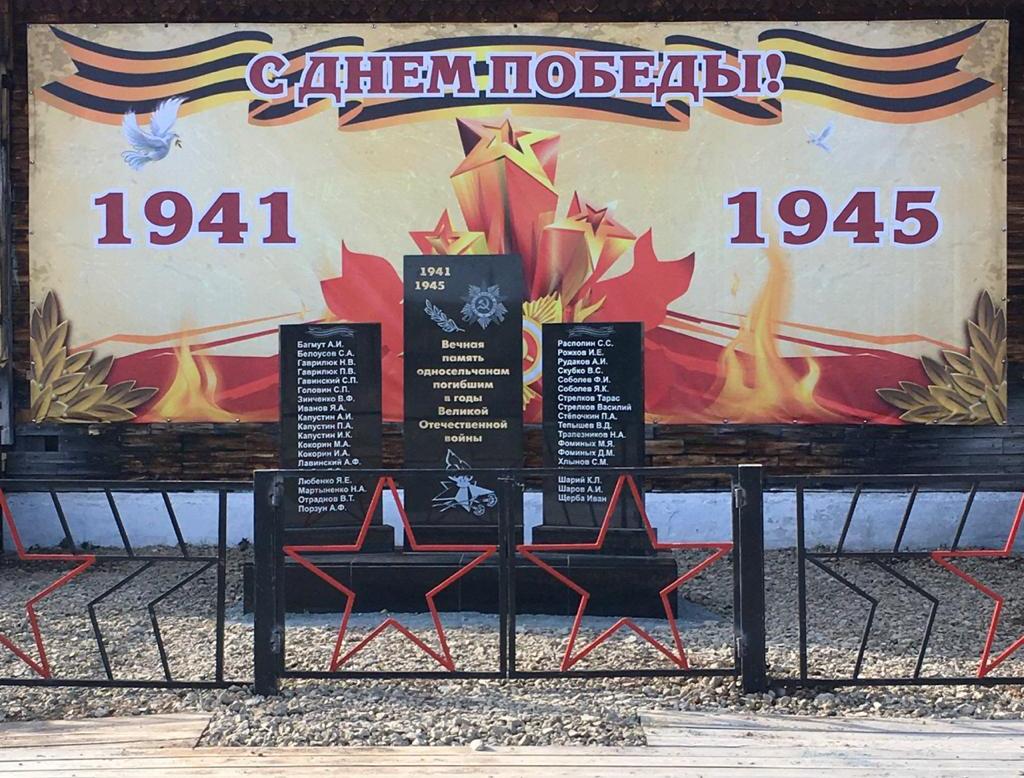 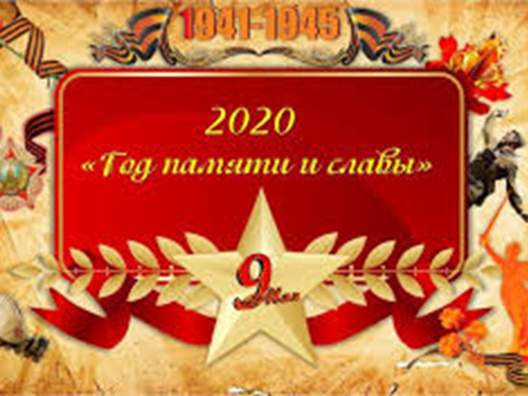 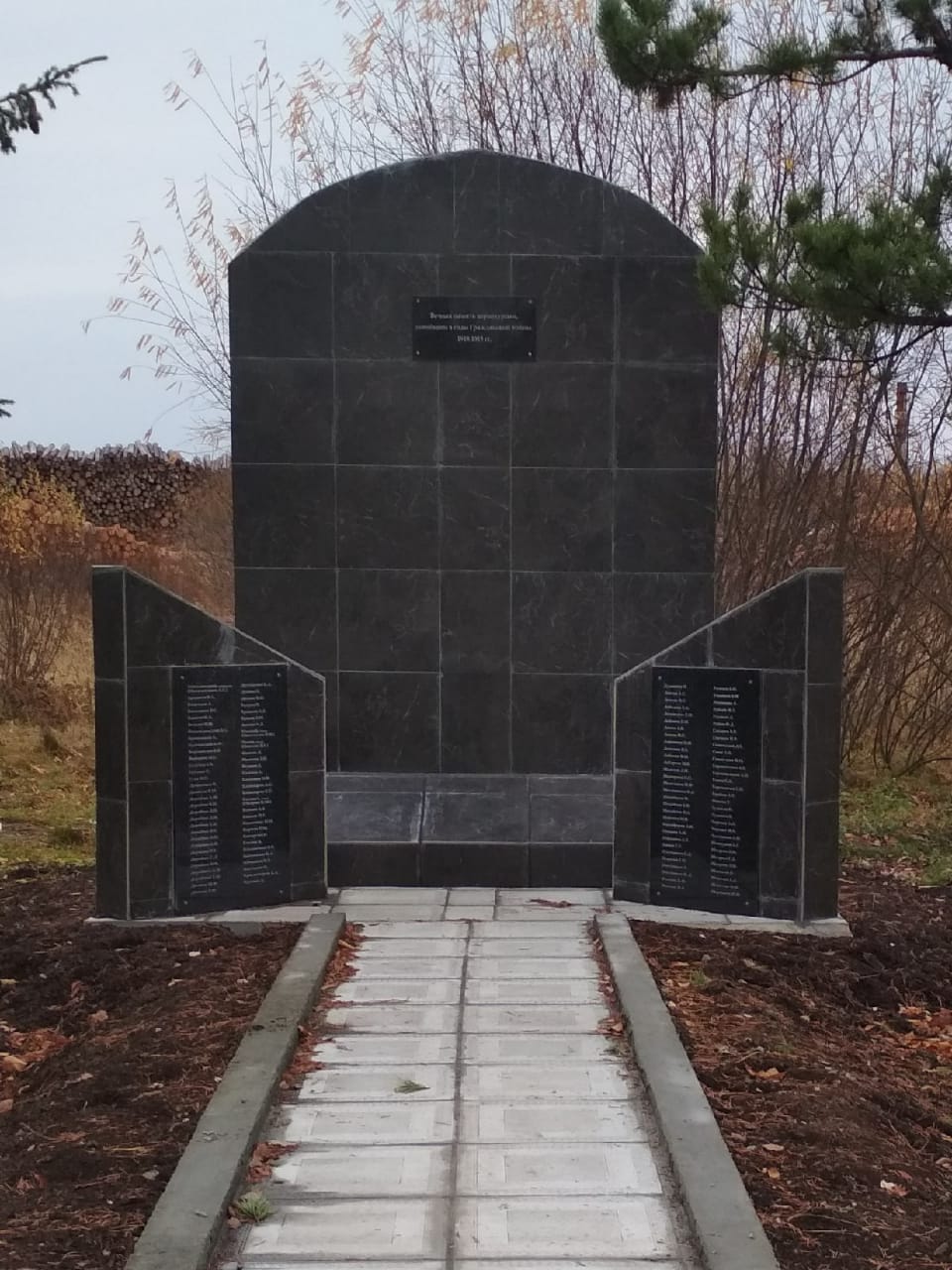 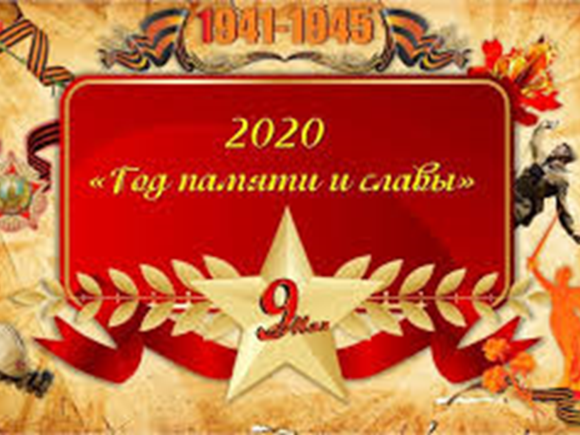 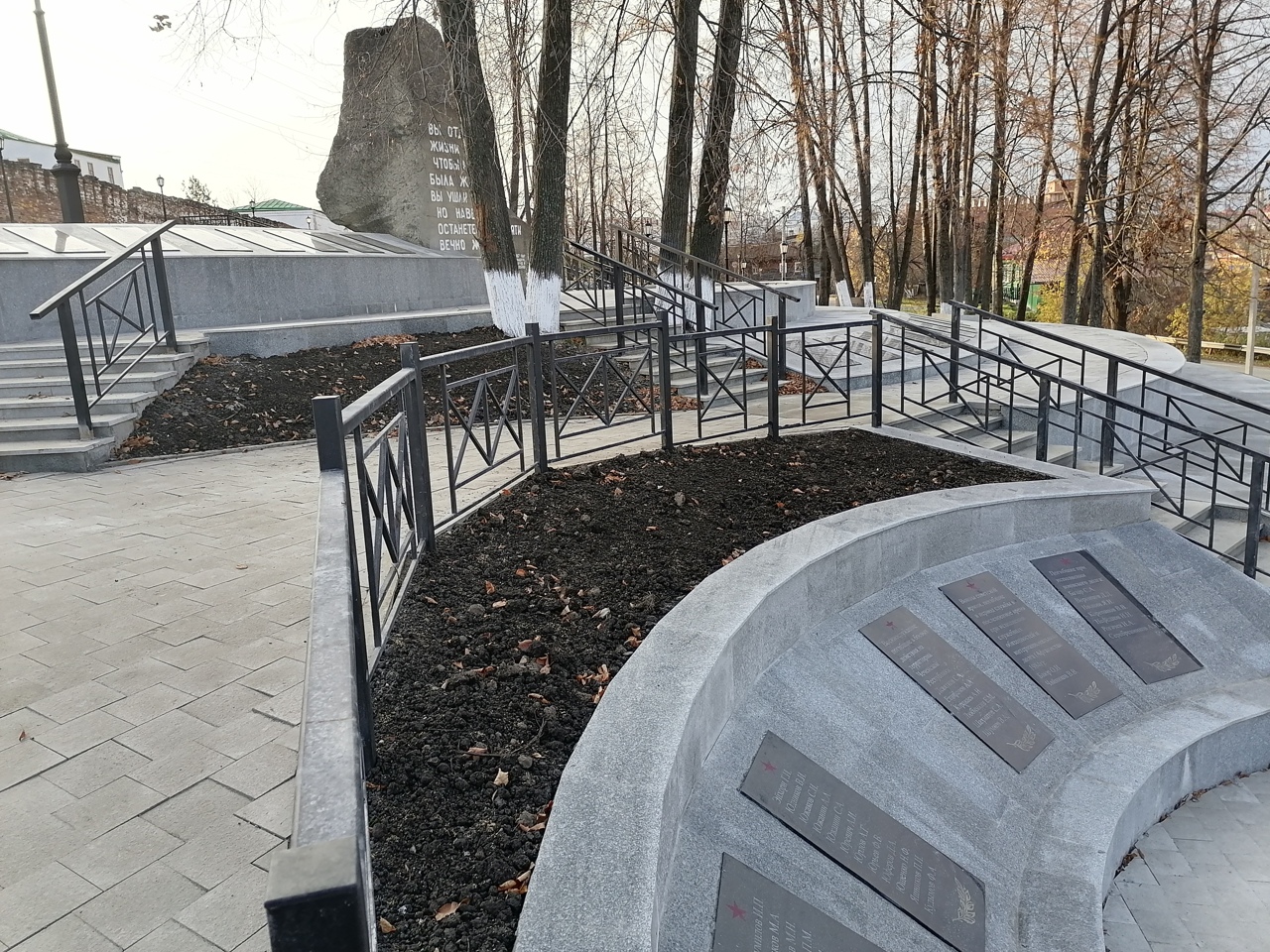 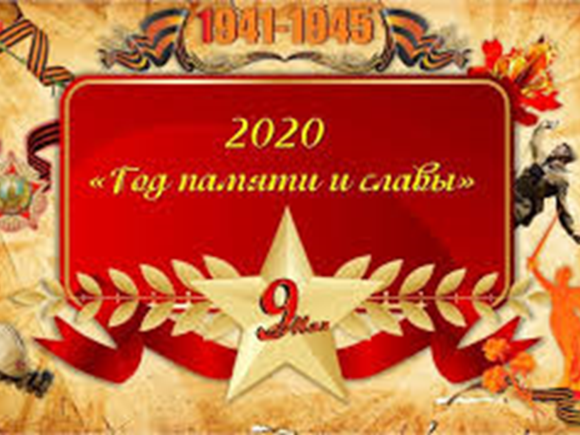 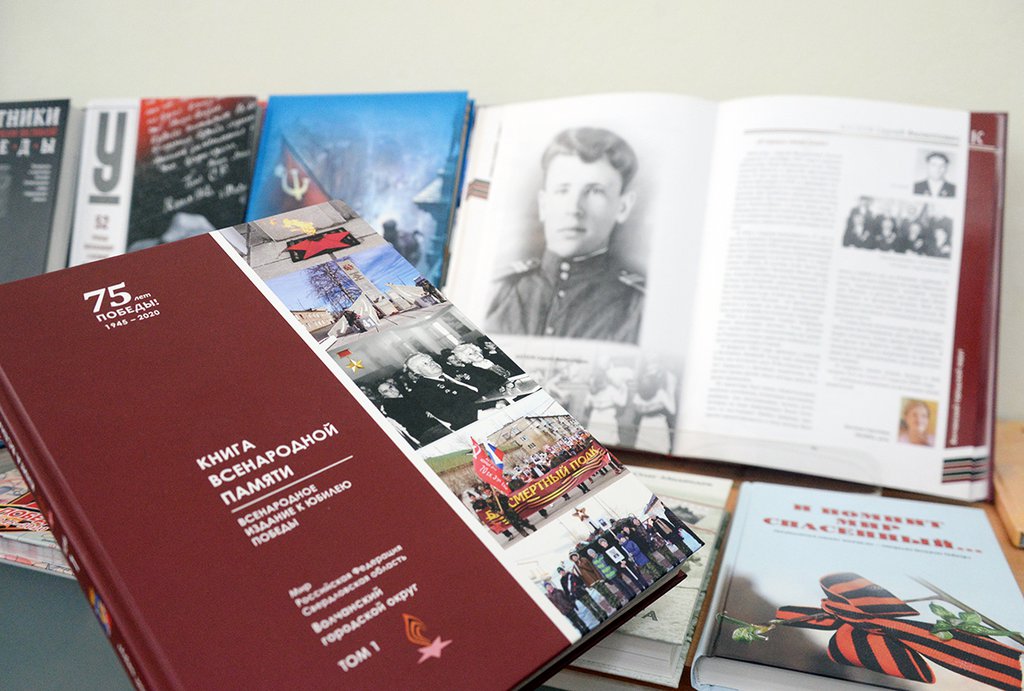 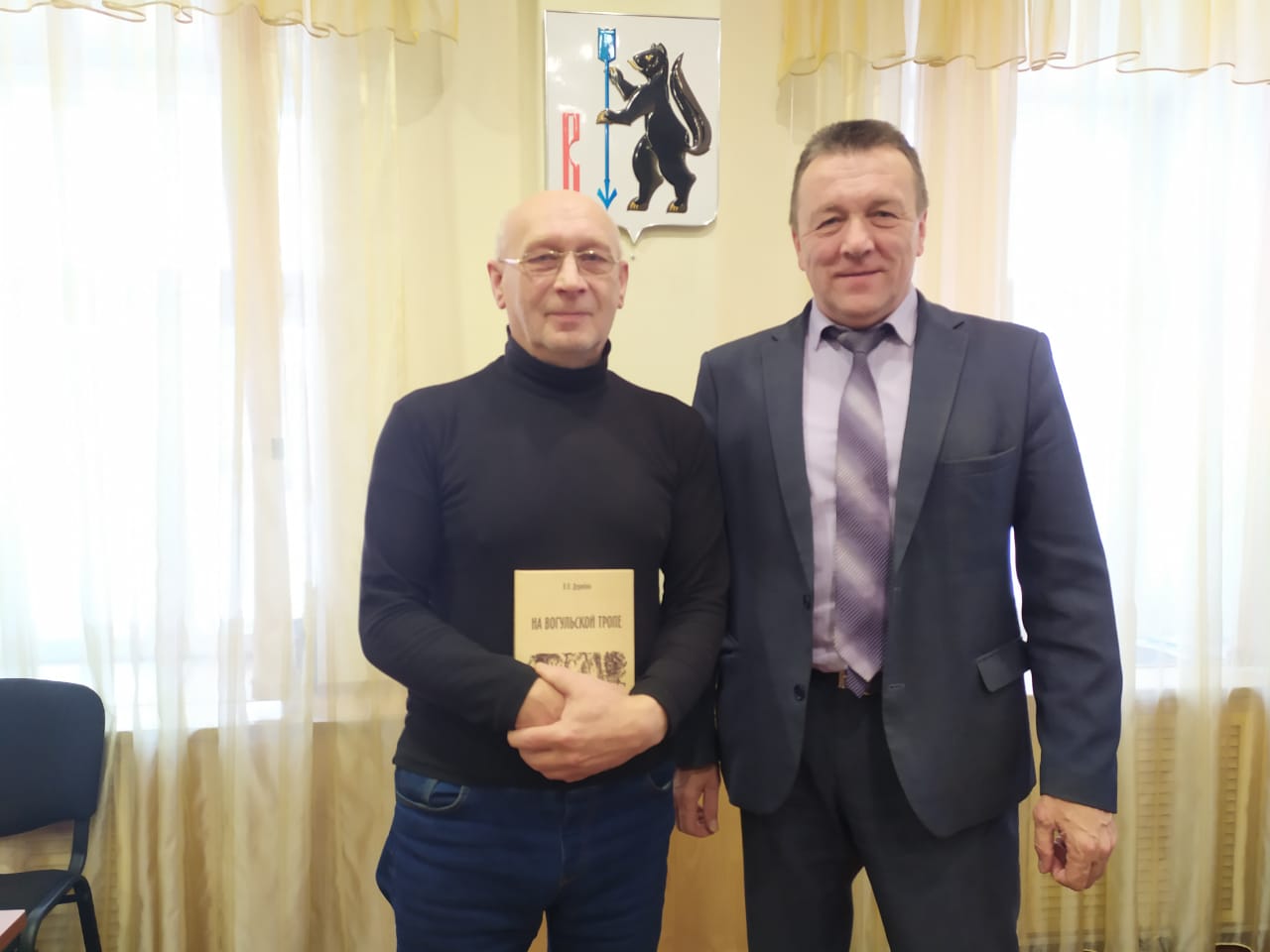 Поправки в Конституцию РФ
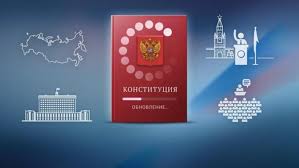 В голосовании приняли участие 6 585 человек или 60 % от количества избирателей, 71 % жителей поддержал поправки в Конституцию
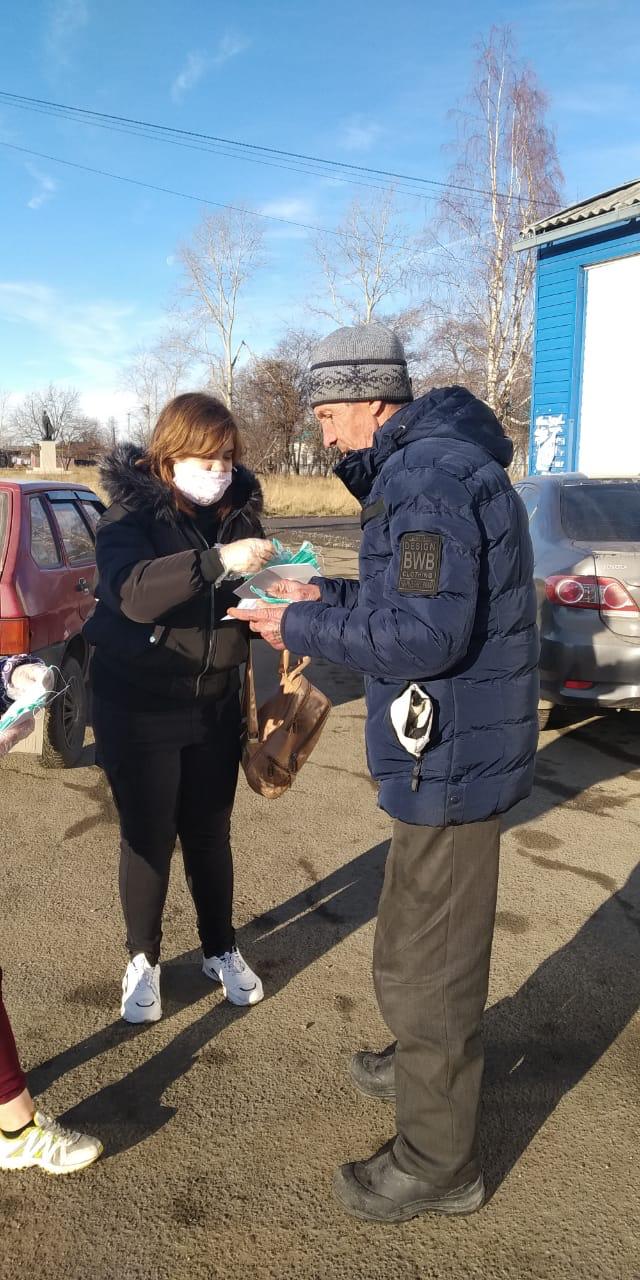 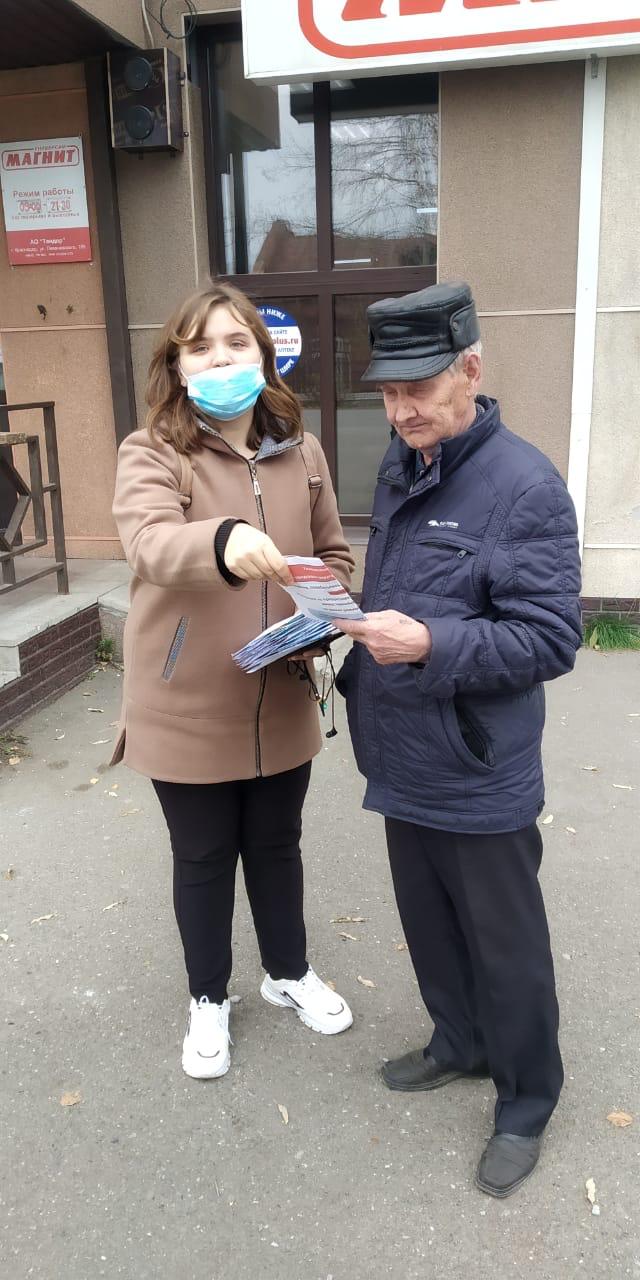 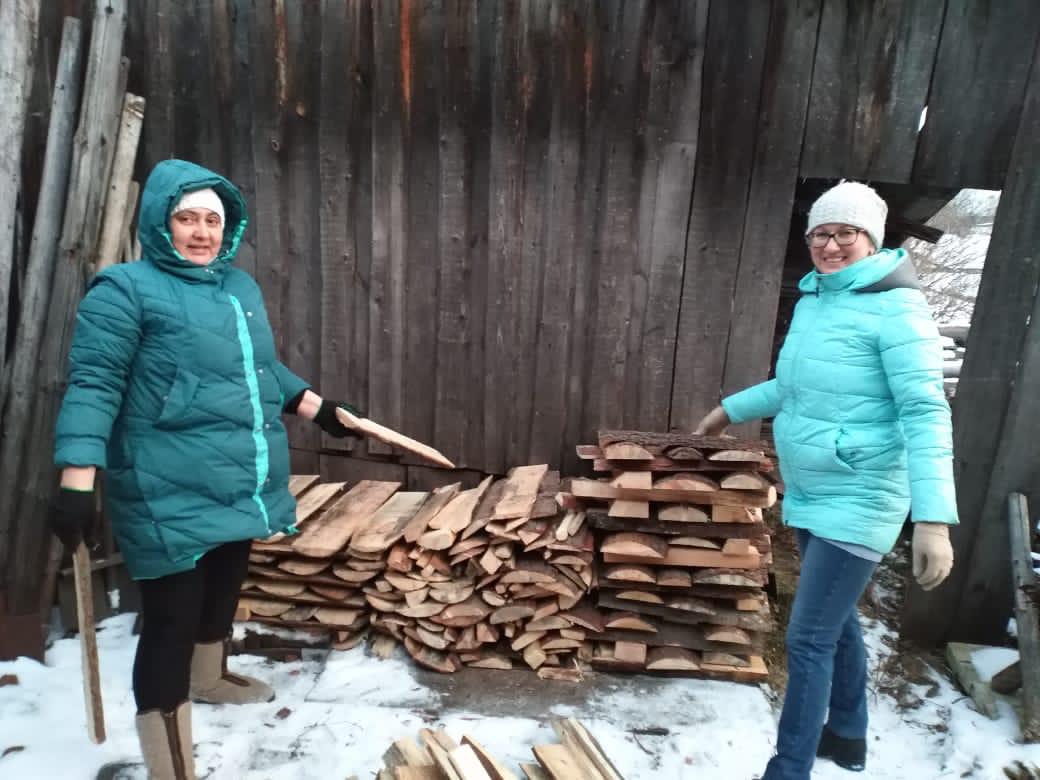 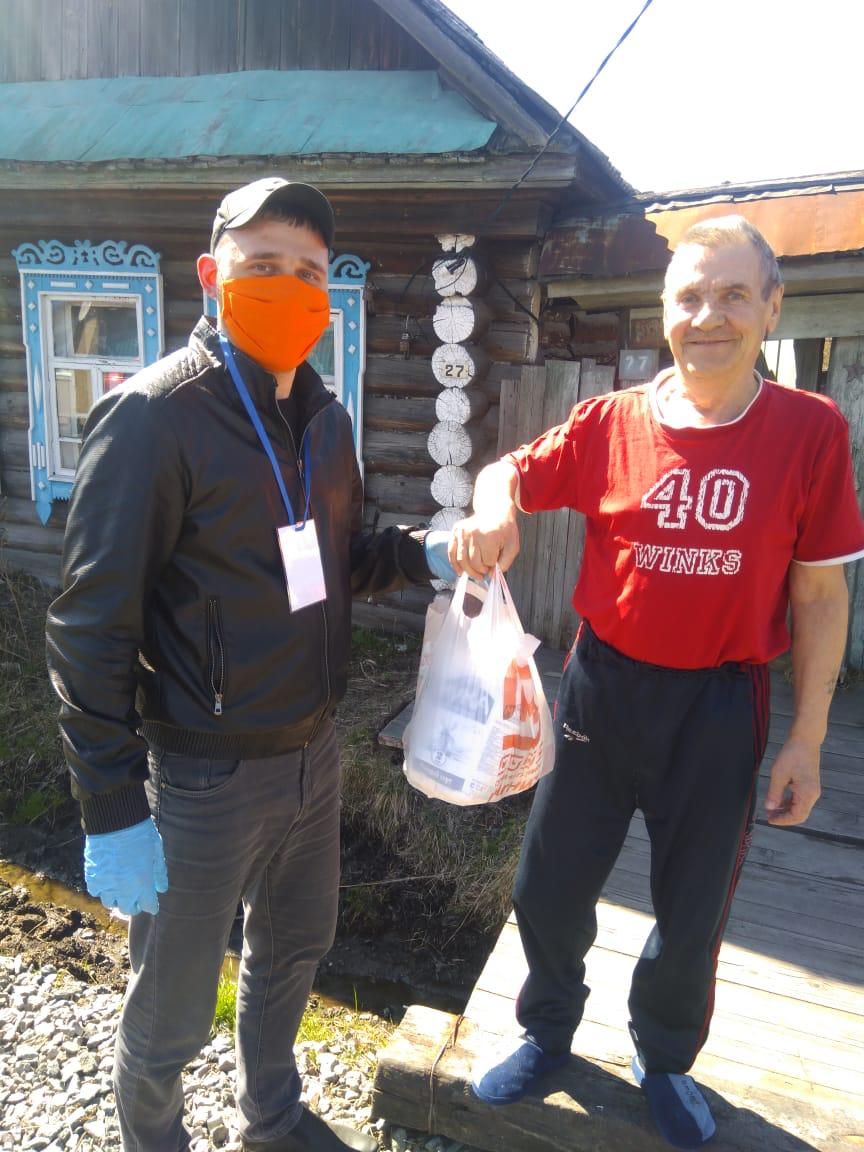 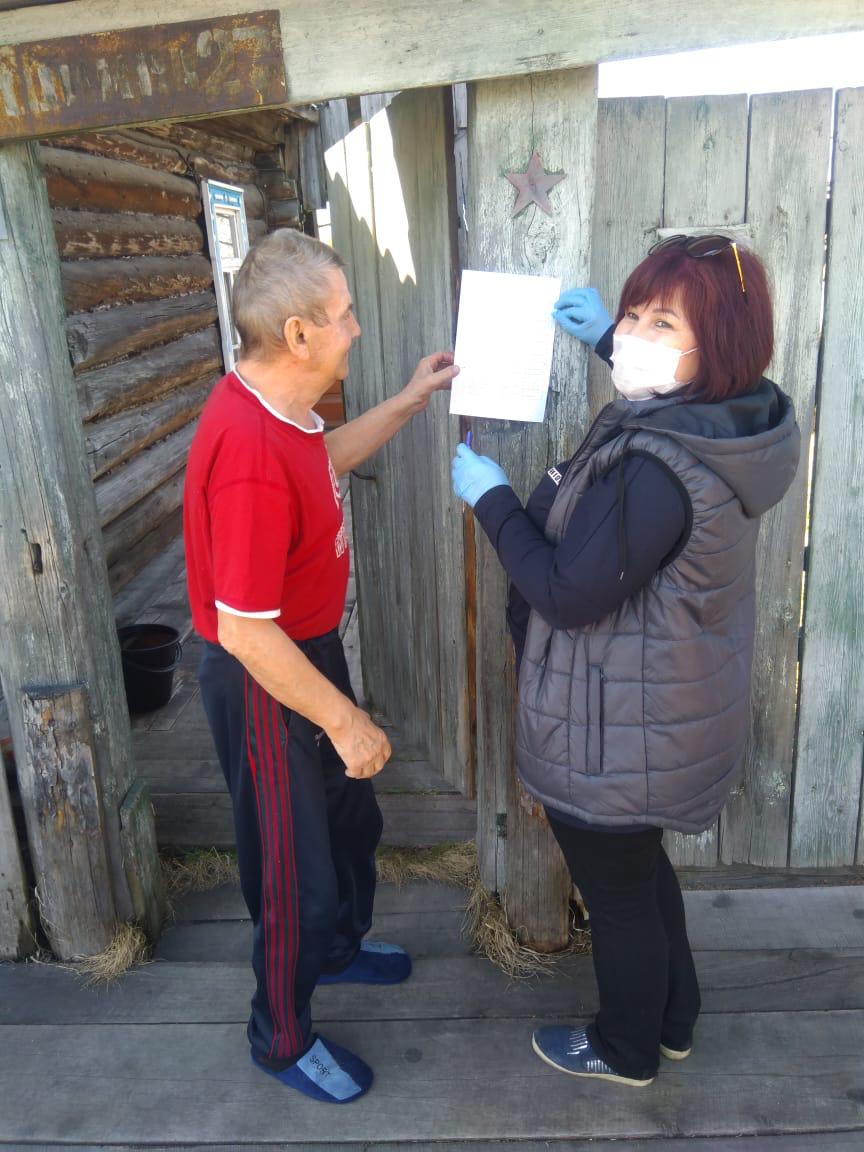 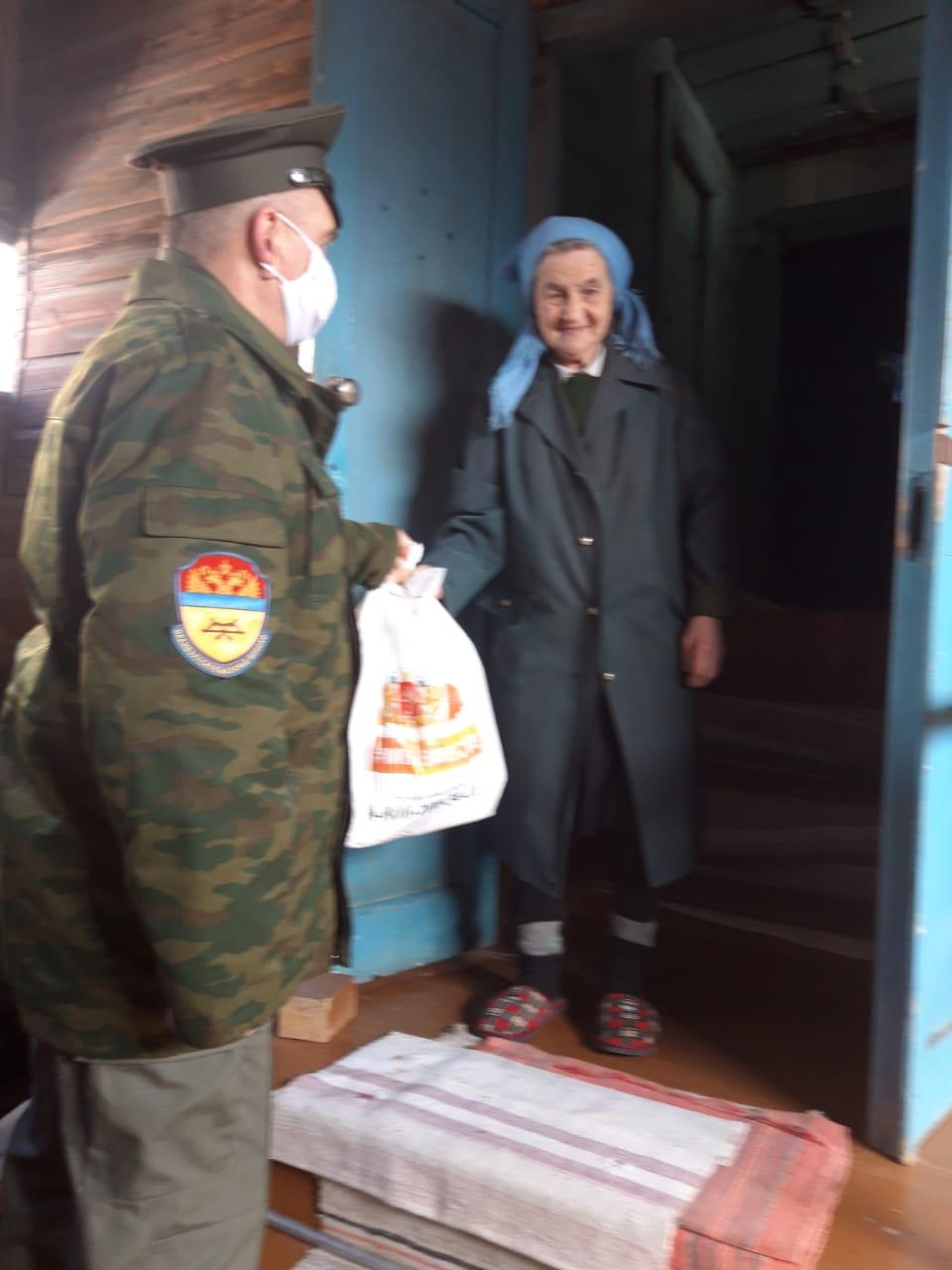 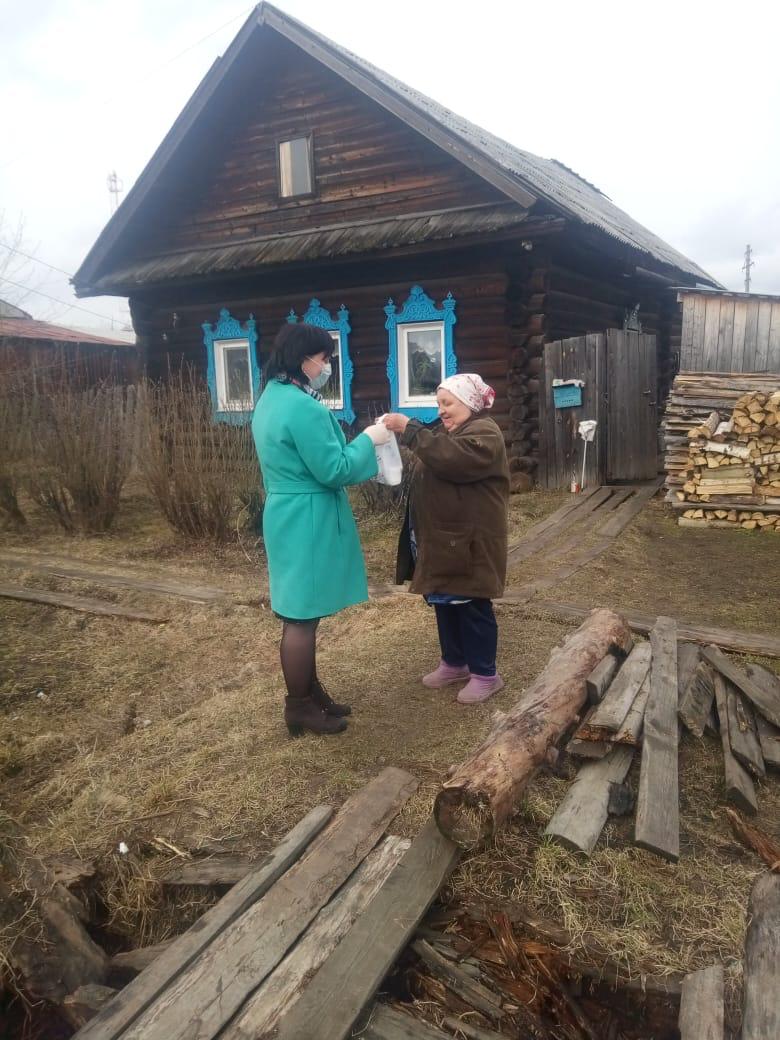 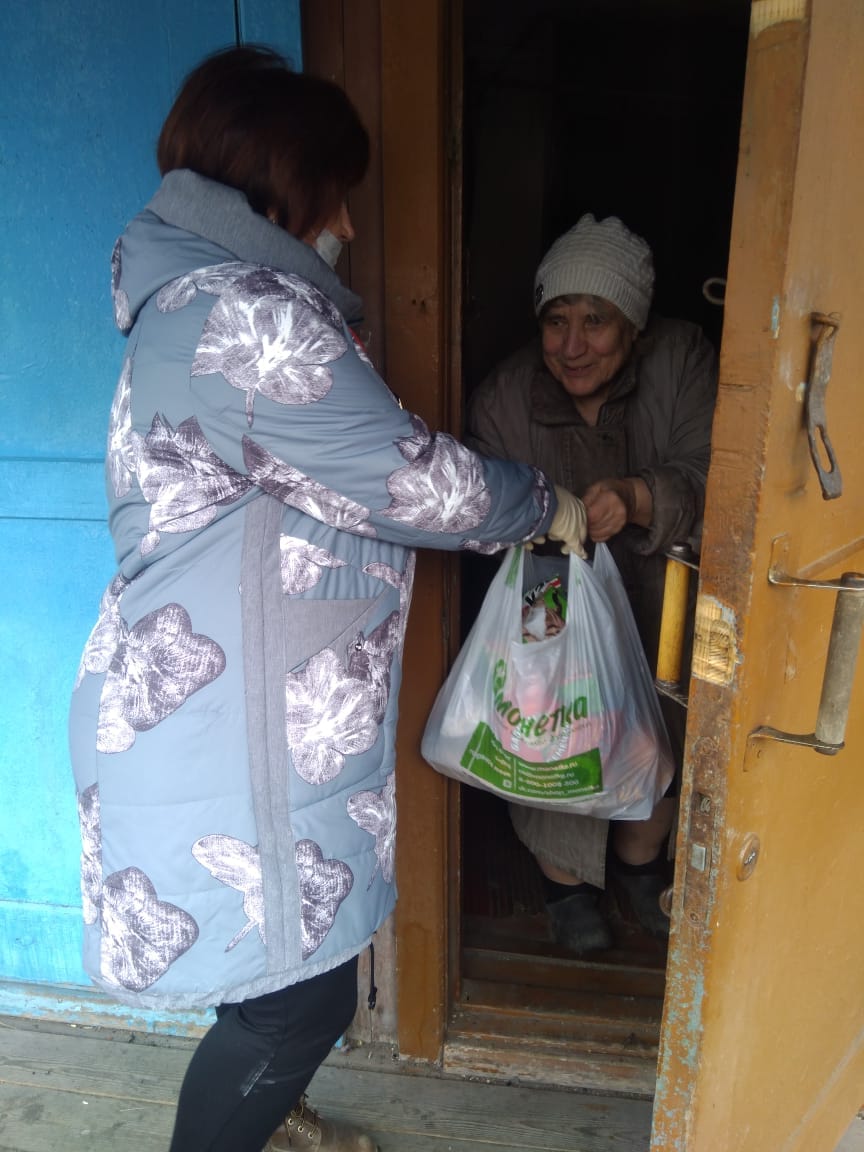 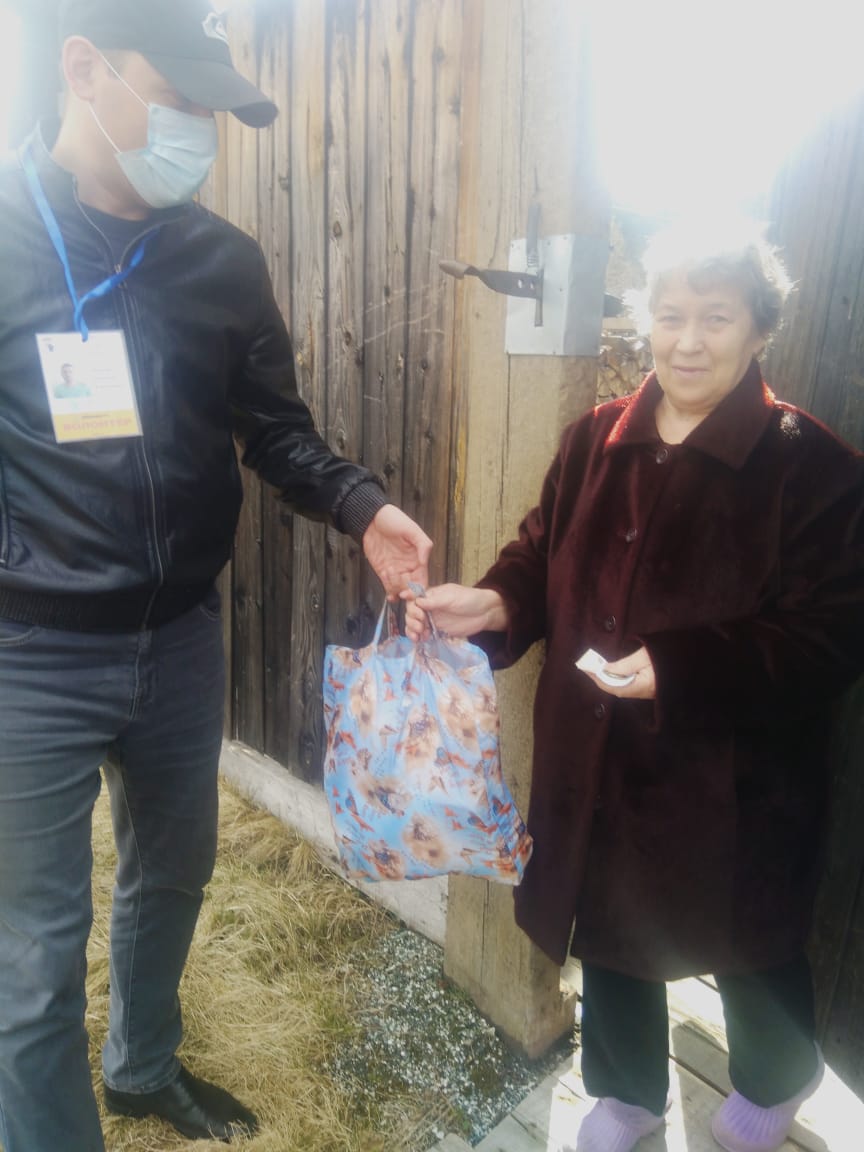 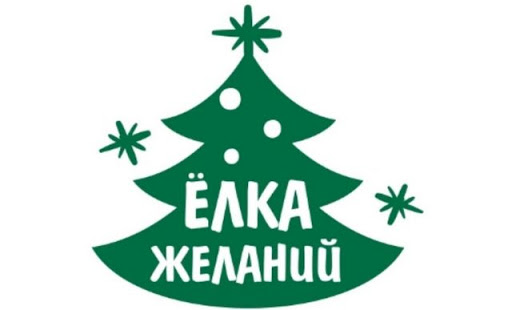 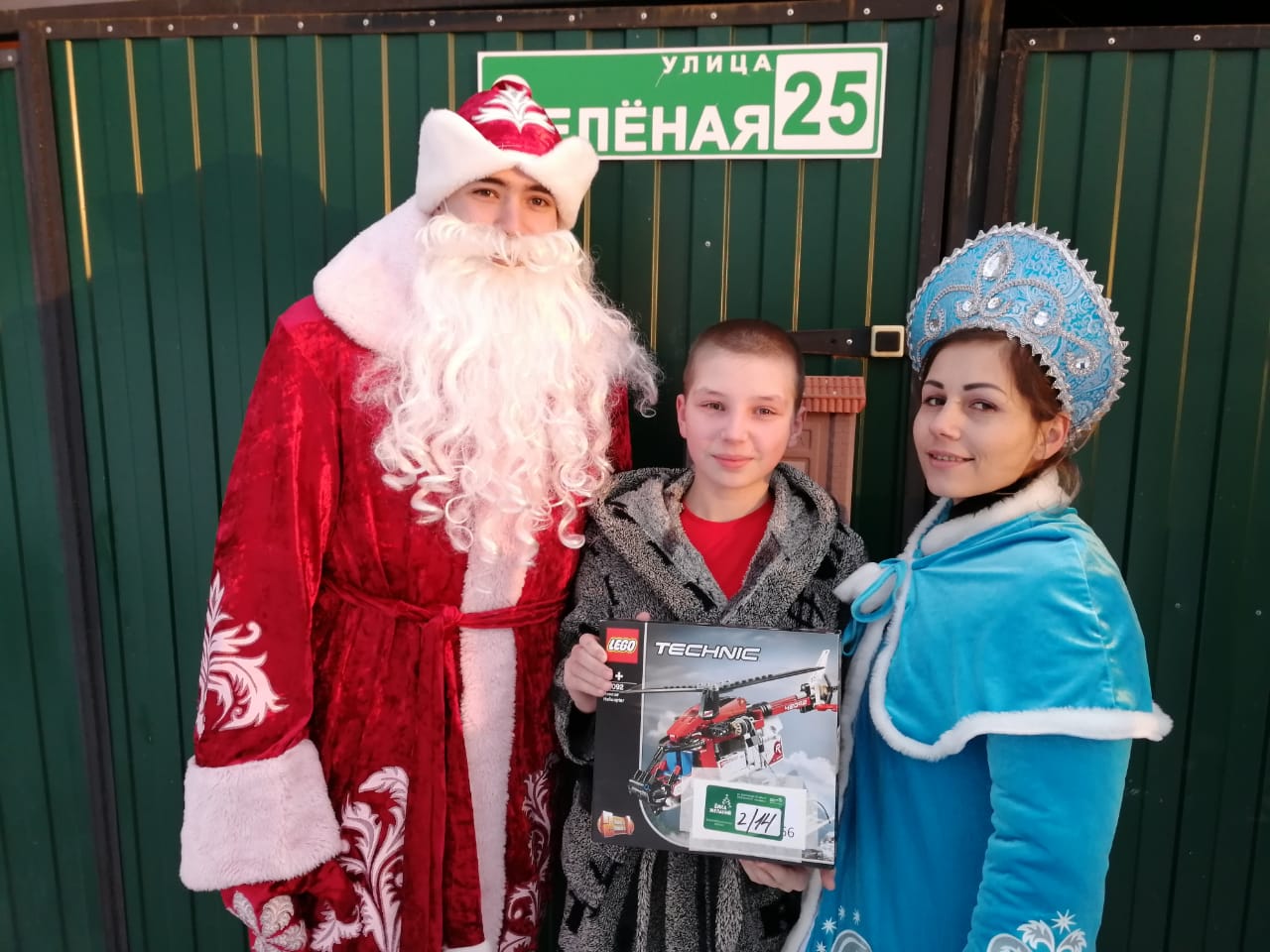 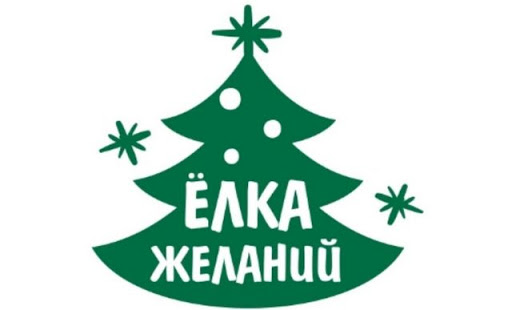 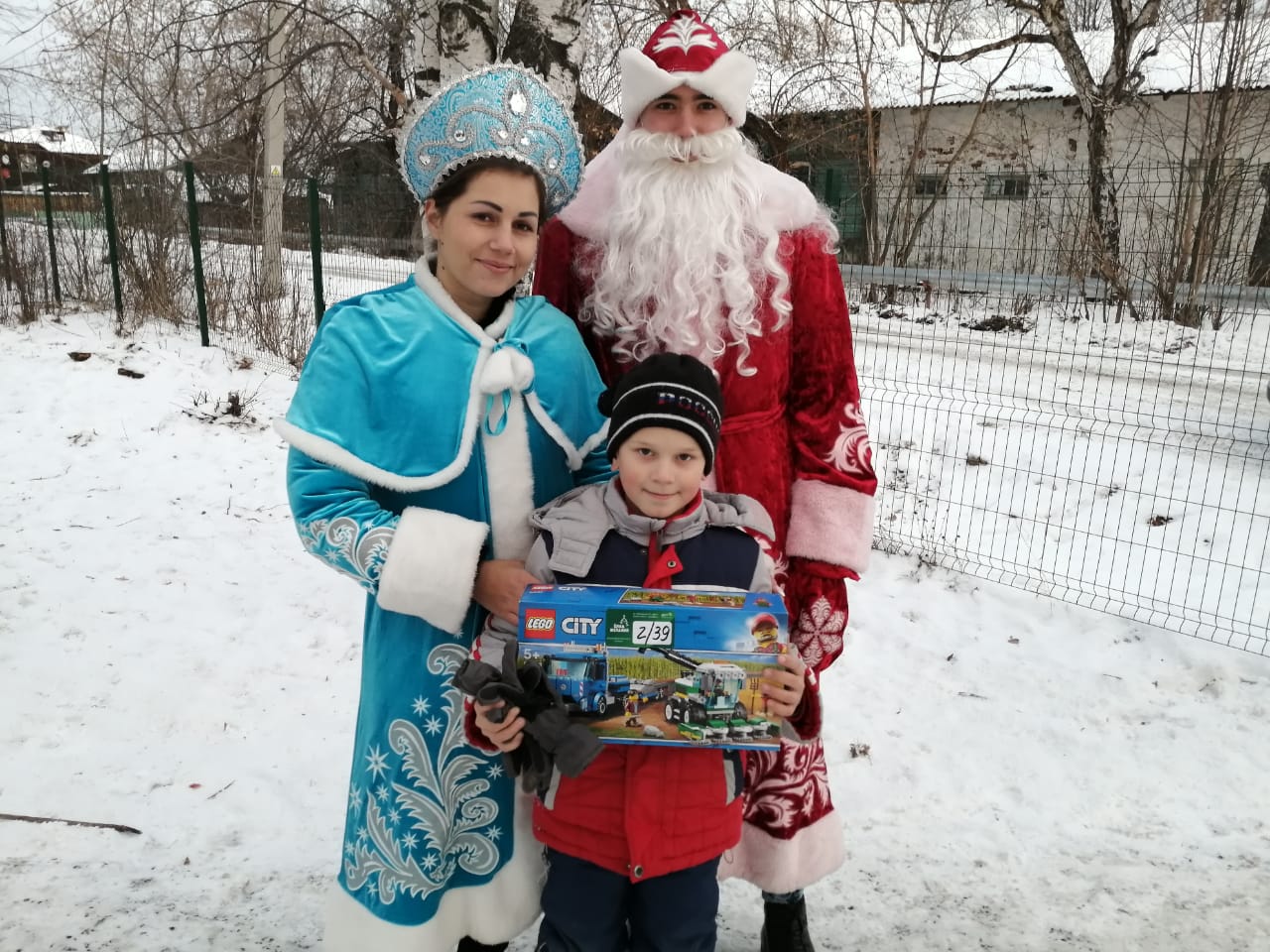 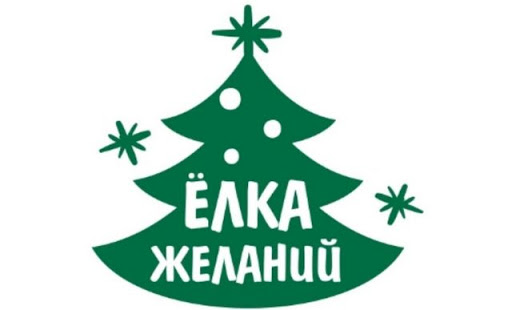 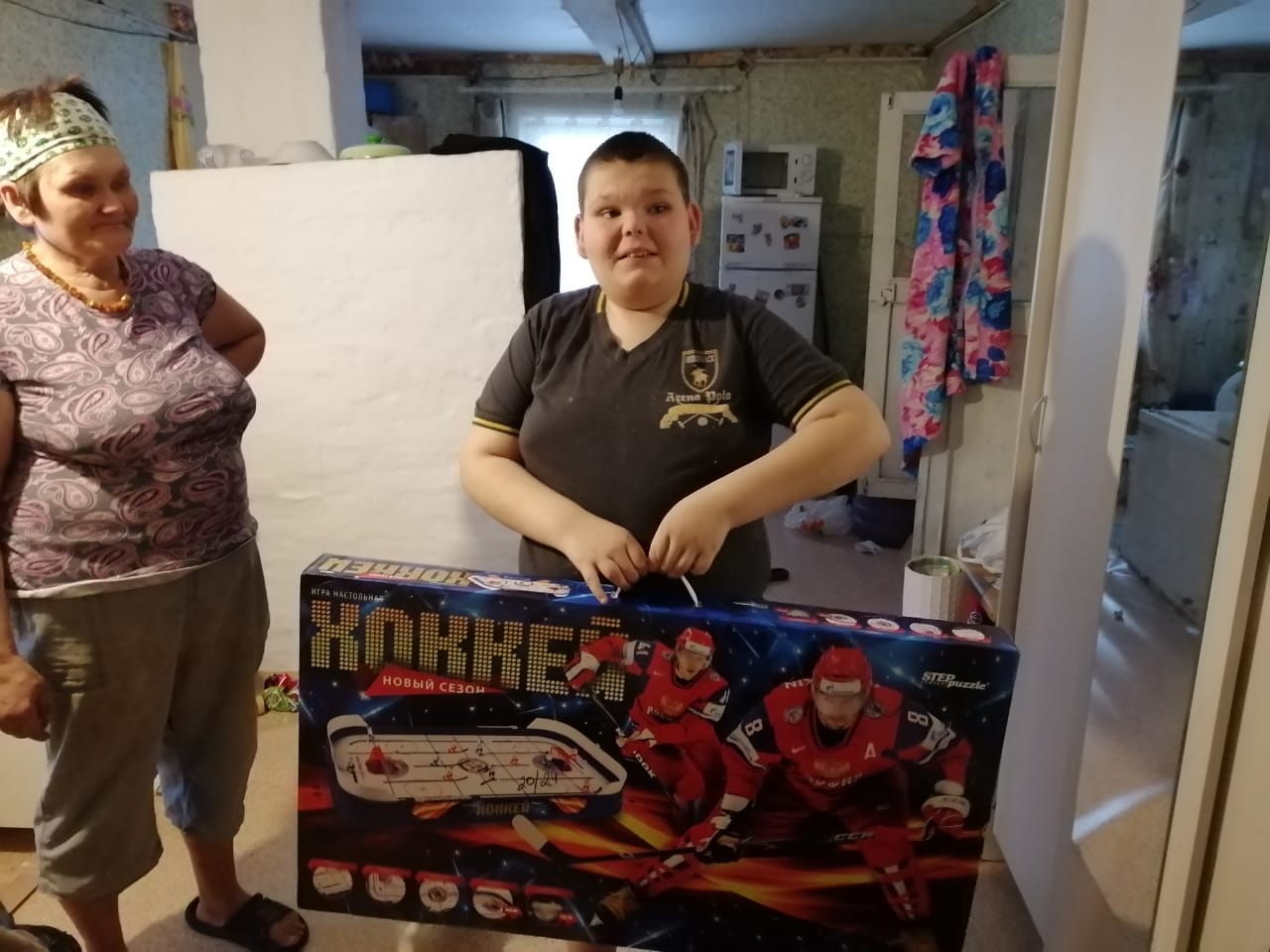 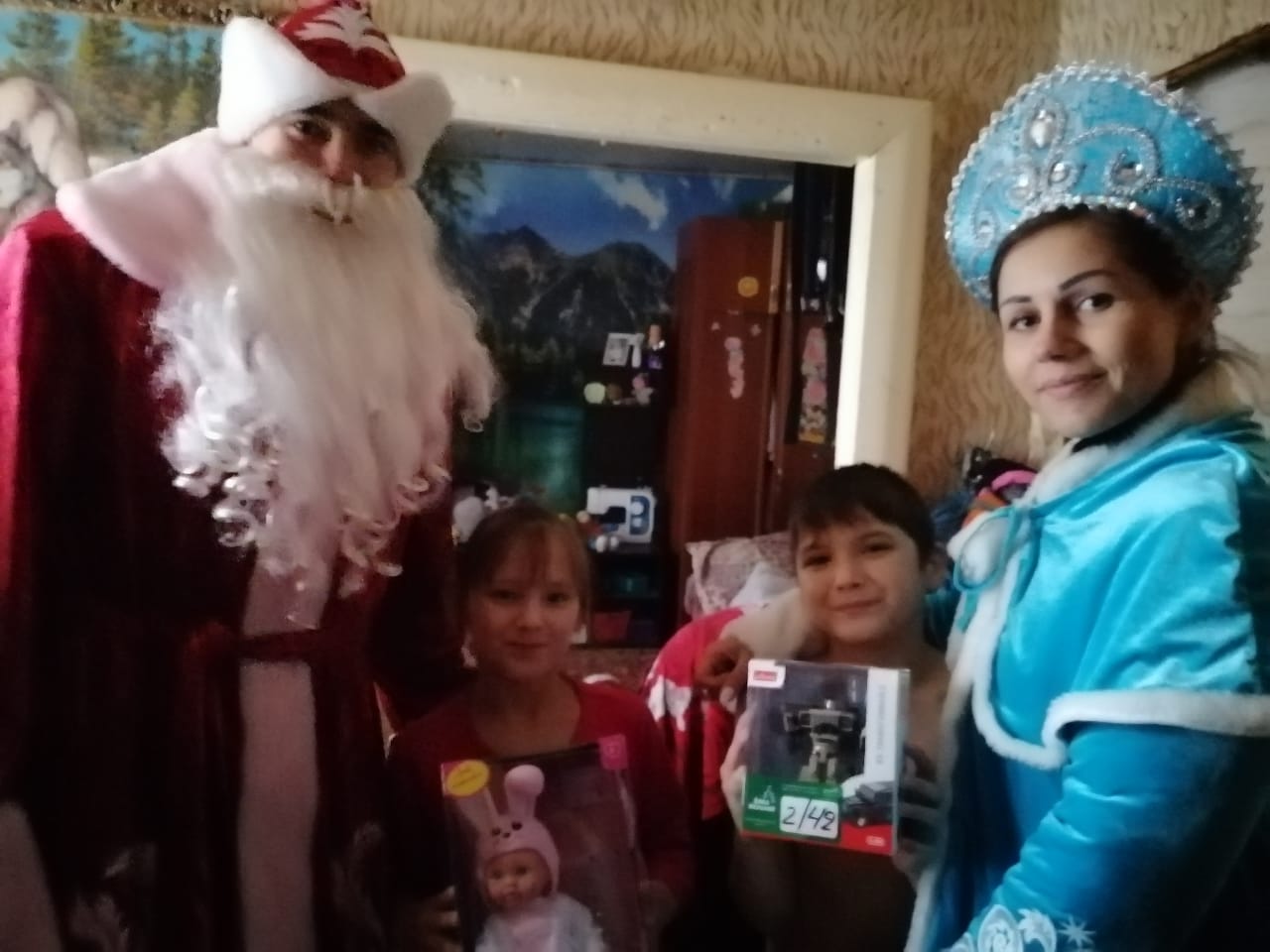 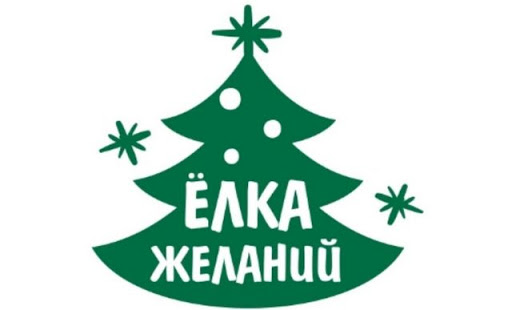 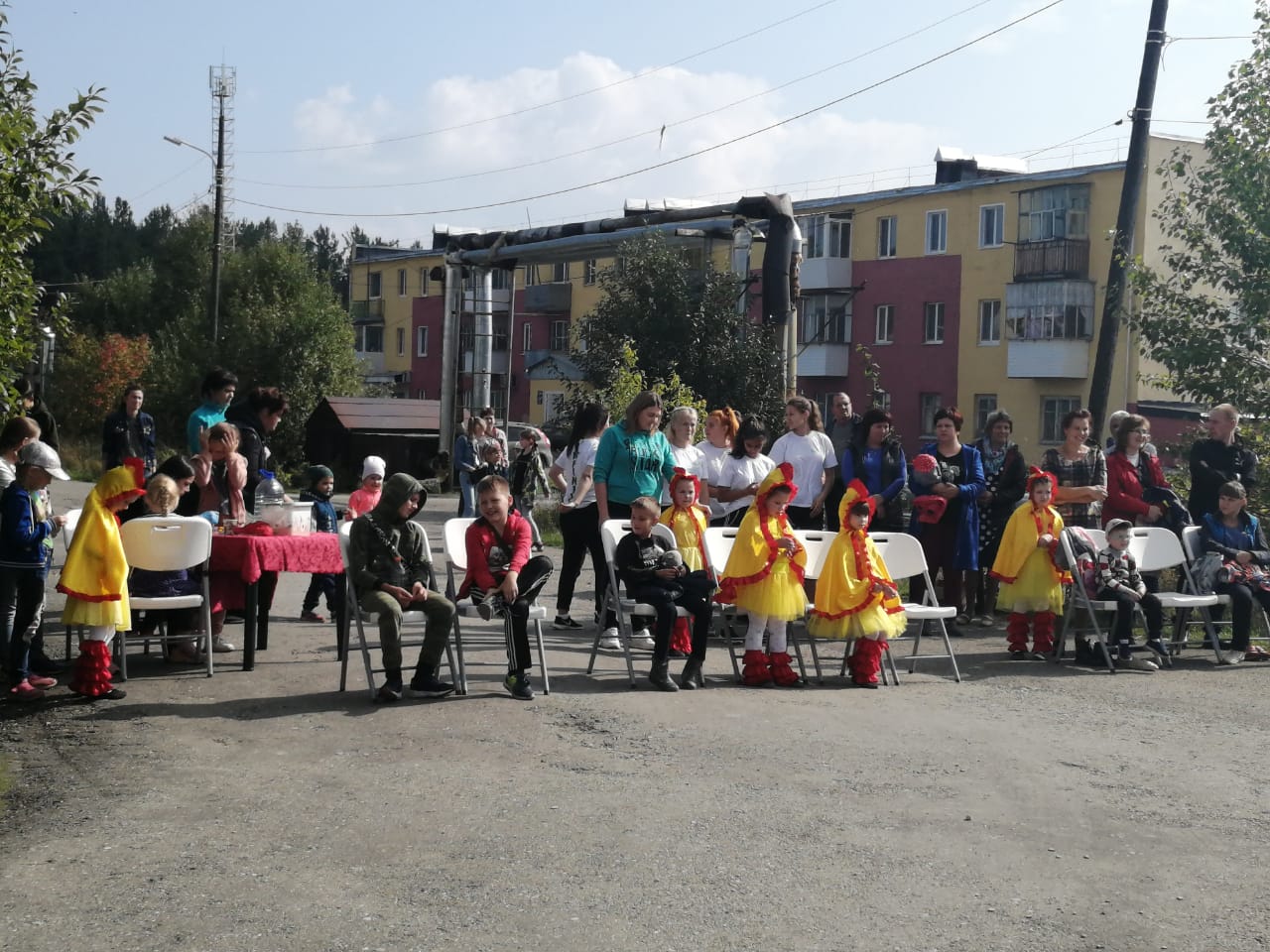 Культурная территория
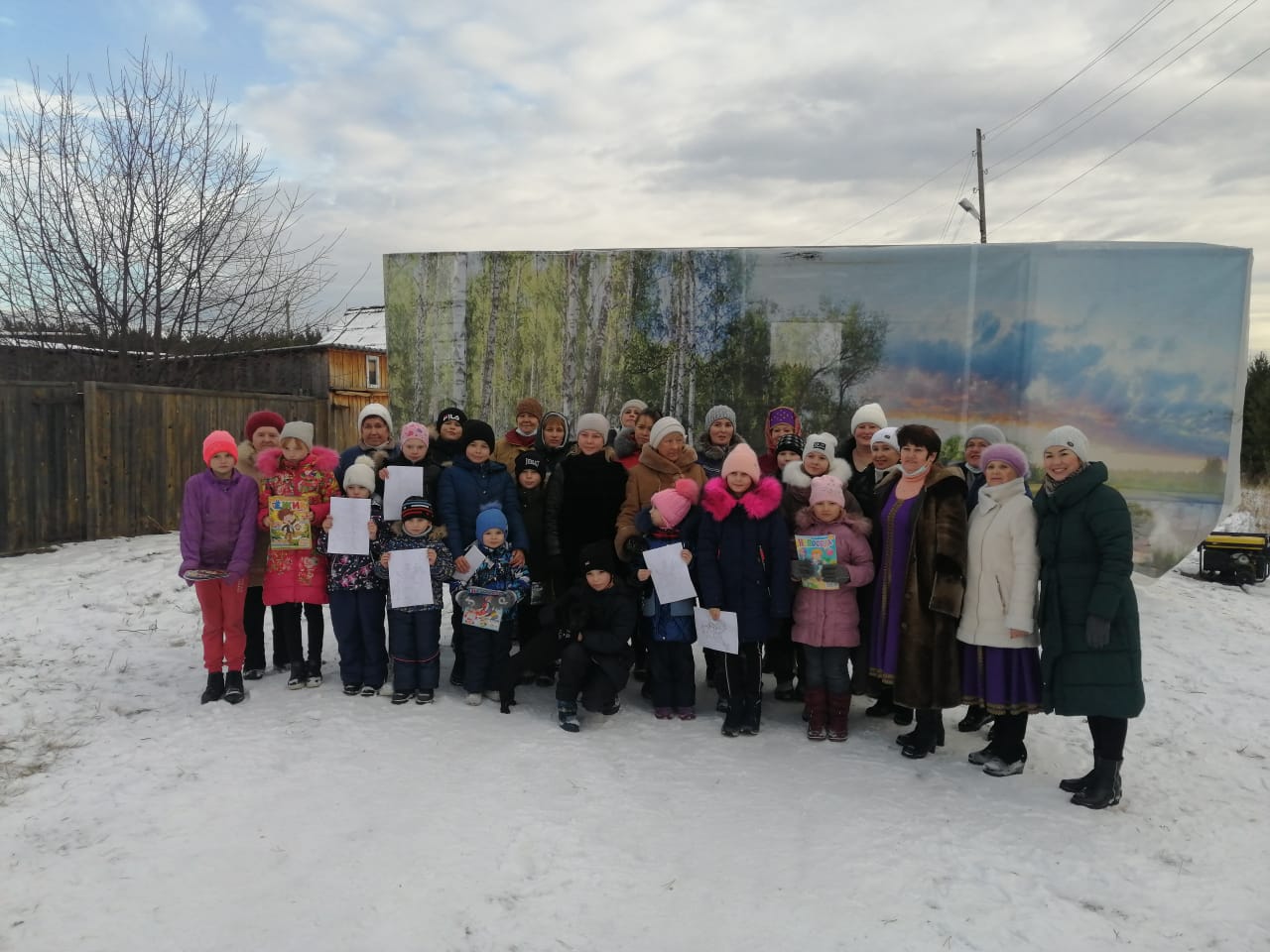 Культурная территория
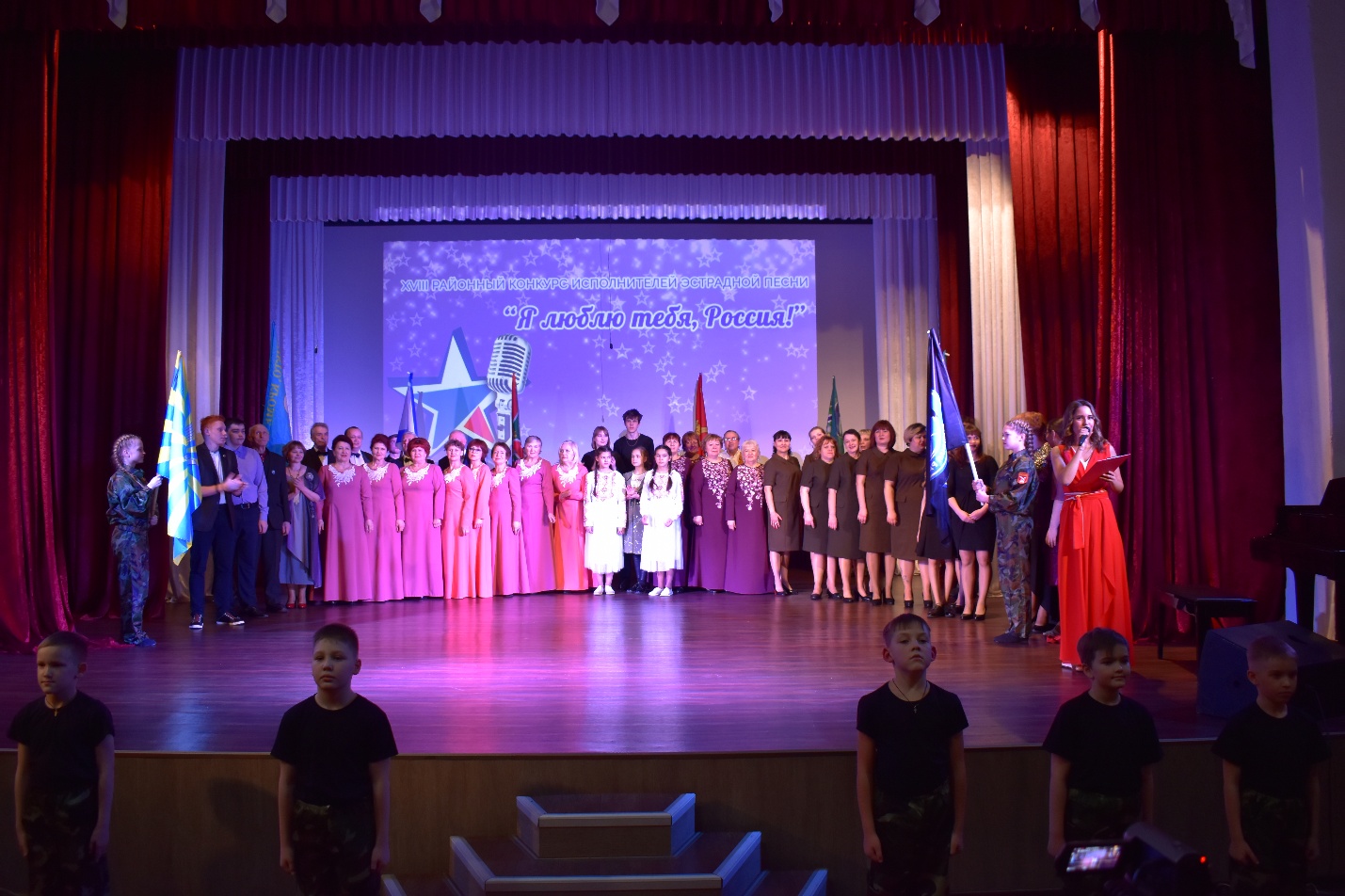 «Я люблю тебя, Россия!»
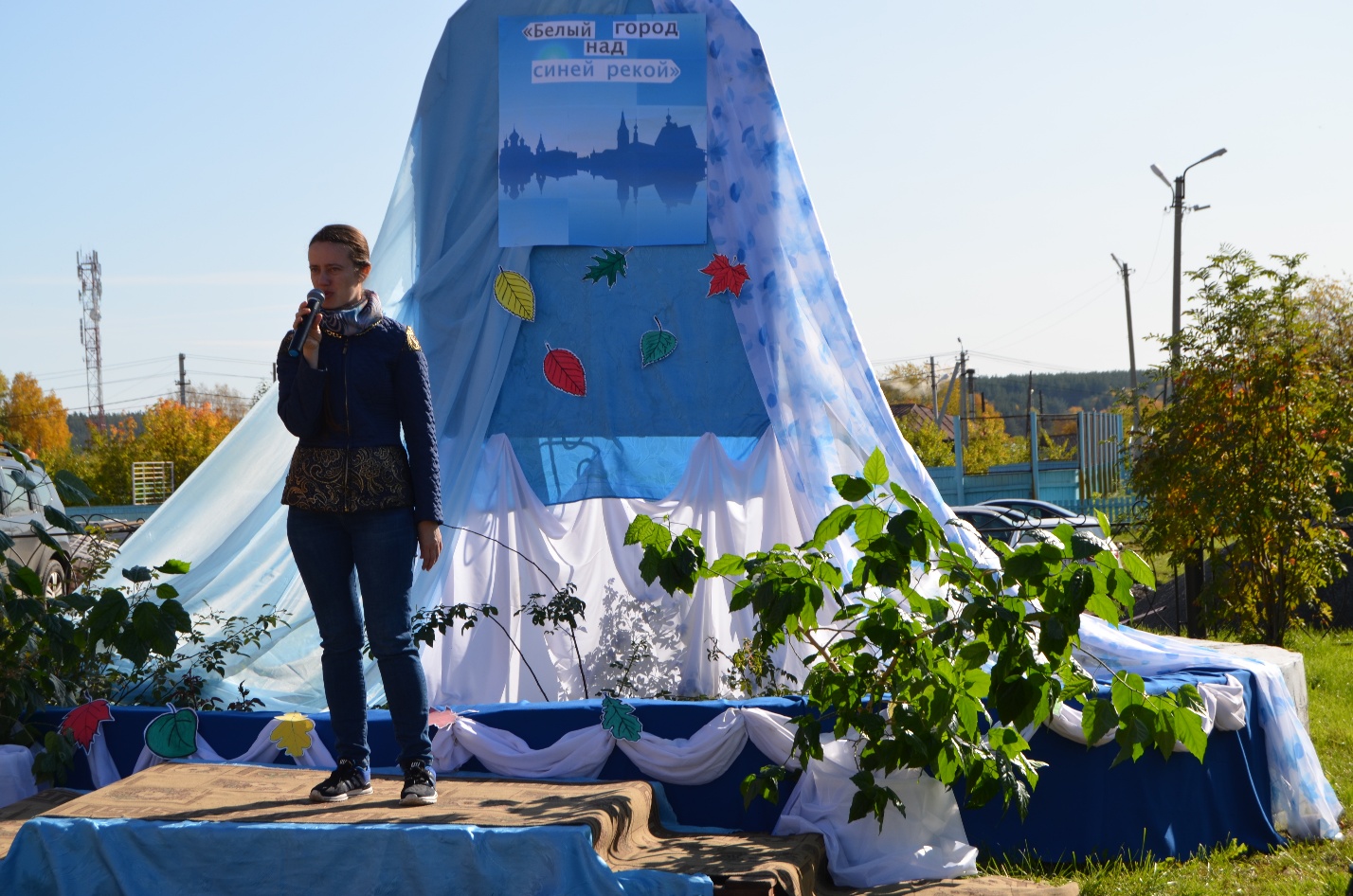 «Белый город над синей рекой»
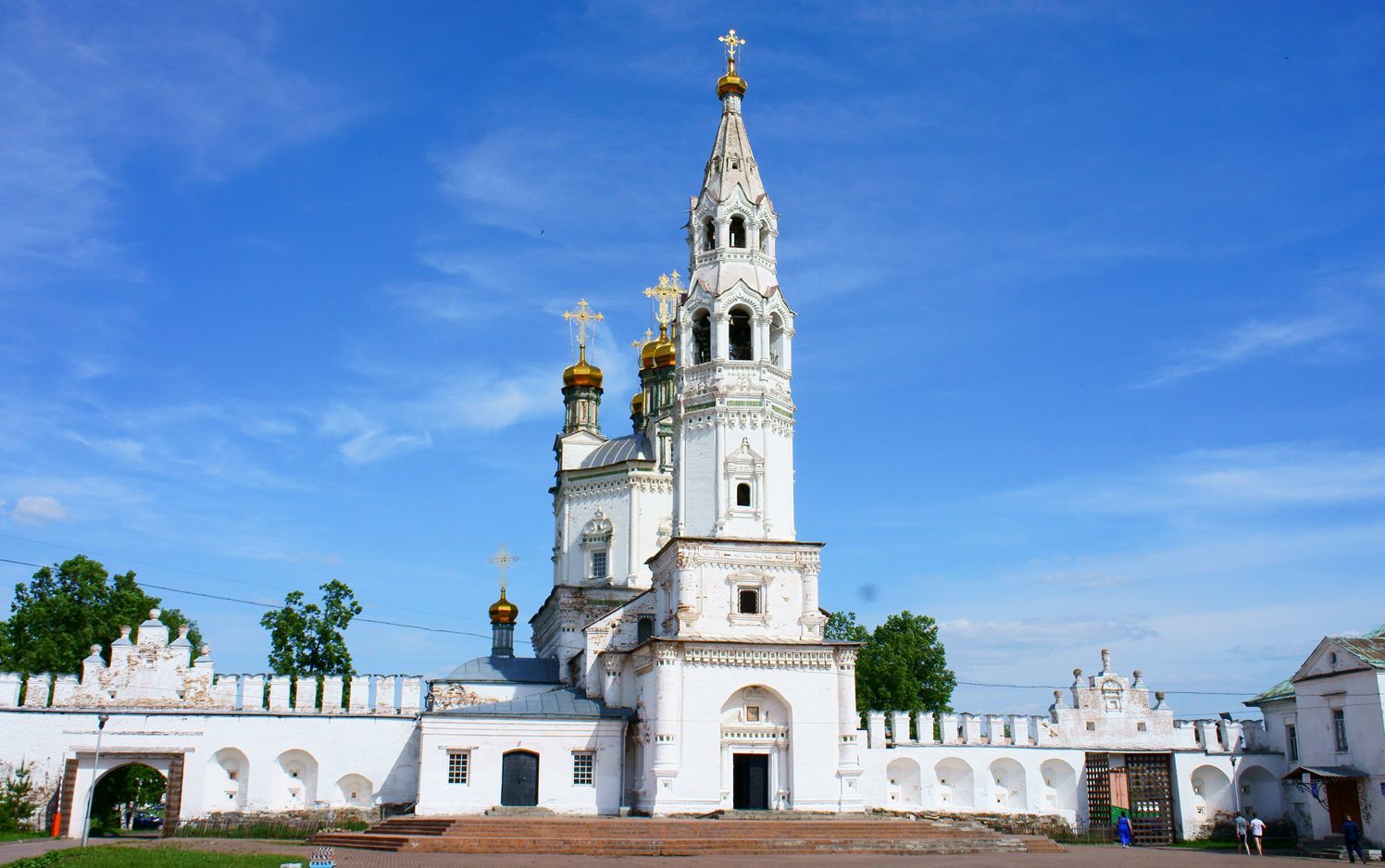 город Верхотурье включен в Федеральный реестр малых Петровских городов
«Верхотурье мастеровое»
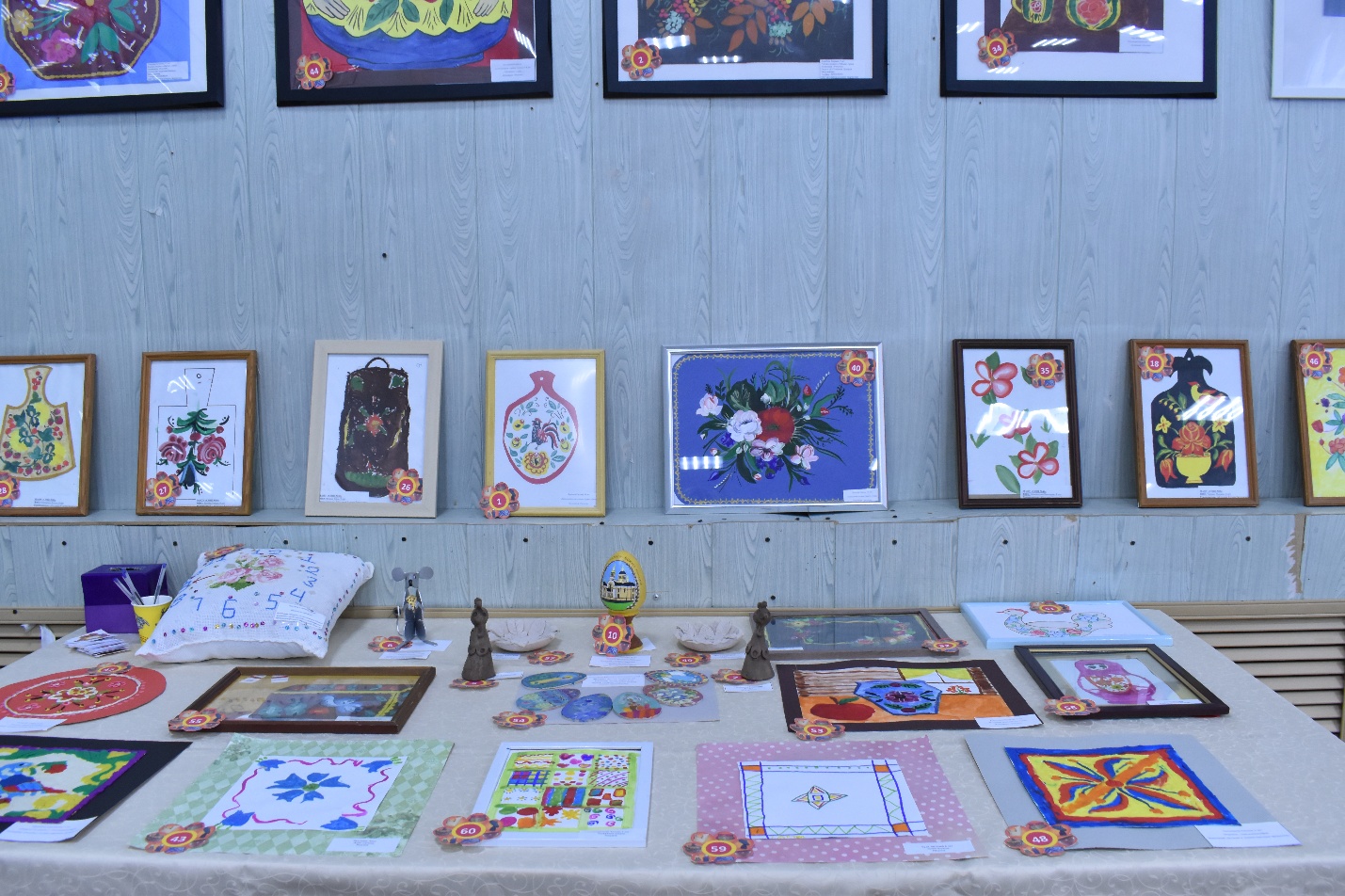 «Верхотурье мастеровое»
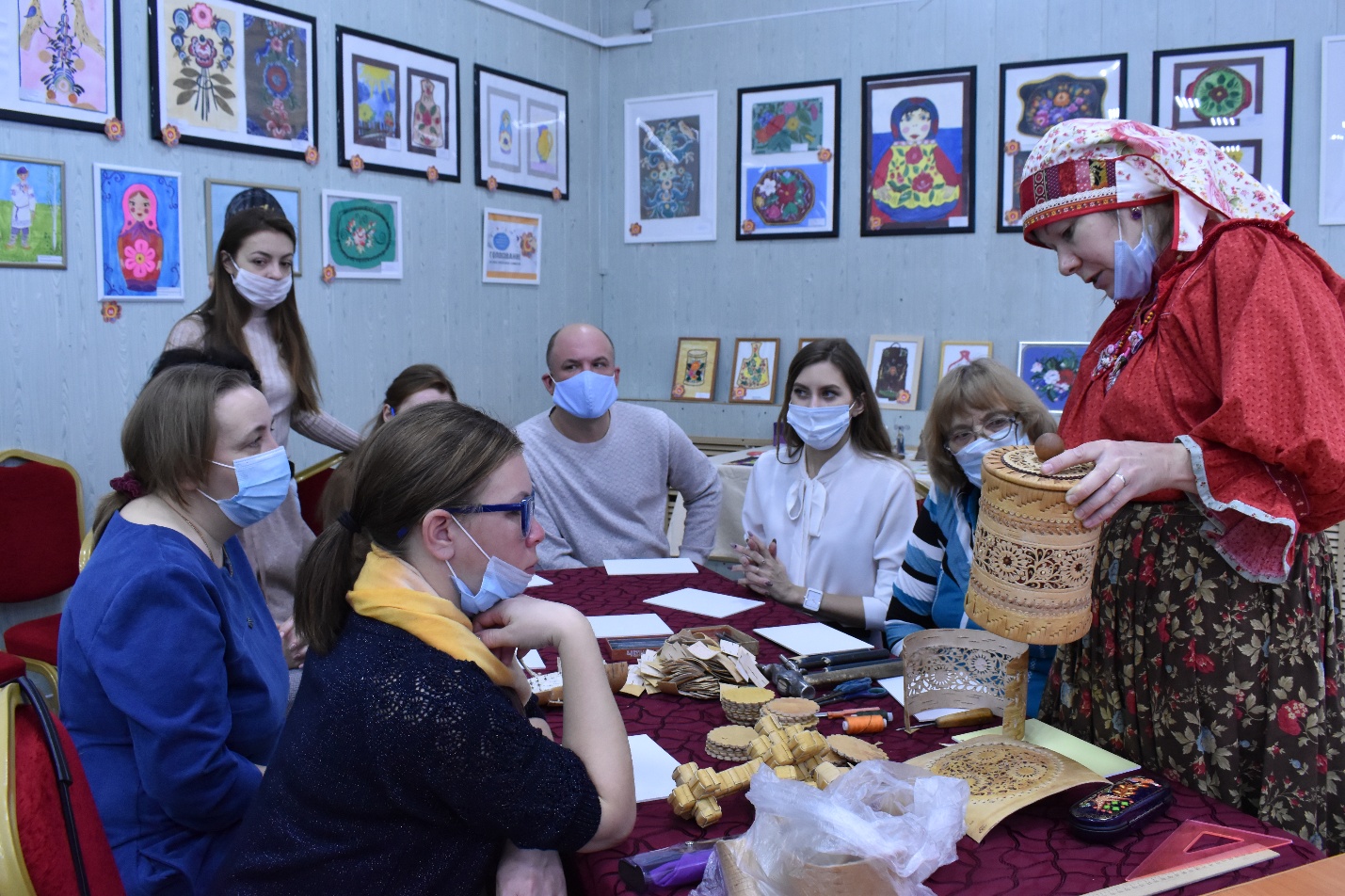 «Верхотурье мастеровое»
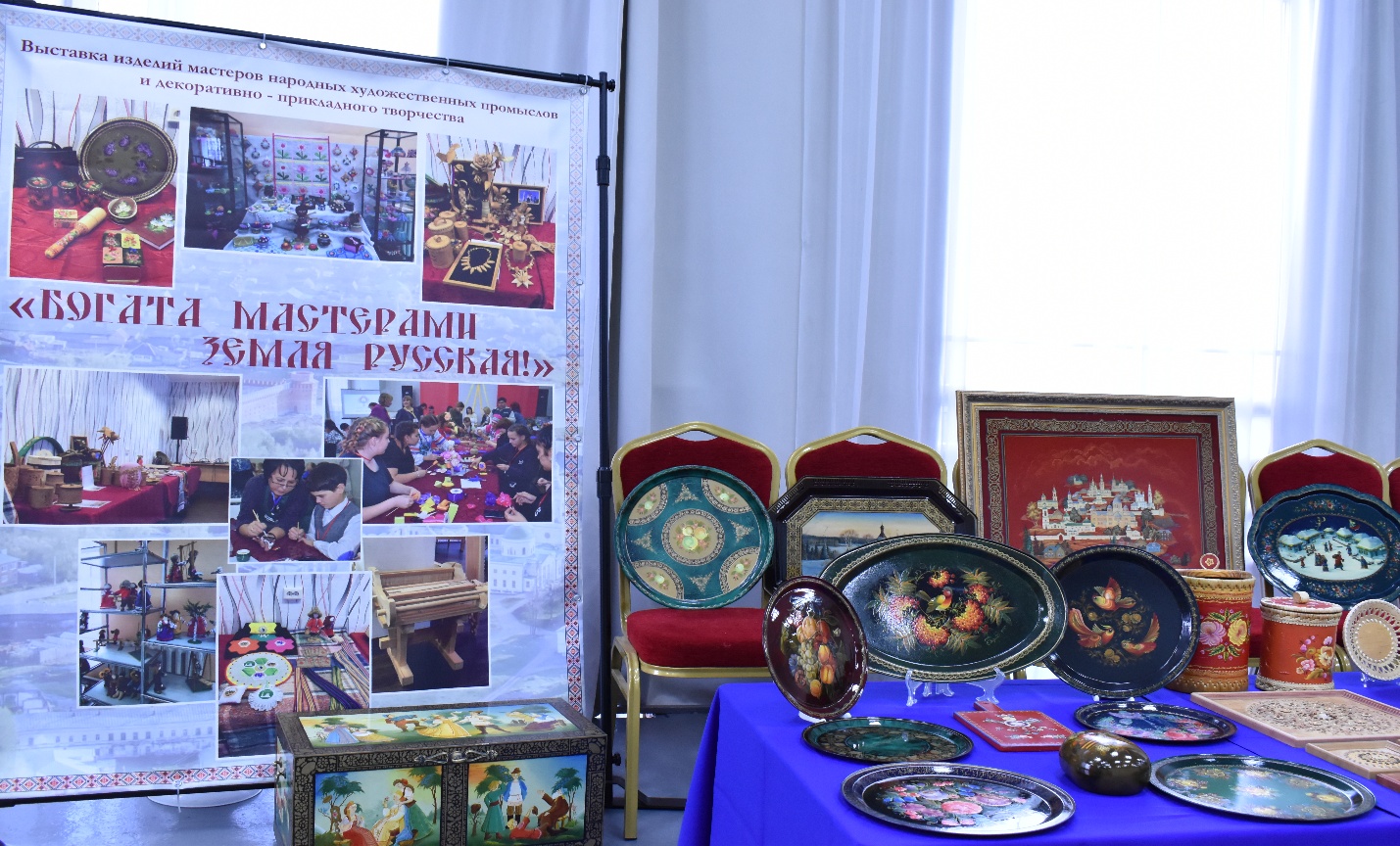 В учреждения культуры приобретено 16 компьютеров
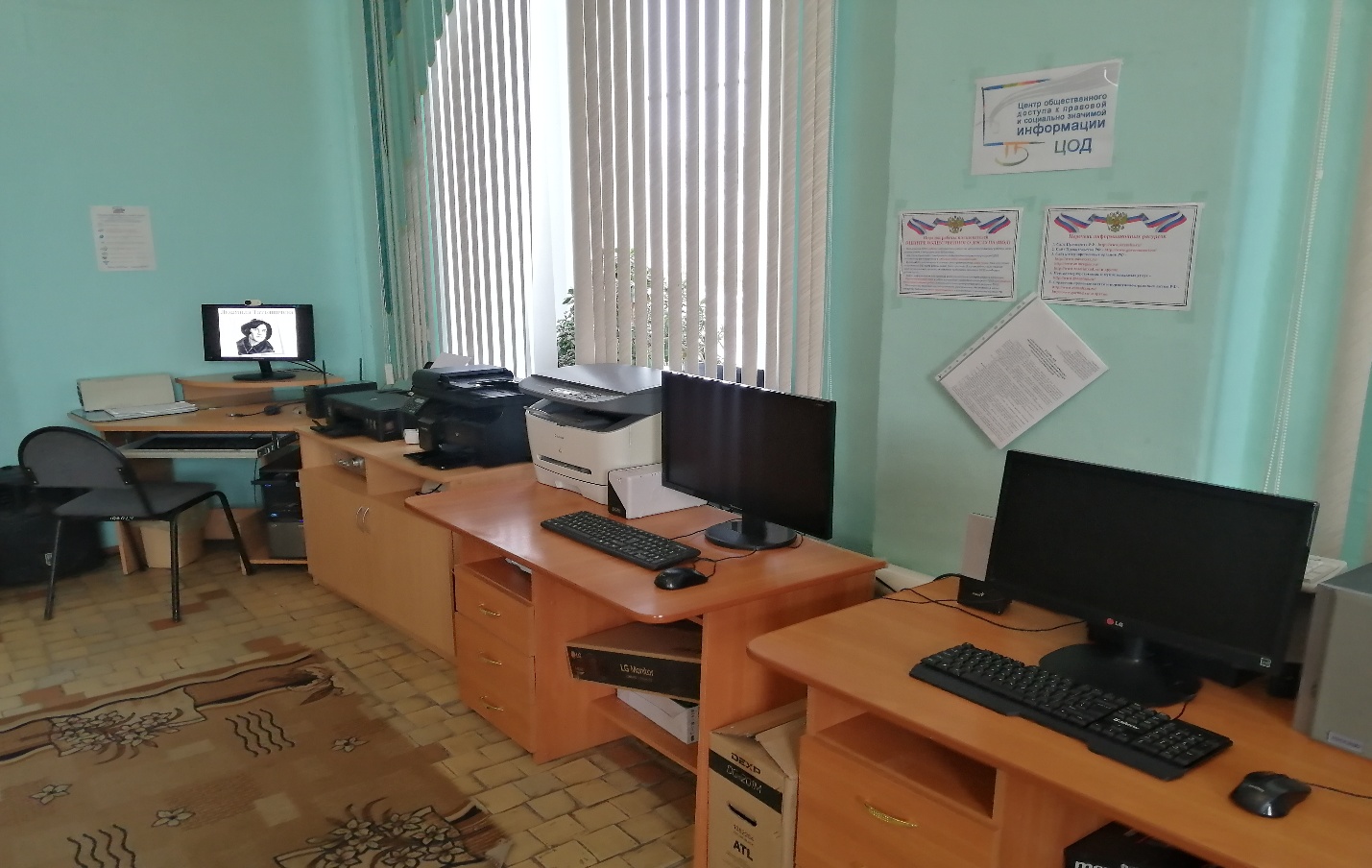 проведен ремонт кровли и фасада здания «Центра культуры»
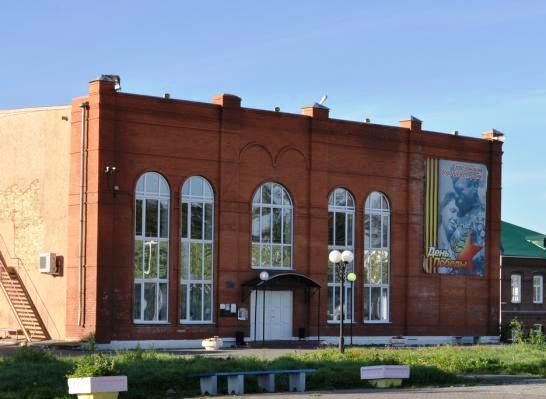 Приобретено оборудование для осуществления кинопоказов с подготовленным  тифлокомментированием в кинозал «Маяк»
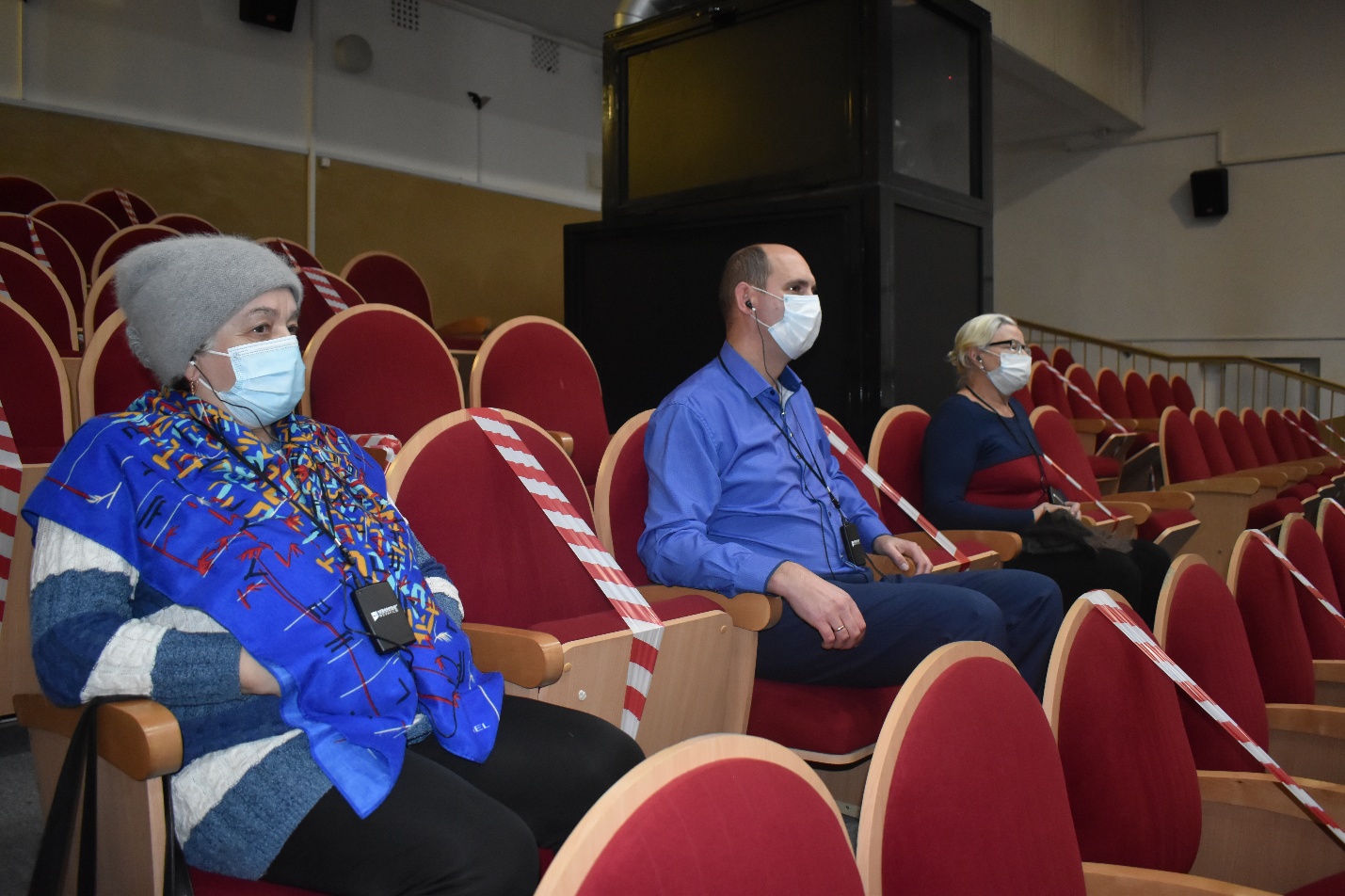 Разработан проект на строительство Дерябинского сельского дома культуры
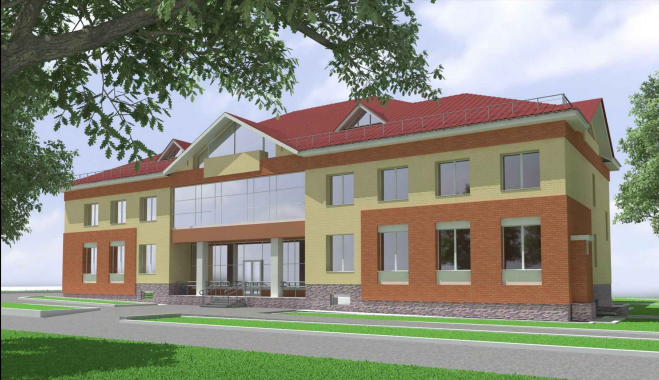 Приобретения на приз конкурса «Лучшее муниципальное учреждение культуры, находящееся на территории сельских поселений Свердловской области»
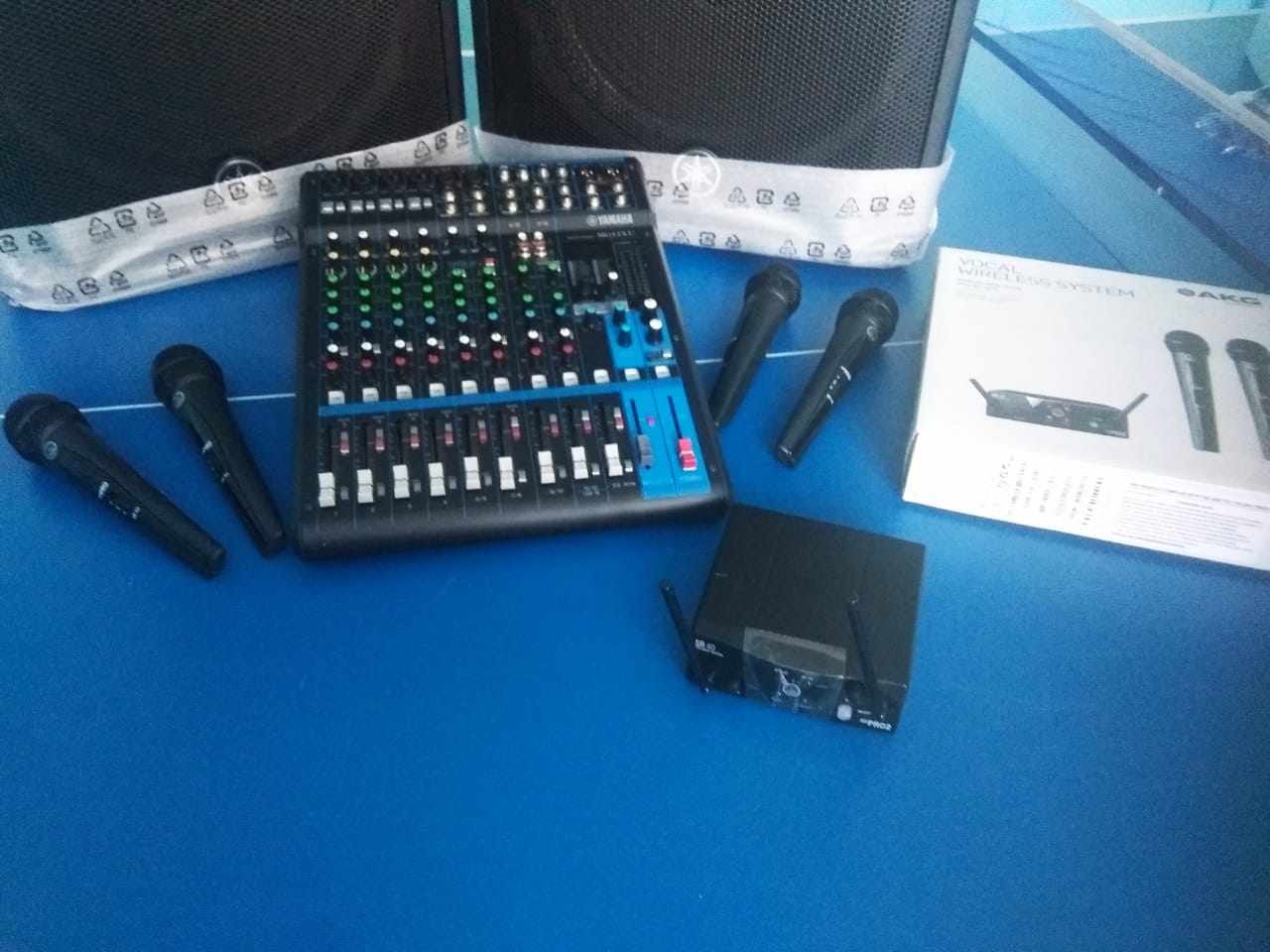 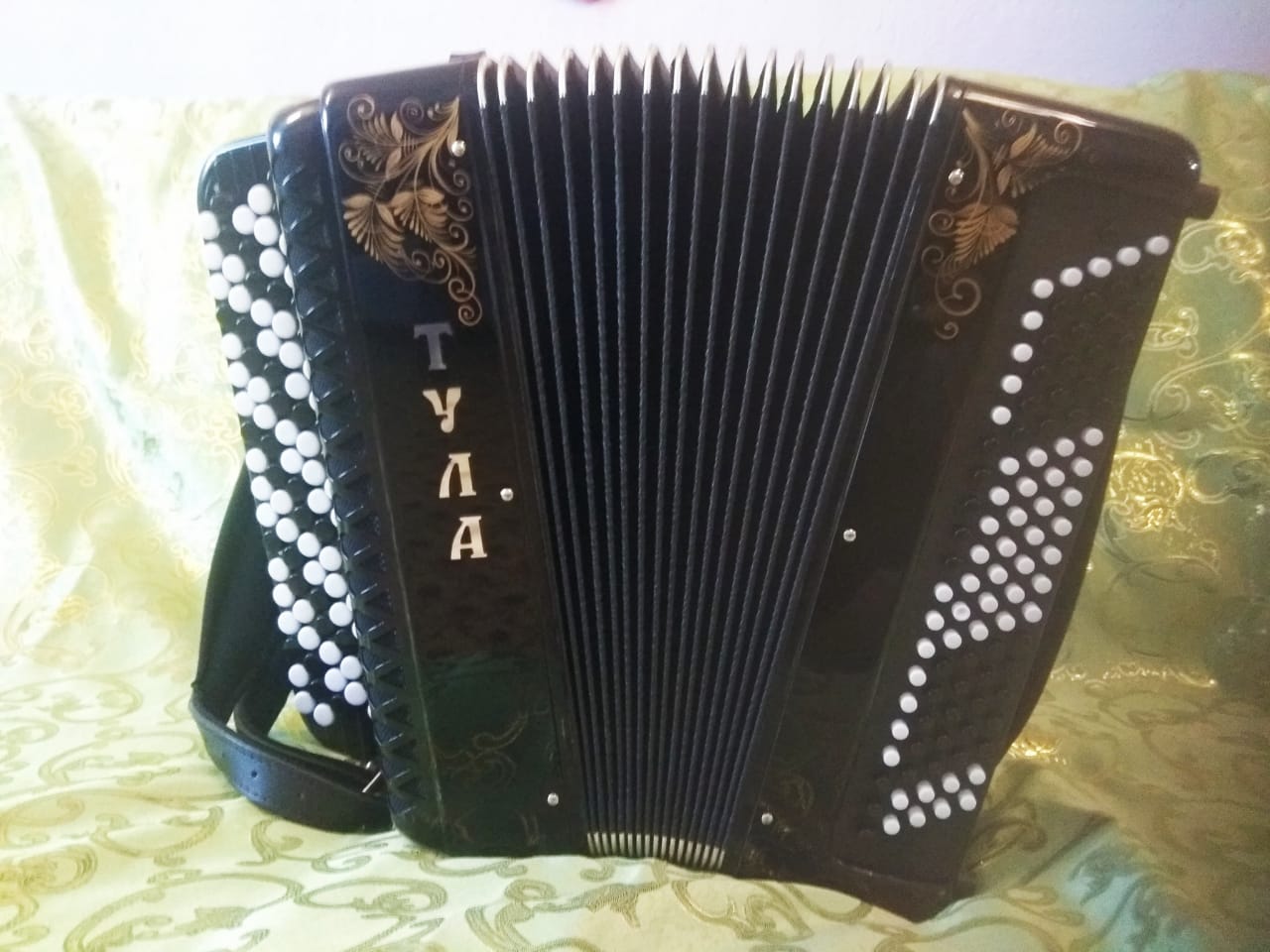 В Привокзальной поселковой библиотеке произведен ремонт и закуплена новая мебель
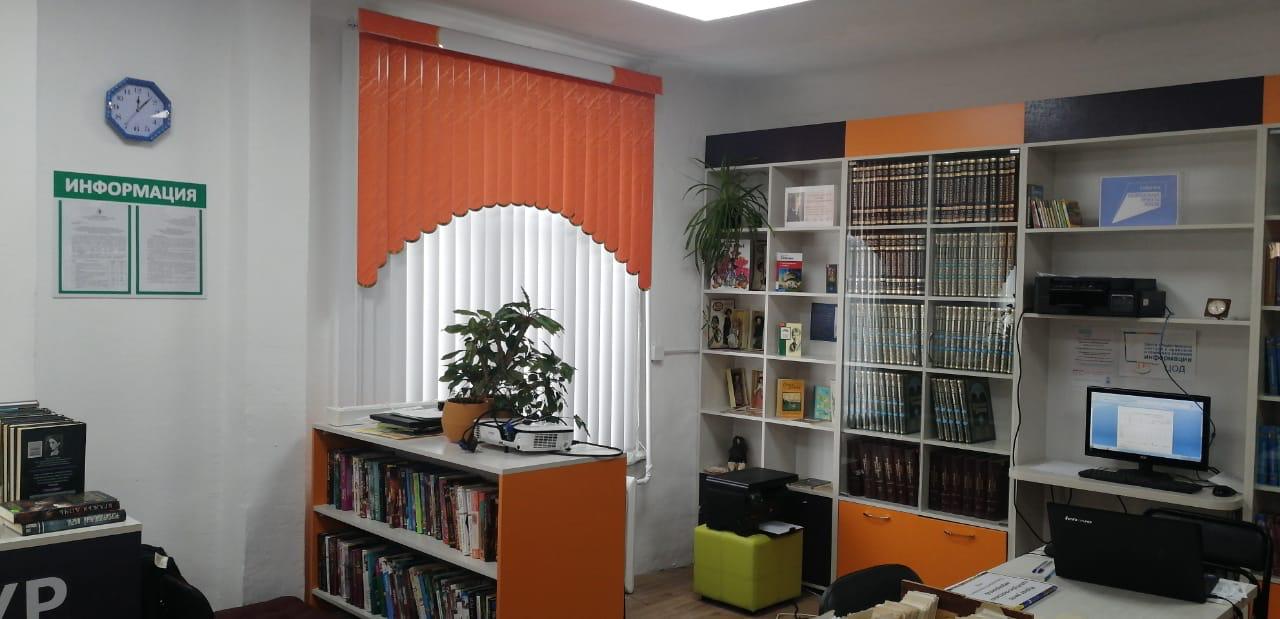 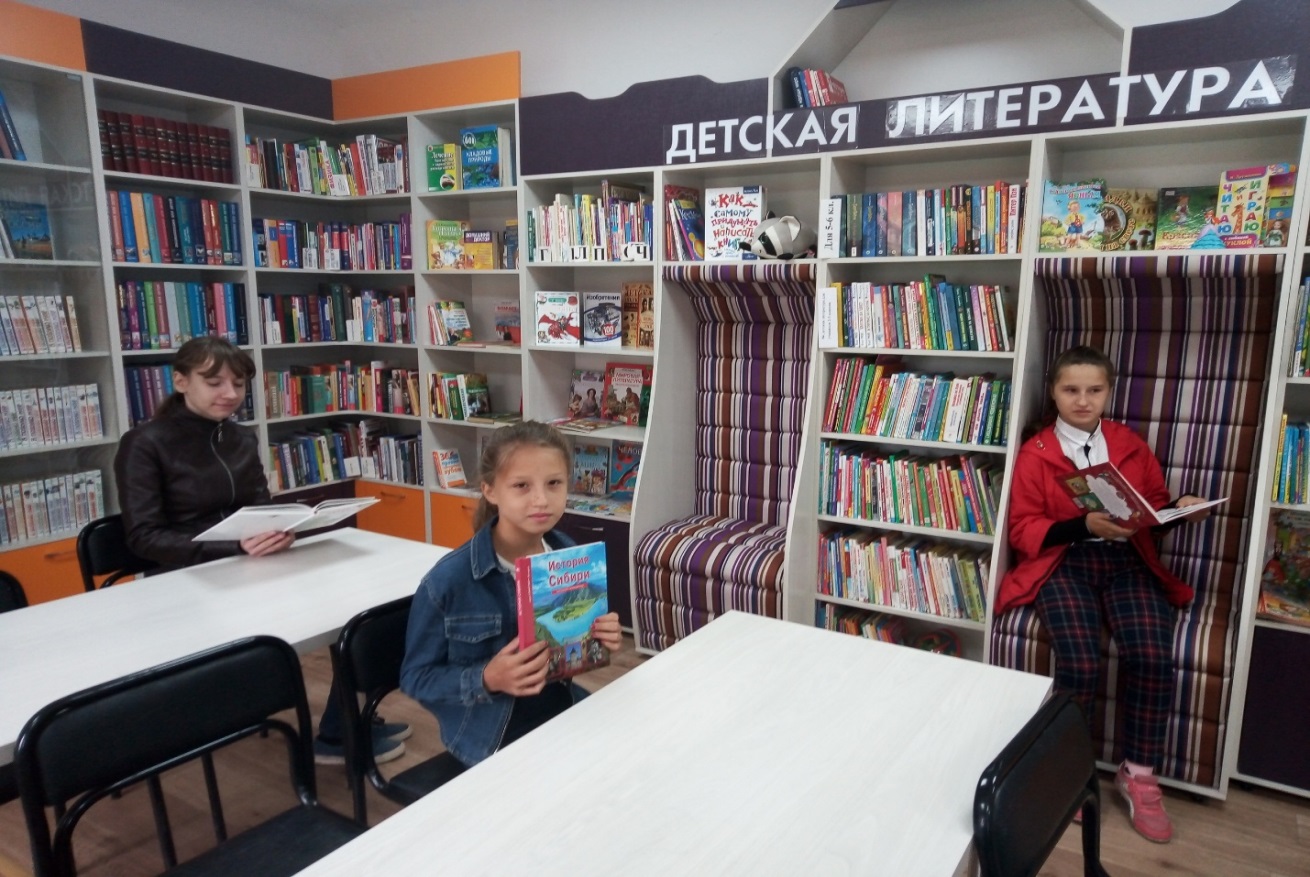 Лучшим работником учреждений культуры стала Шувалова Елена Анатольевна, художественный руководитель Кордюковского сельского Дома культуры
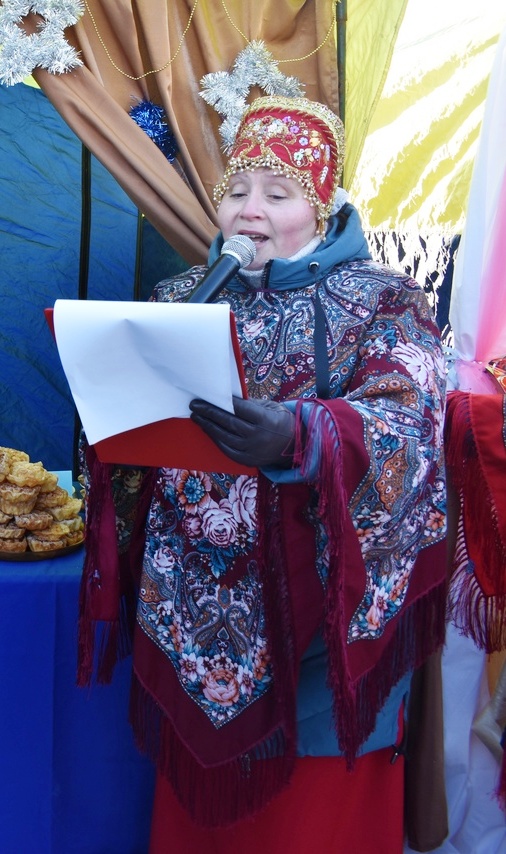 Лучшим работником учреждений культуры стала Торопова Ольга Алексеевна библиотекарь Красногорской сельской библиотеки
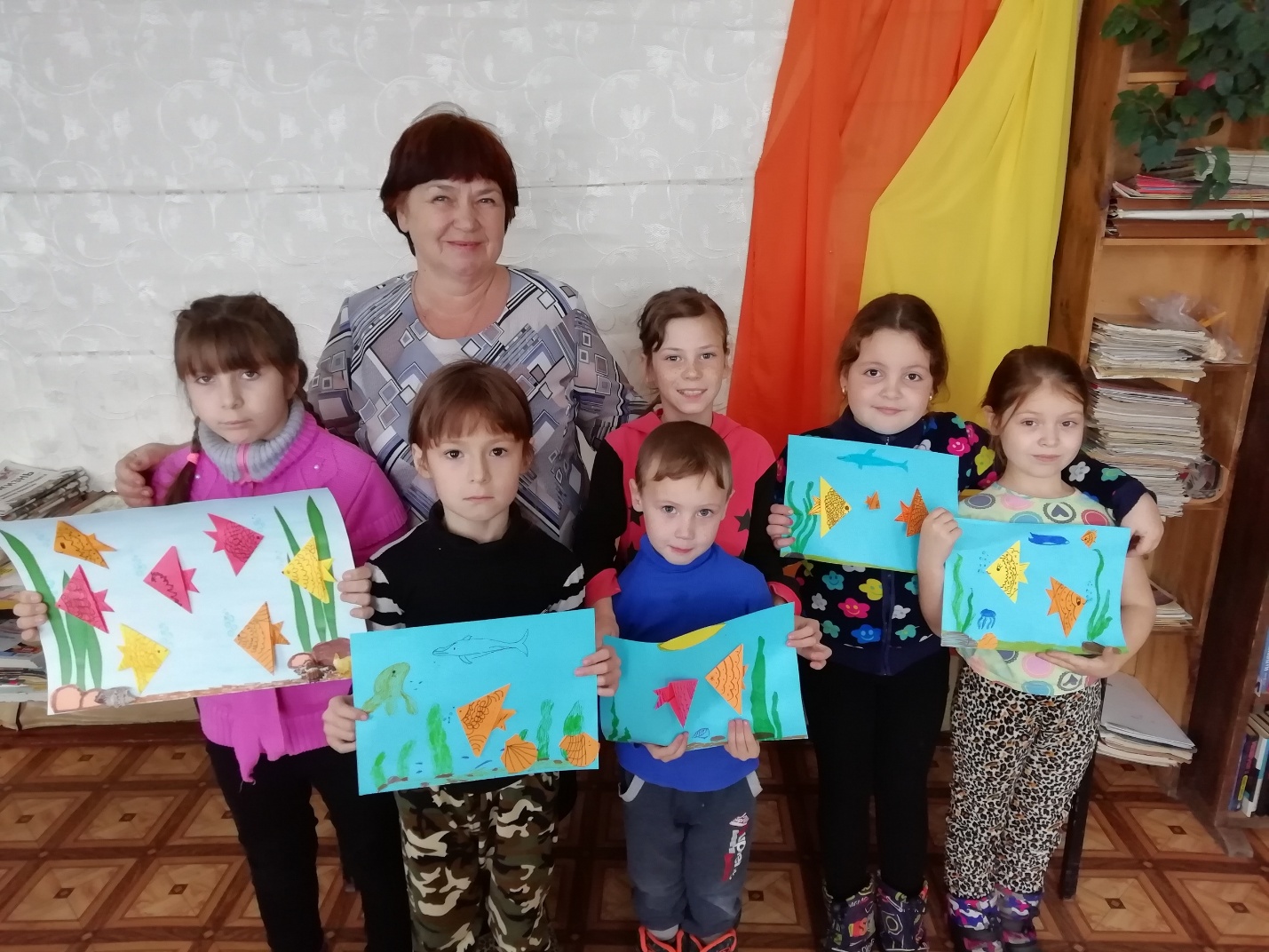 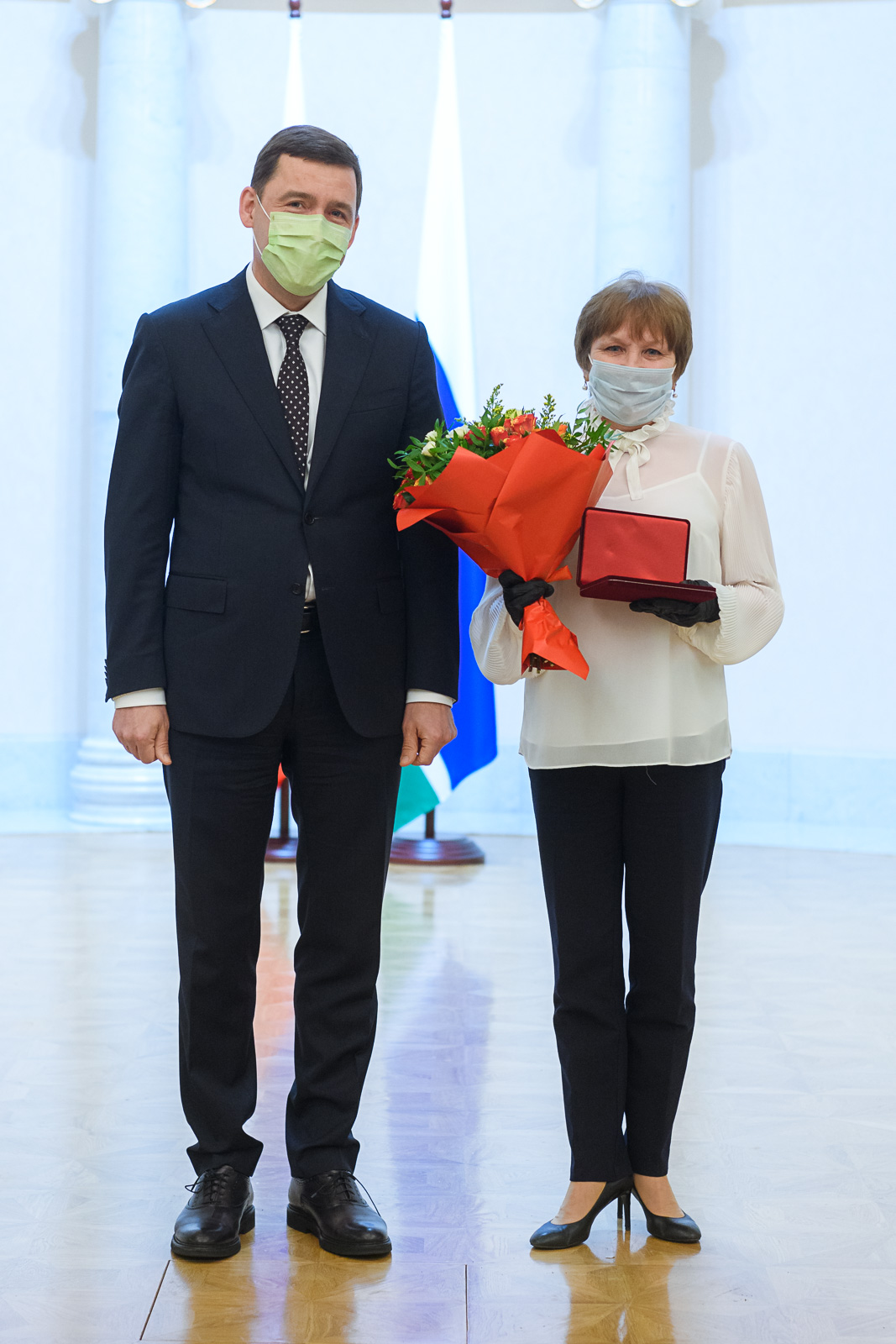 Губернатор Свердловской области Евгений Куйвашев вручил 
Репицыной Надежде Владимировне, главному балетмейстеру «Центра культуры», государственную награду «Заслуженный работник культуры Российской Федерации»
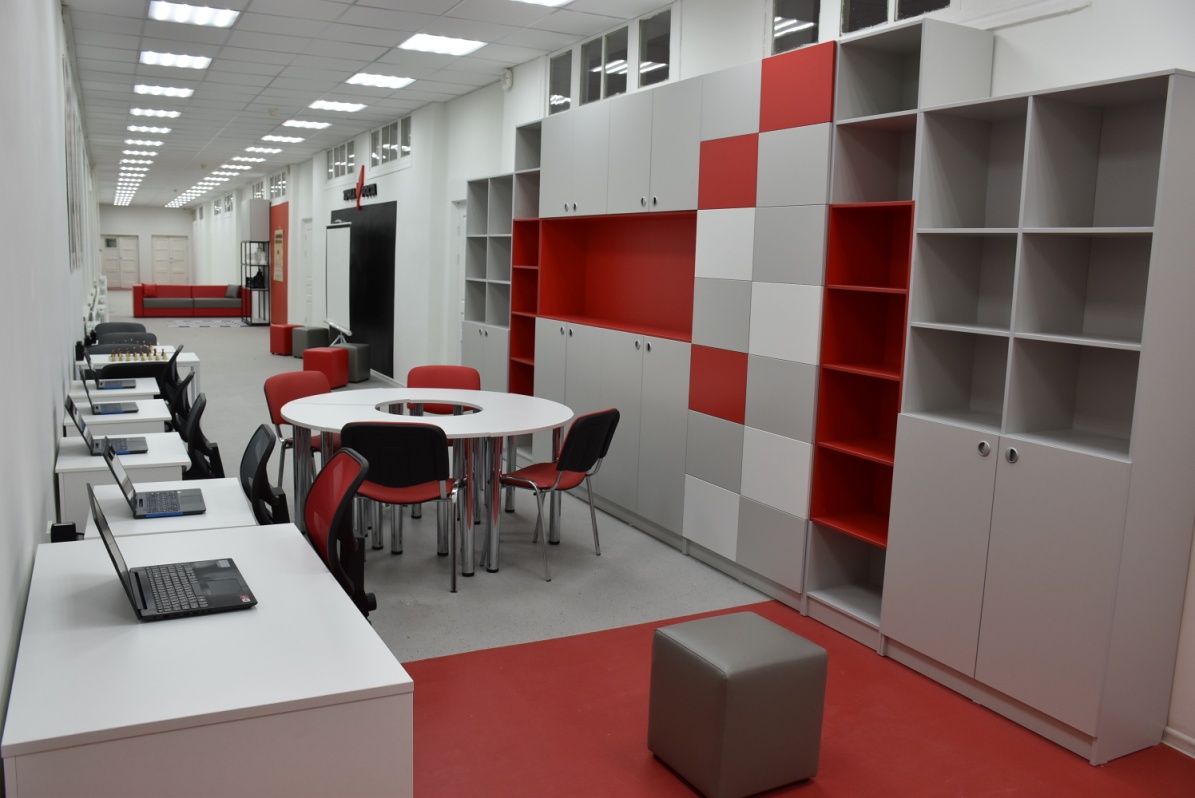 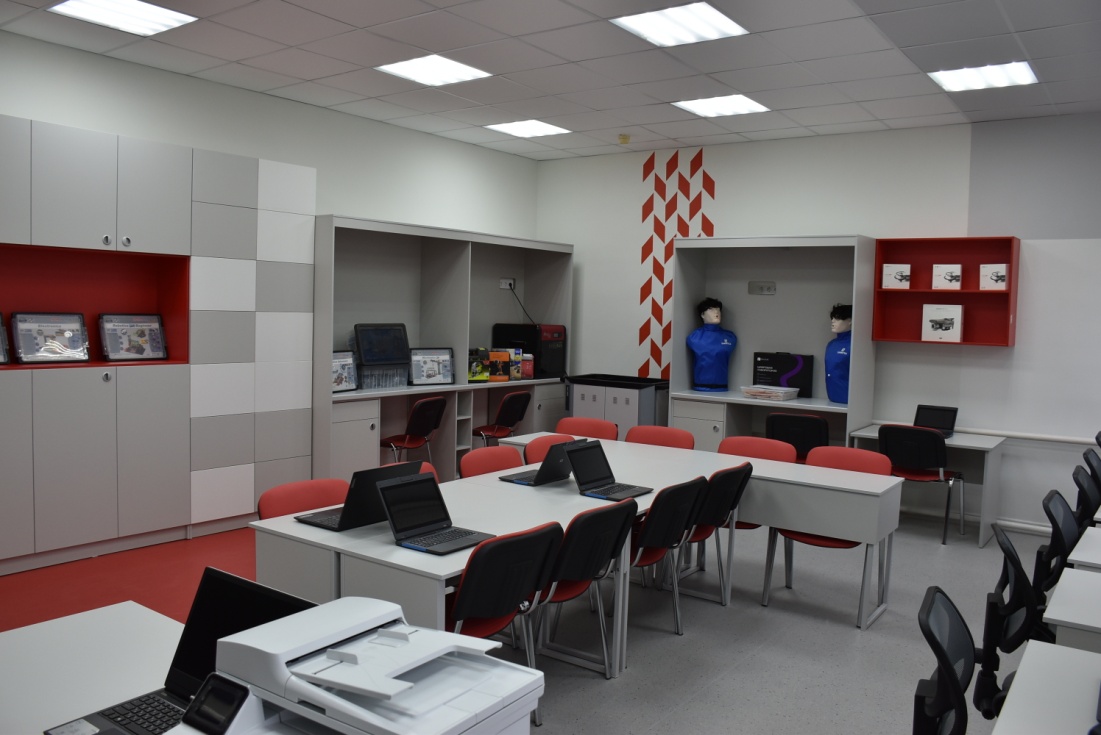 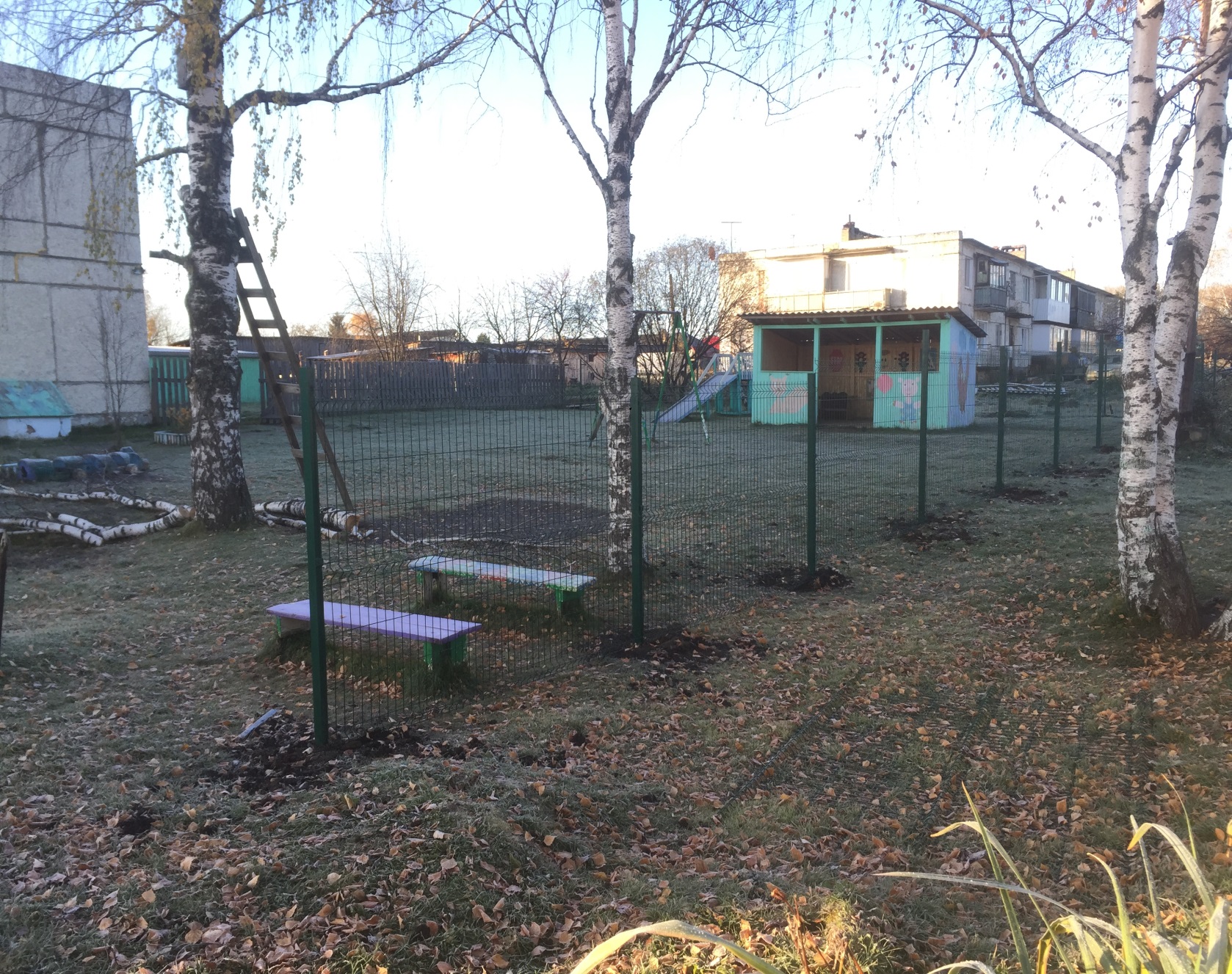 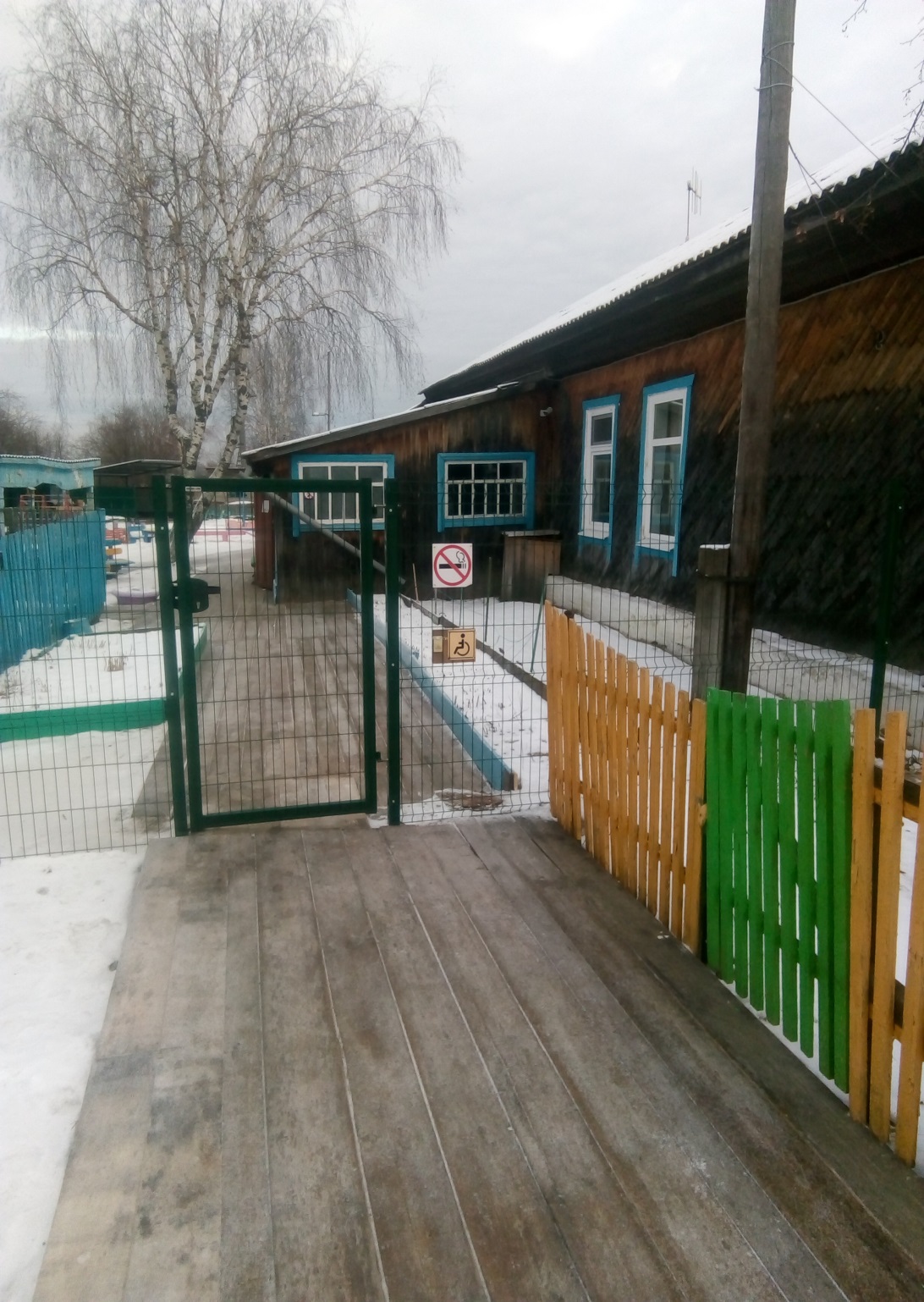 На антитеррористическую безопасность в образовательных учреждениях освоено
 5 миллионов рублей
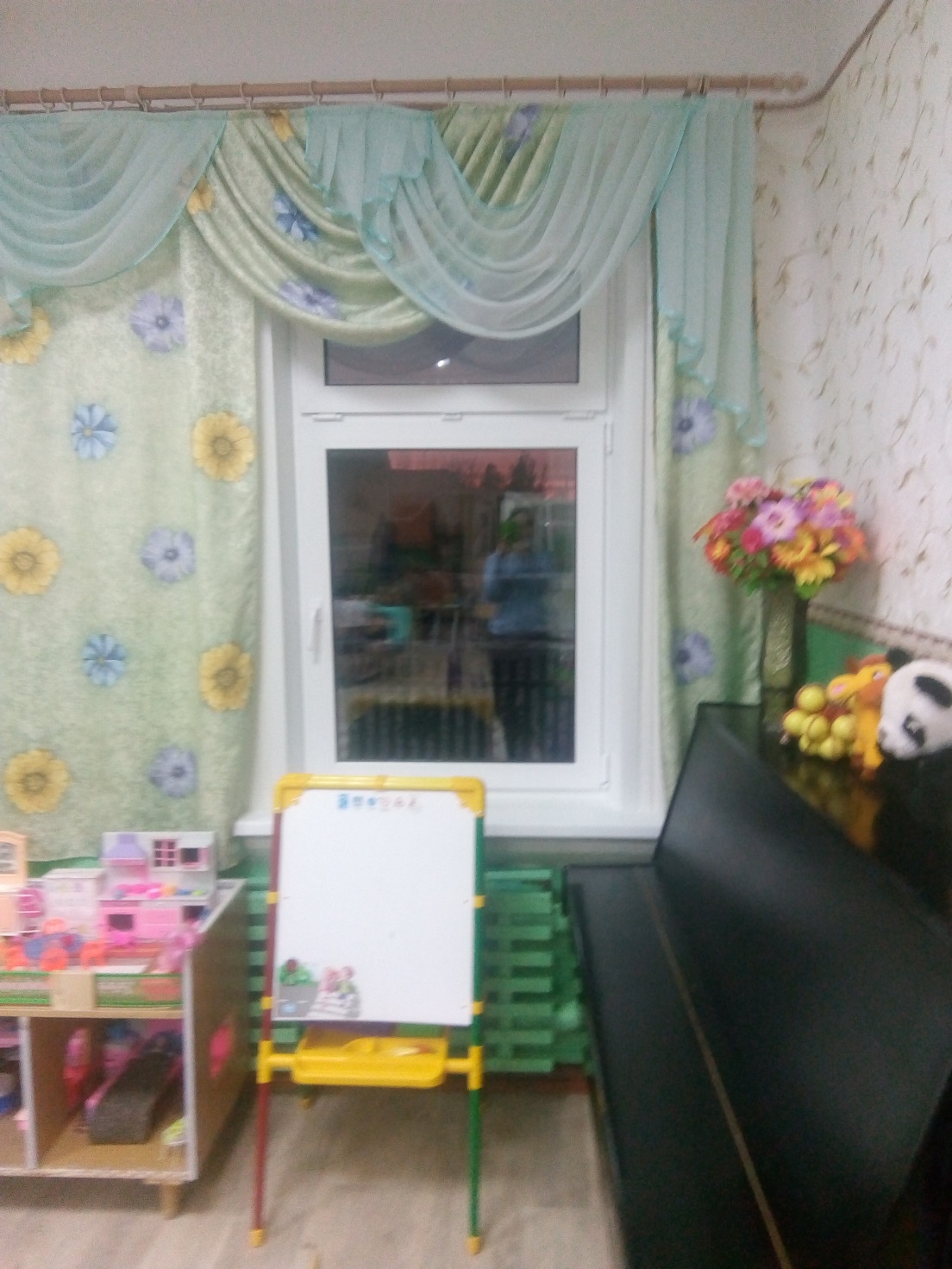 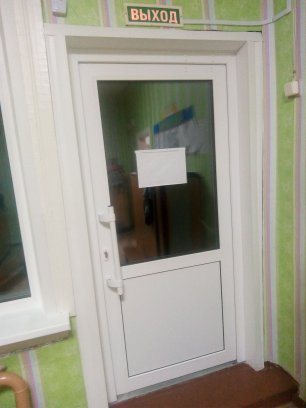 На антитеррористическую безопасность в образовательных учреждениях освоено
 5 миллионов рублей
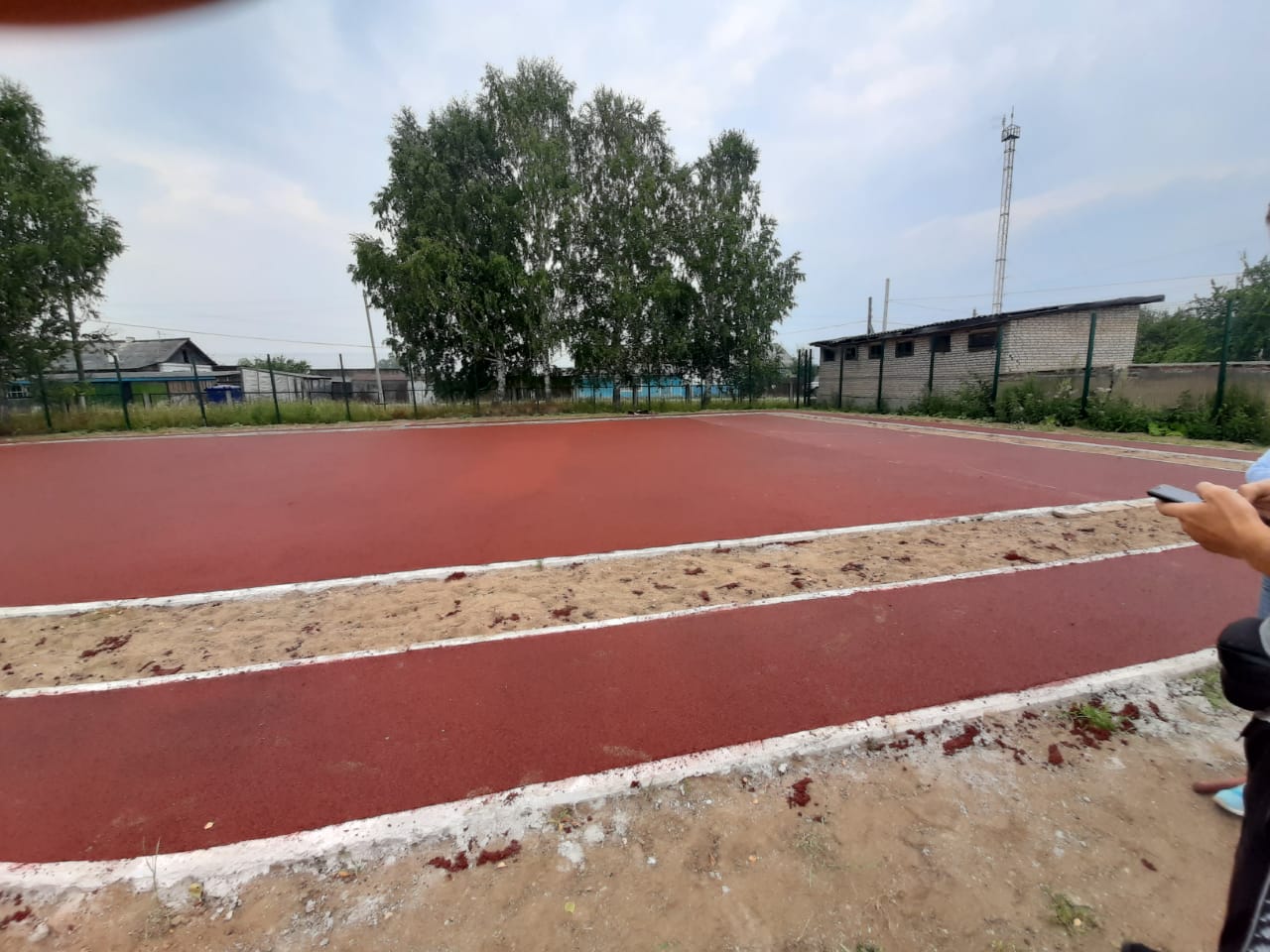 В Дерябинской школе 
построена спортивная площадка
приобретены оконные блоки 
в детский сад № 25 и МАУ «Актай»
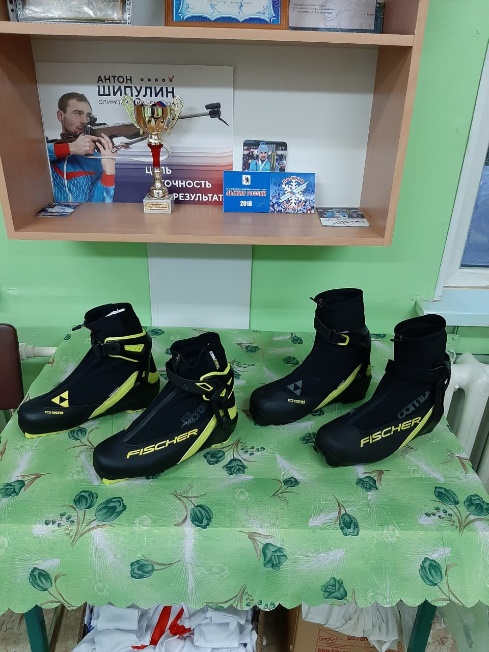 Приобретение лыж по проекту «Инициативное бюджетирование»
Приобретение укладчика лыжных трасс по проекту «Инициативное бюджетирование»
ученица Кордюковской школы 
Газимова Руслана
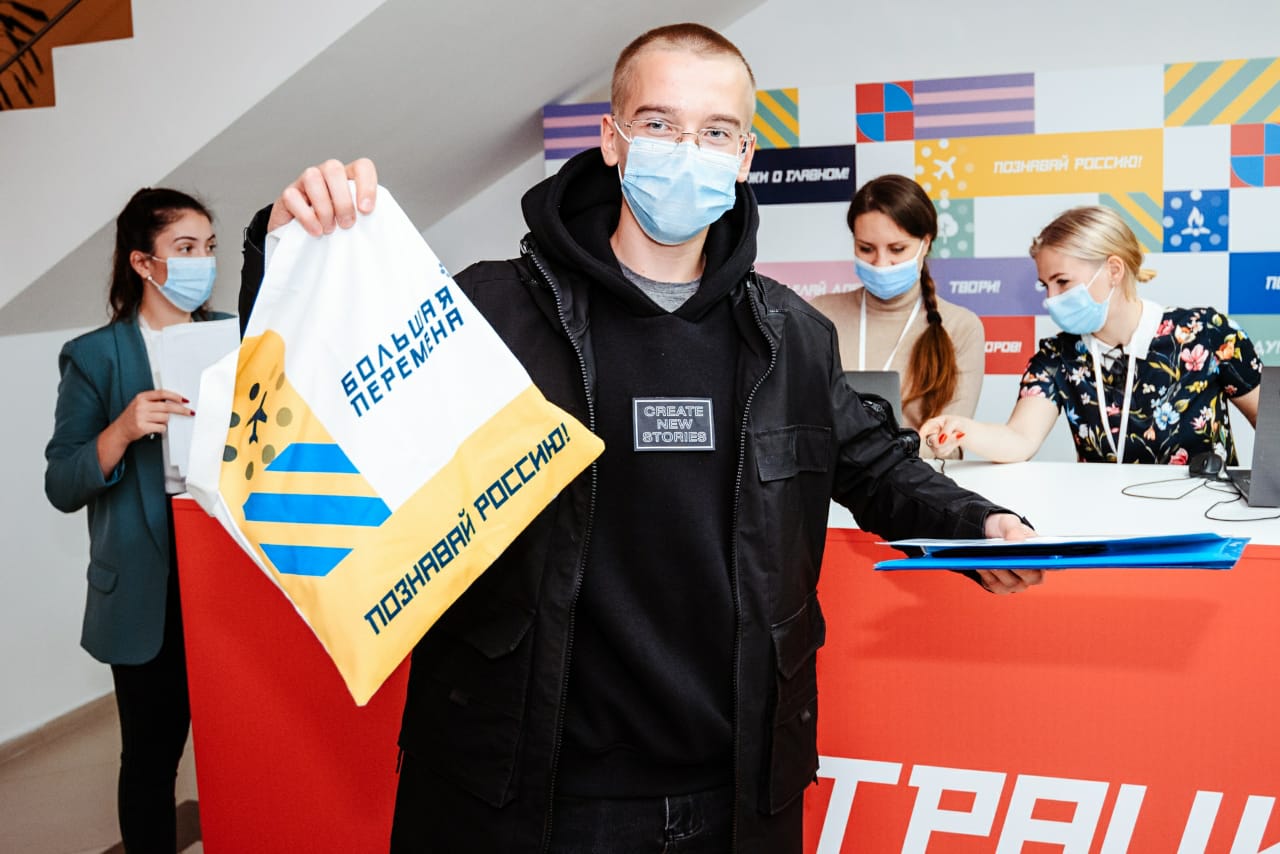 ученик Верхотурской гимназии 
Мингалев Илья
Патриотические отряды из двух школ (СОШ 46, Пролетарская СОШ) присоединились к юнармейскому движению
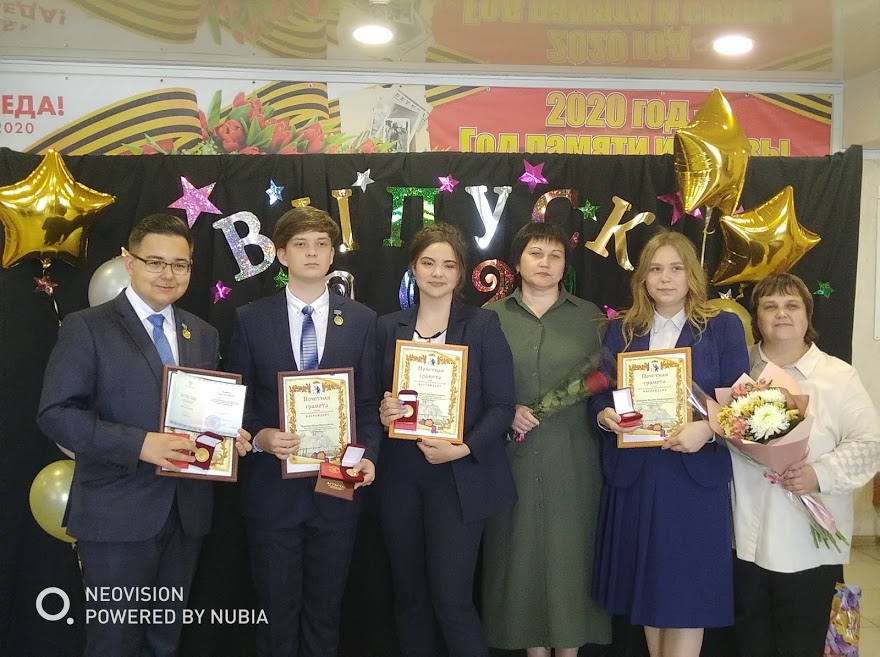 Медалисты 2020 года
«Ученик года-2020»
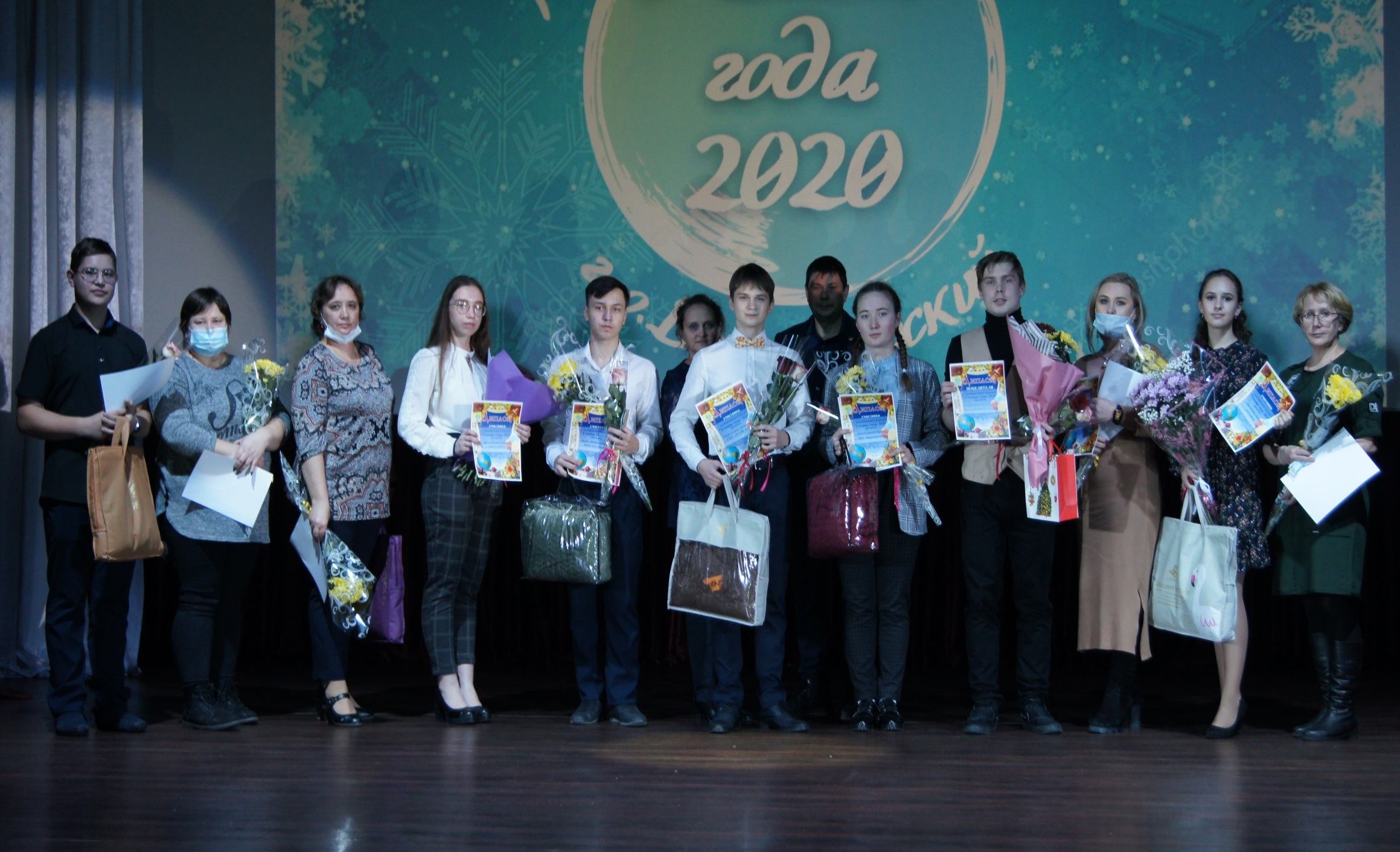 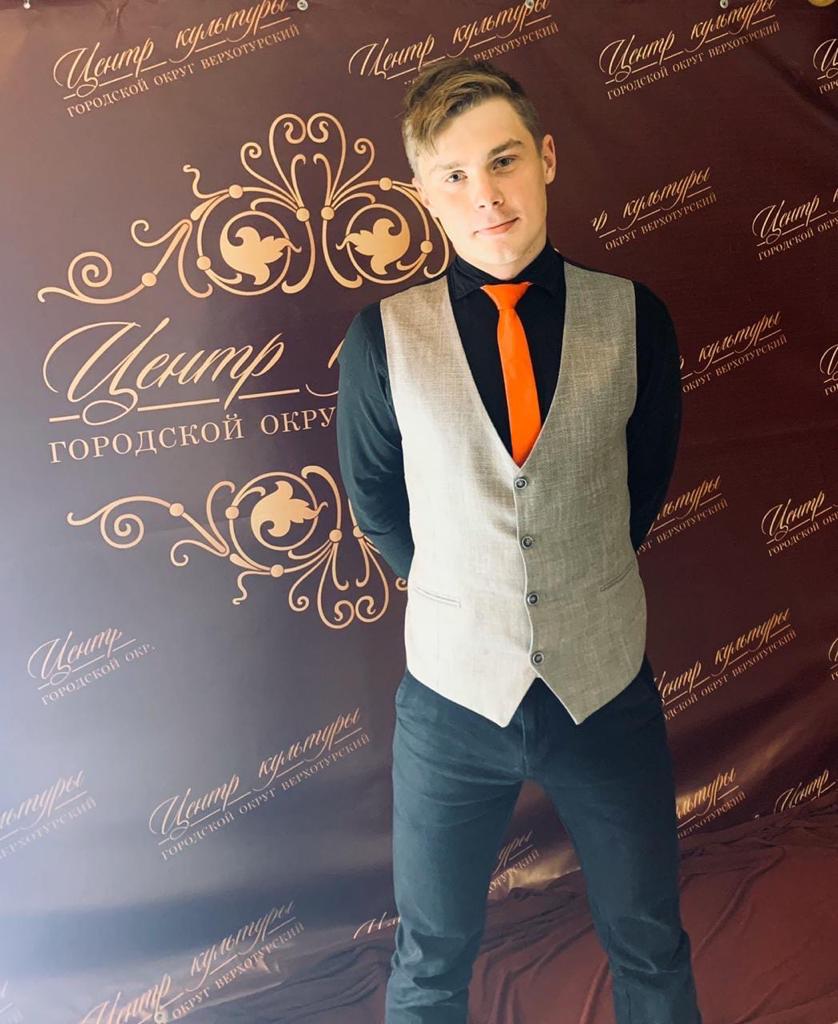 «Ученик года-
2020»
Преподаватели приняли участие в областных конкурсах
Преподаватели
 приняли 
участие в 
областных 
конкурсах
Юдина Евгения Михайловна
3 место в межрегиональном конкурсе методических разработок по духовно – нравственному воспитанию подрастающего поколения
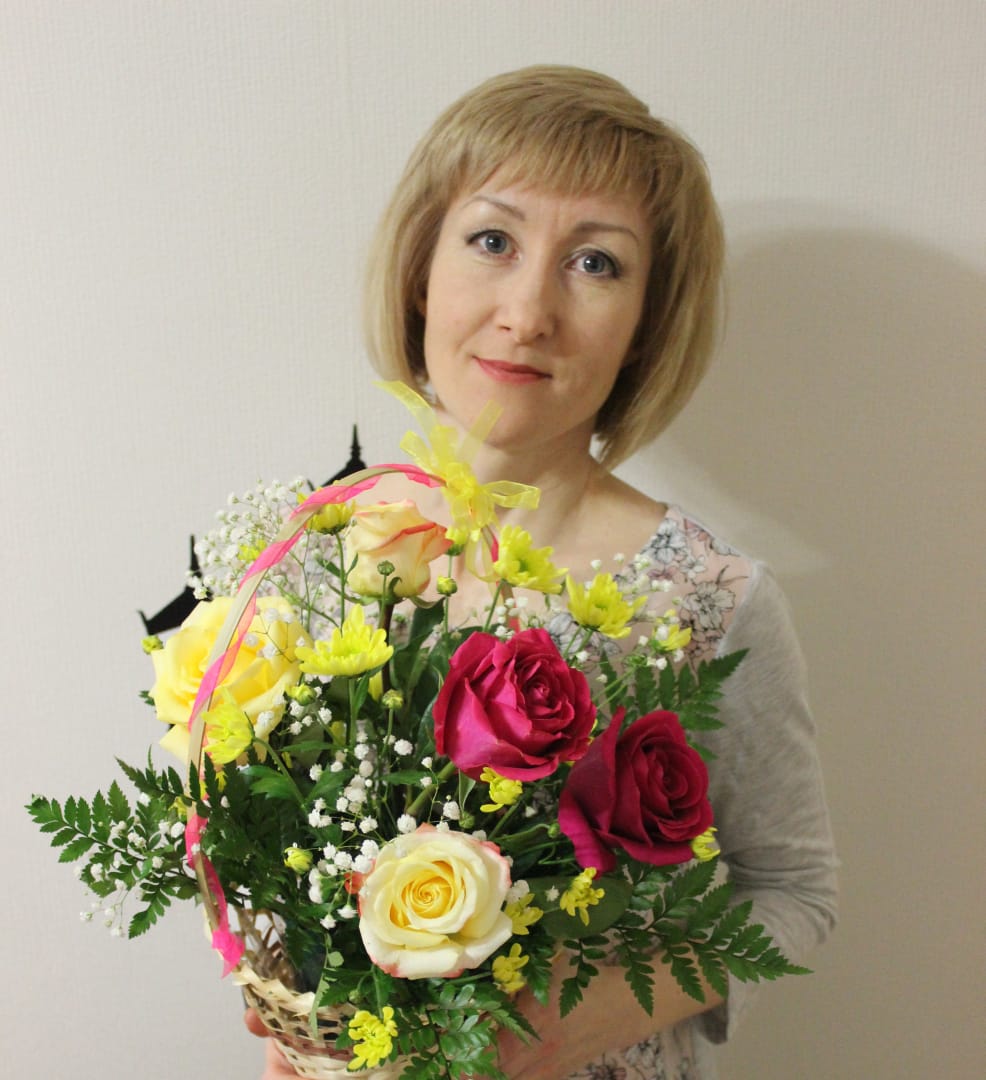 Каменных Ольга 
Сергеевна 
1 место в межрегиональном конкурсе методических разработок по духовно – нравственному воспитанию подрастающего поколения
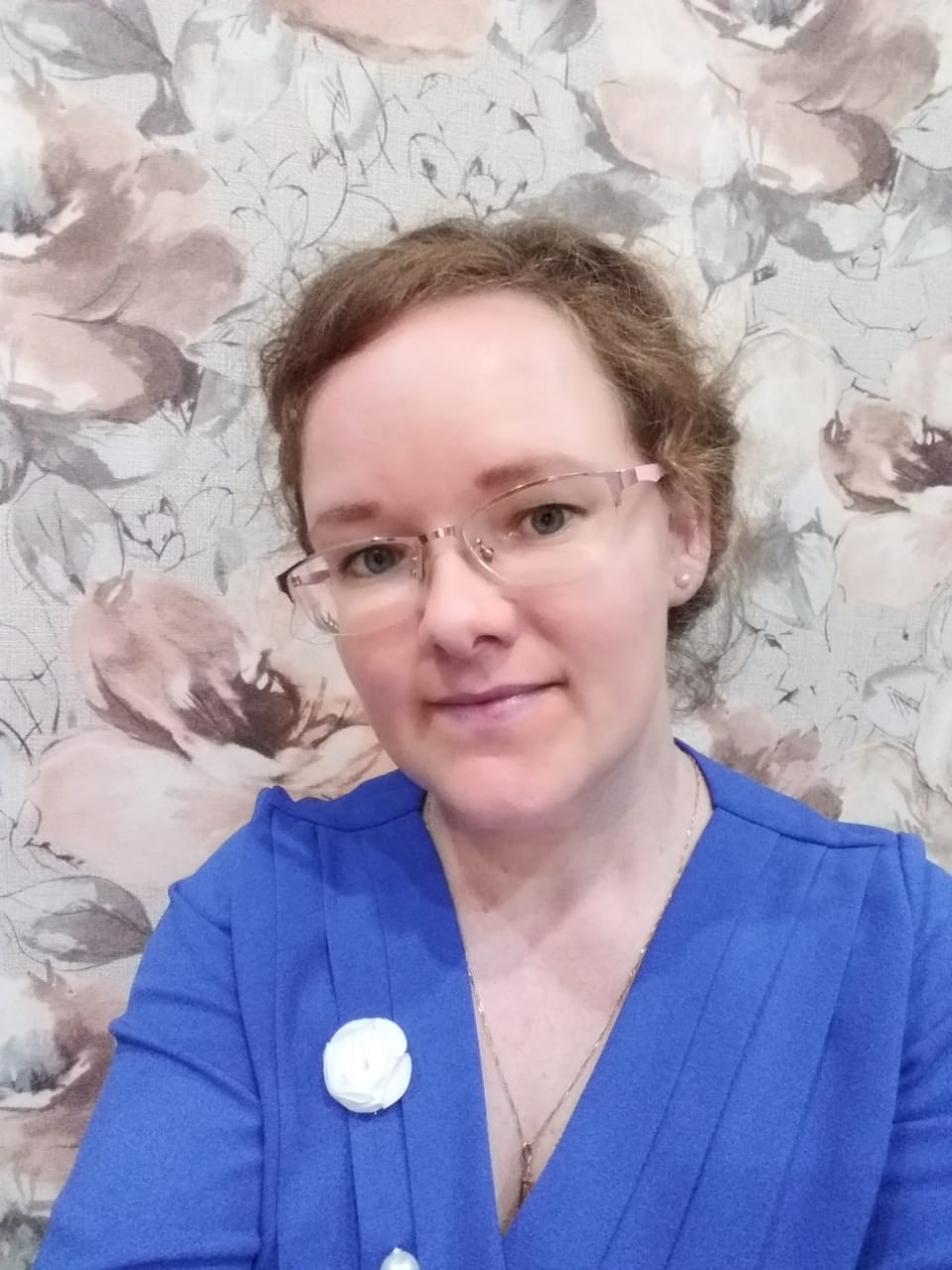 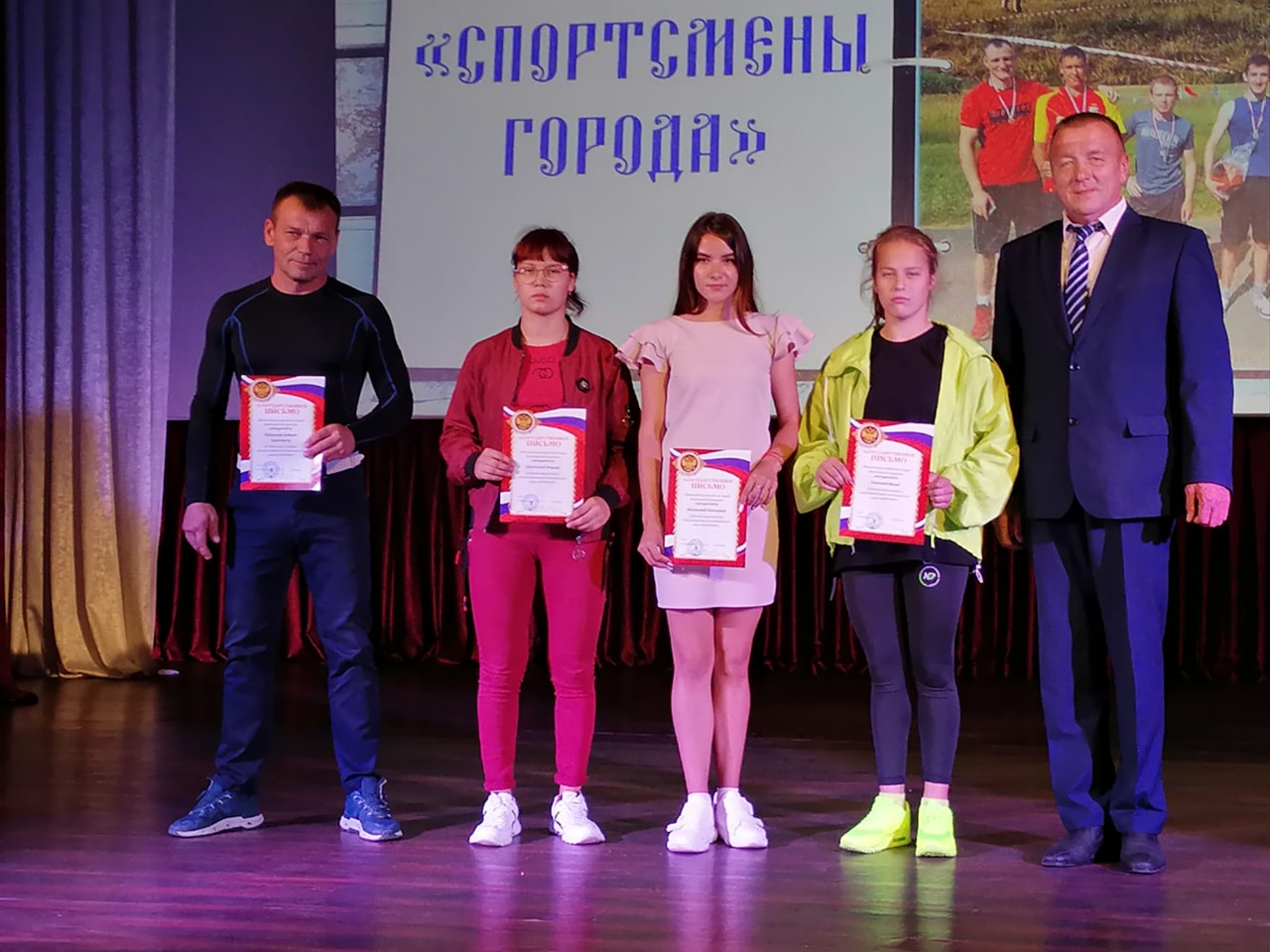 Экстремальная гонка «Напролом» 
2 место
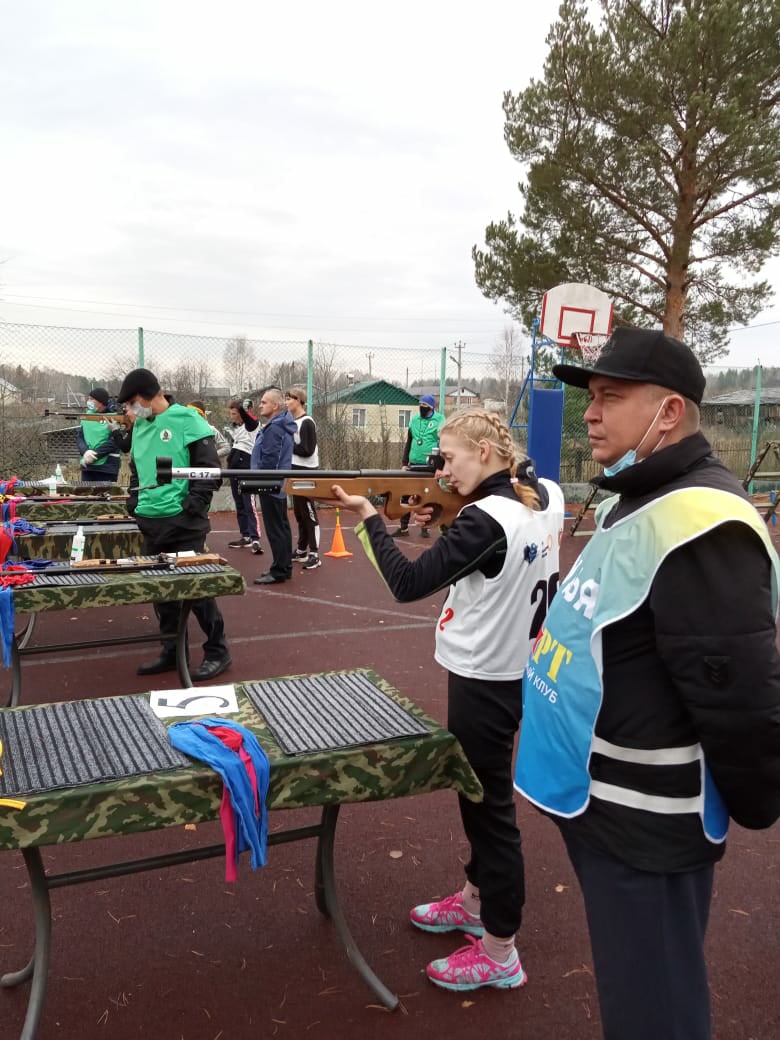 Совместно 
с фондом 
«Антона 
Шипулина» 
прошли 
соревнования 
«Лазерная 
пуля»
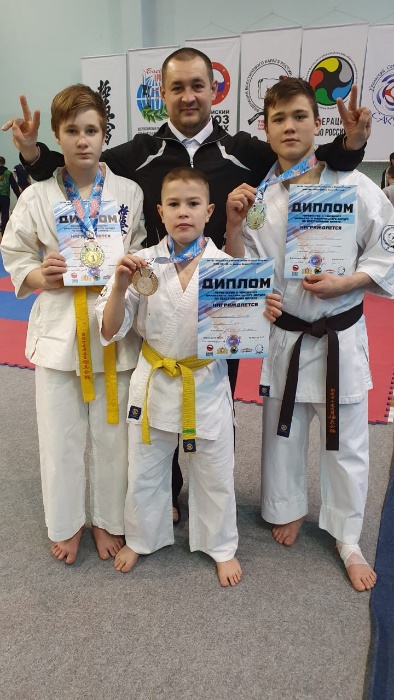 Спортсмены ДЮСШ приняли участие в 10 окружных мероприятиях, результат -30 призовых мест
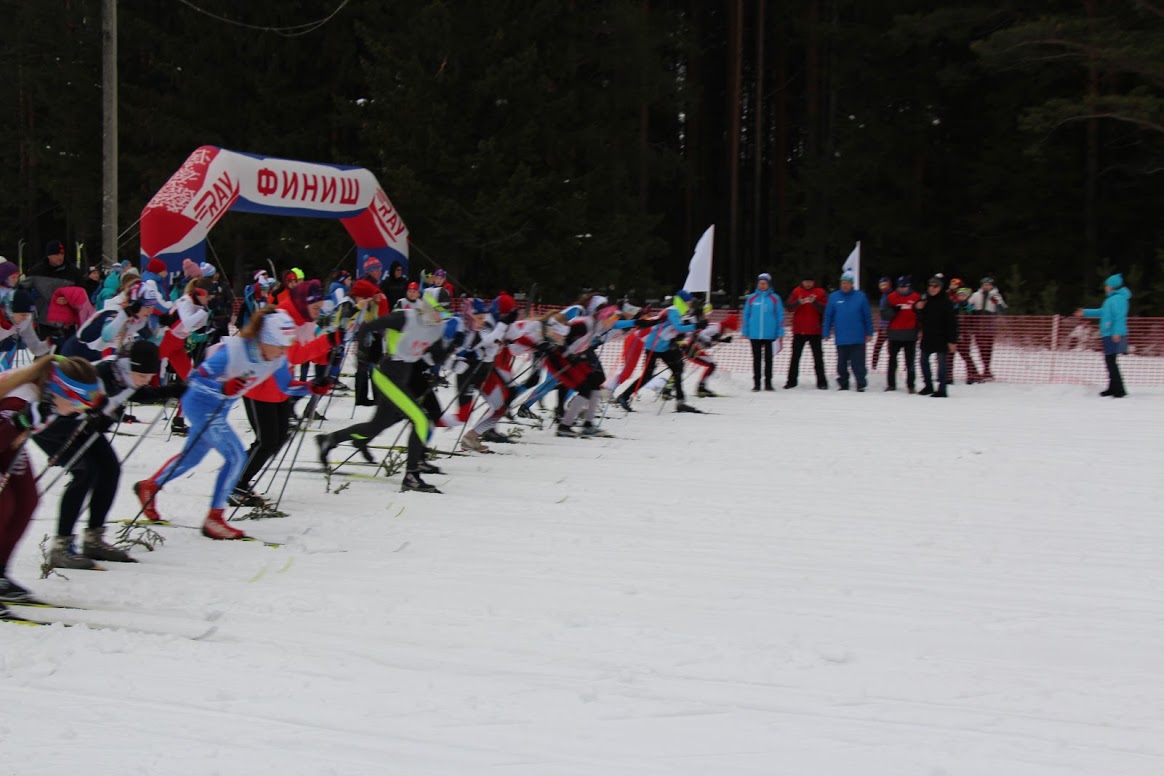 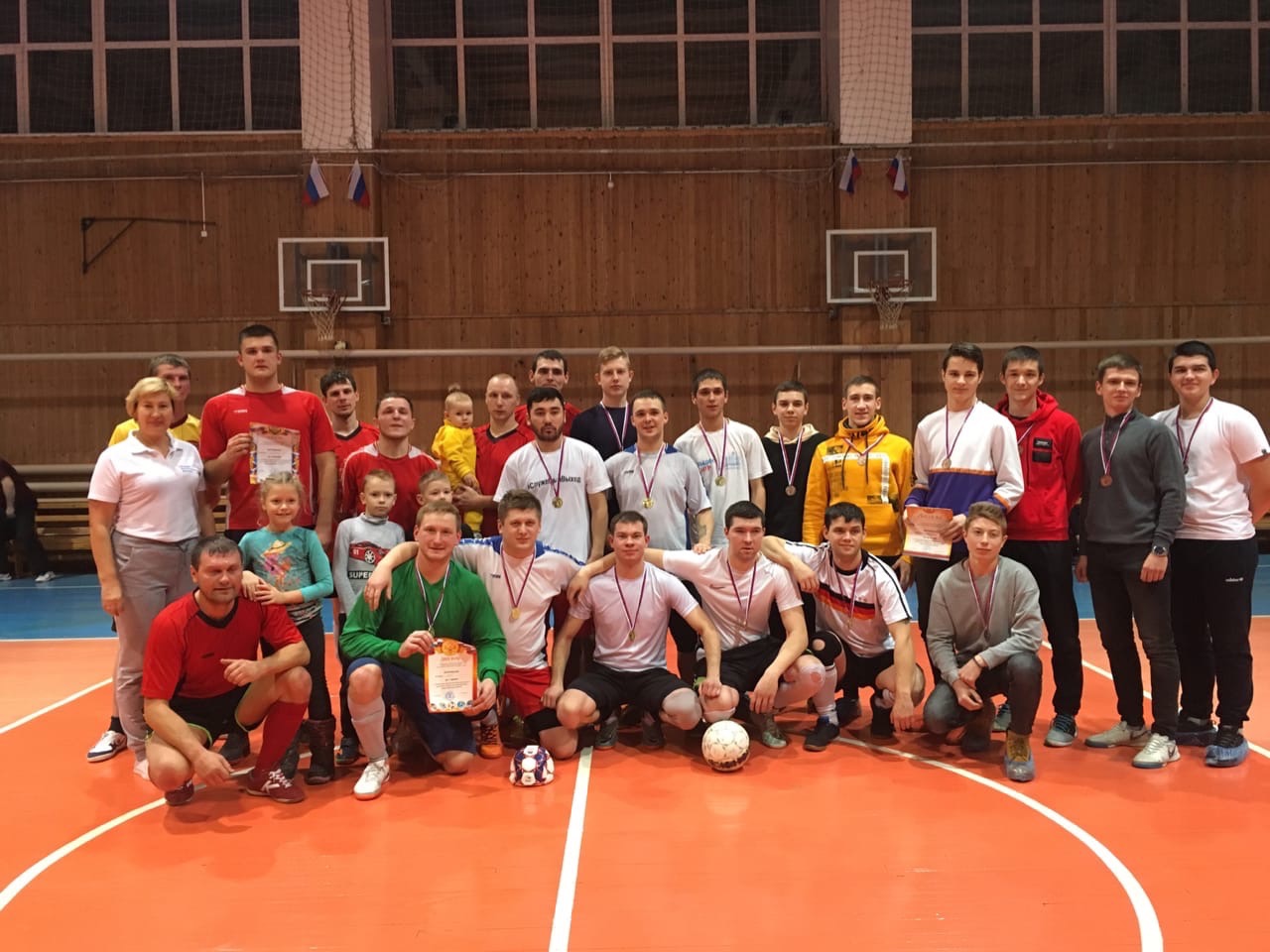 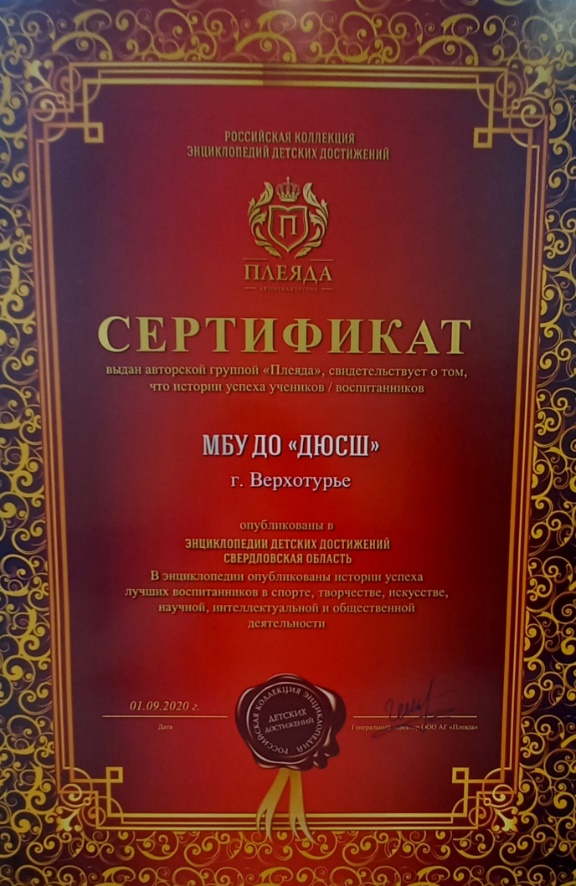 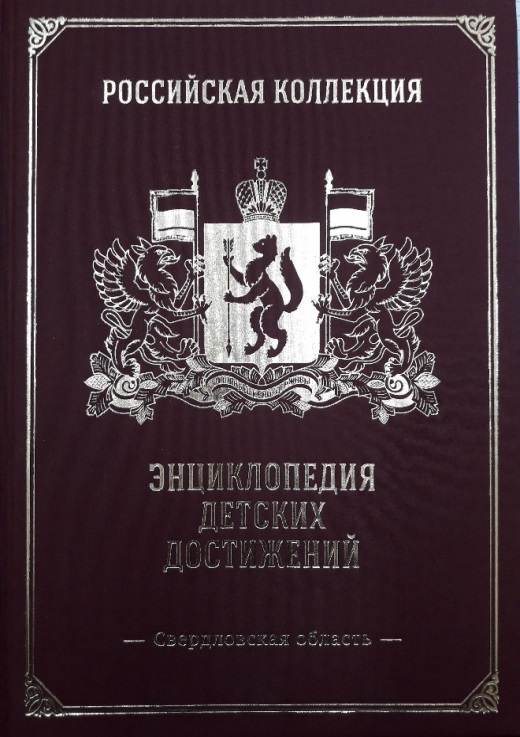 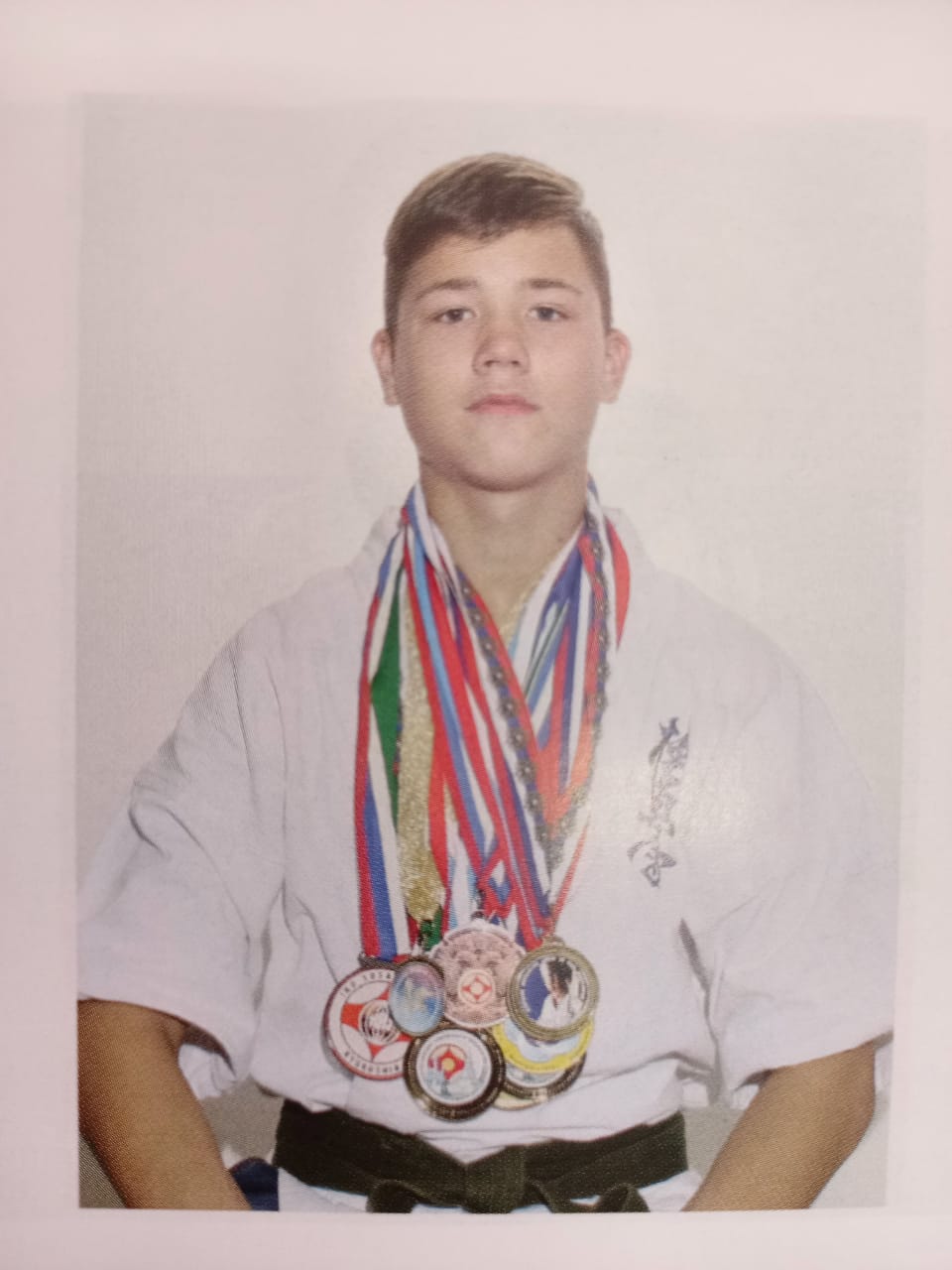 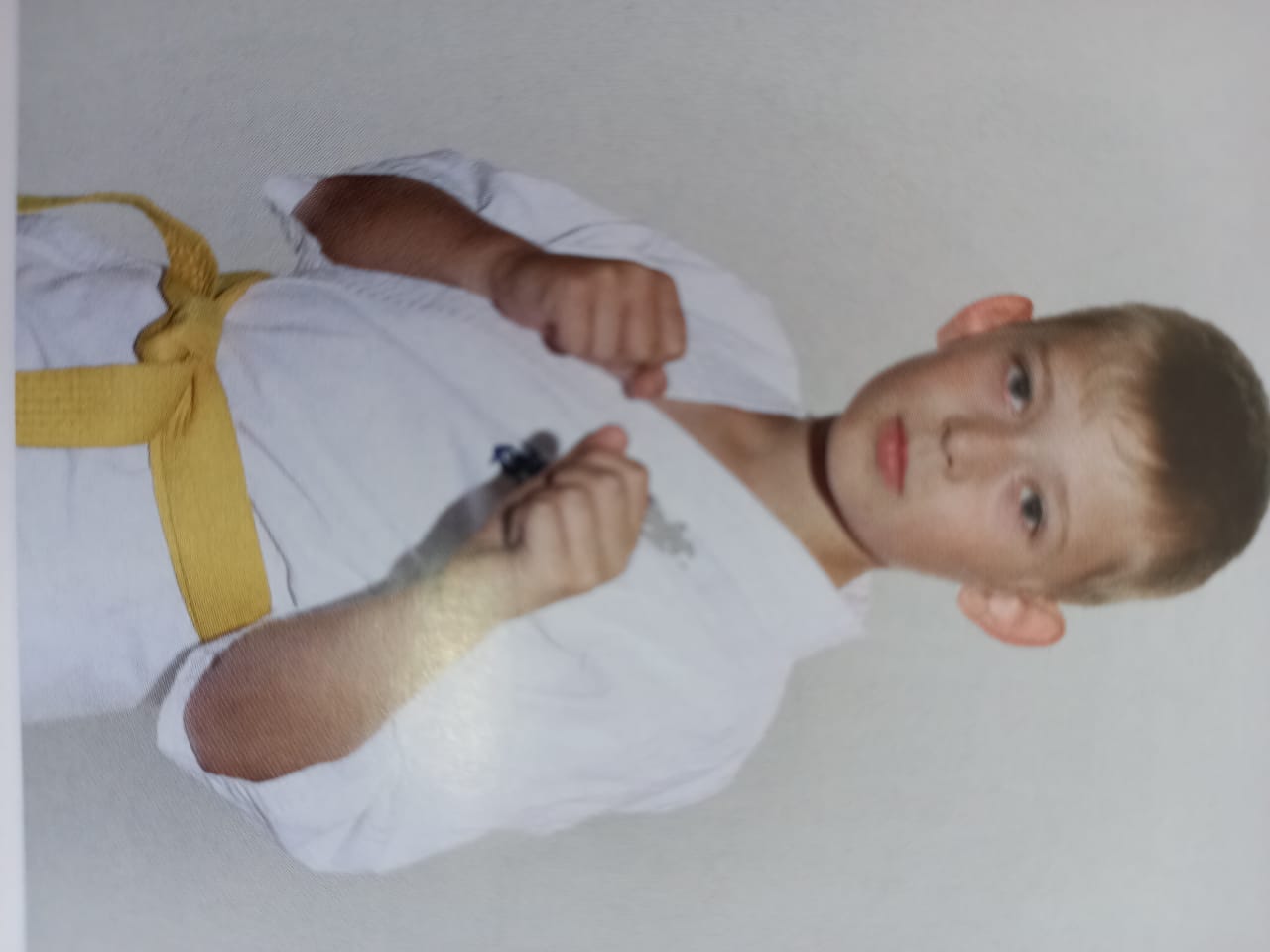 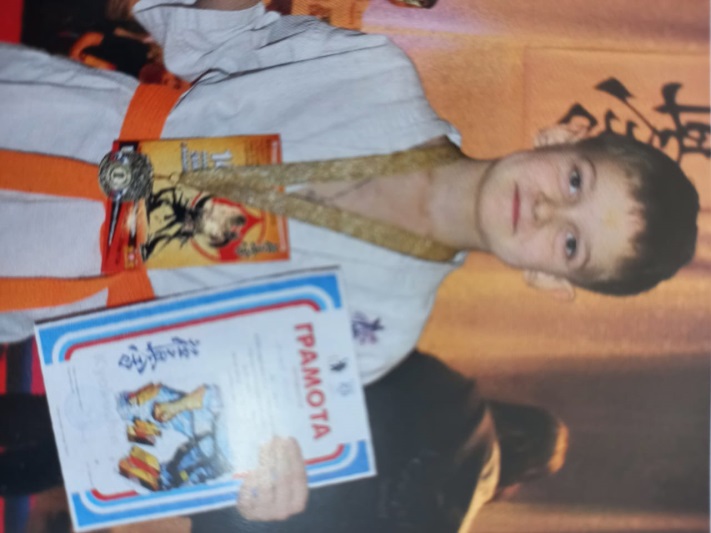 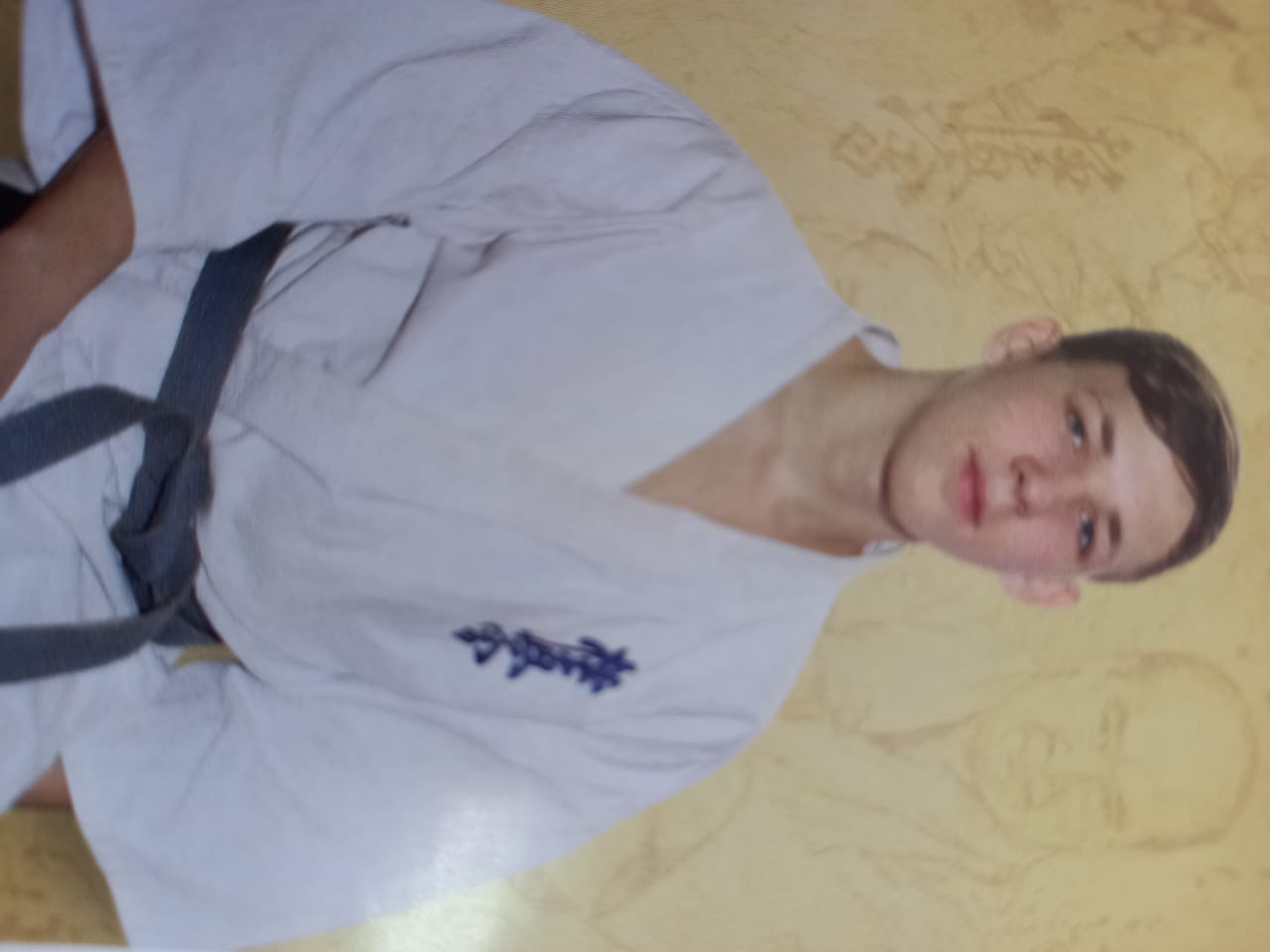 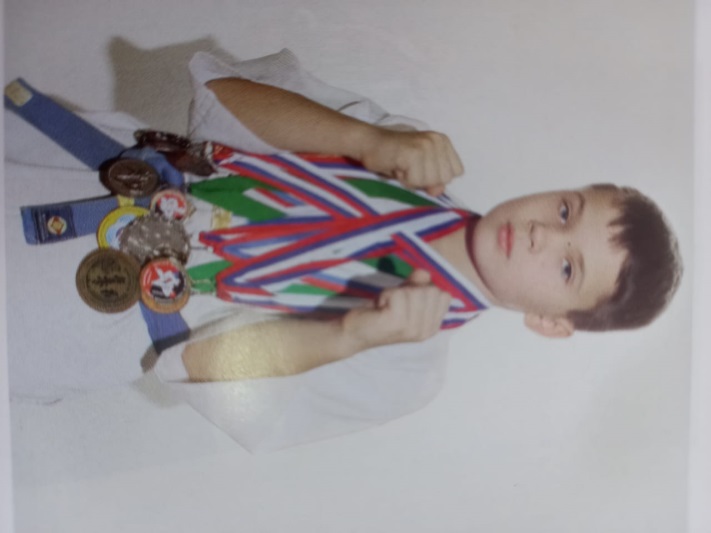 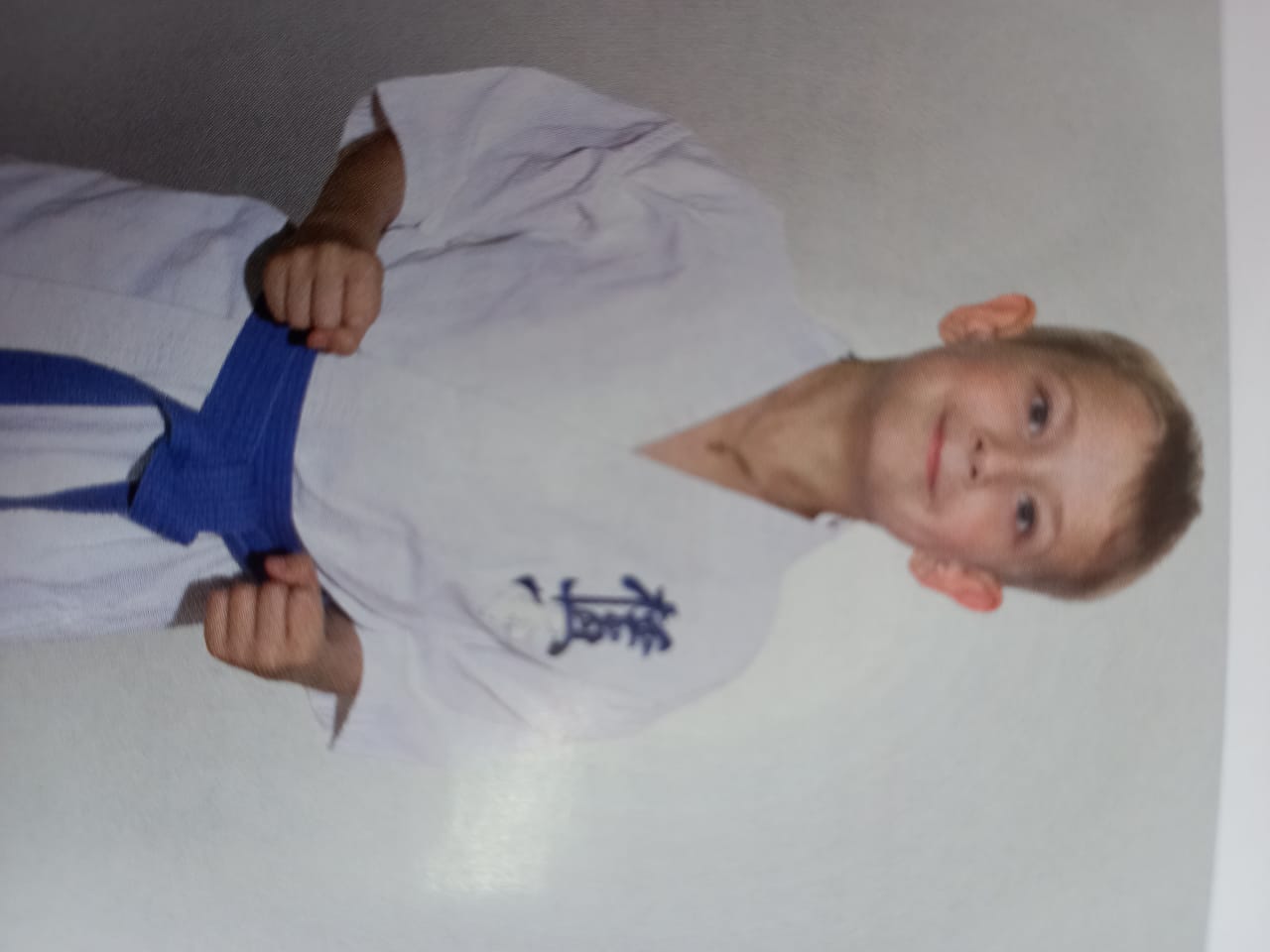 «Готов к труду и обороне»
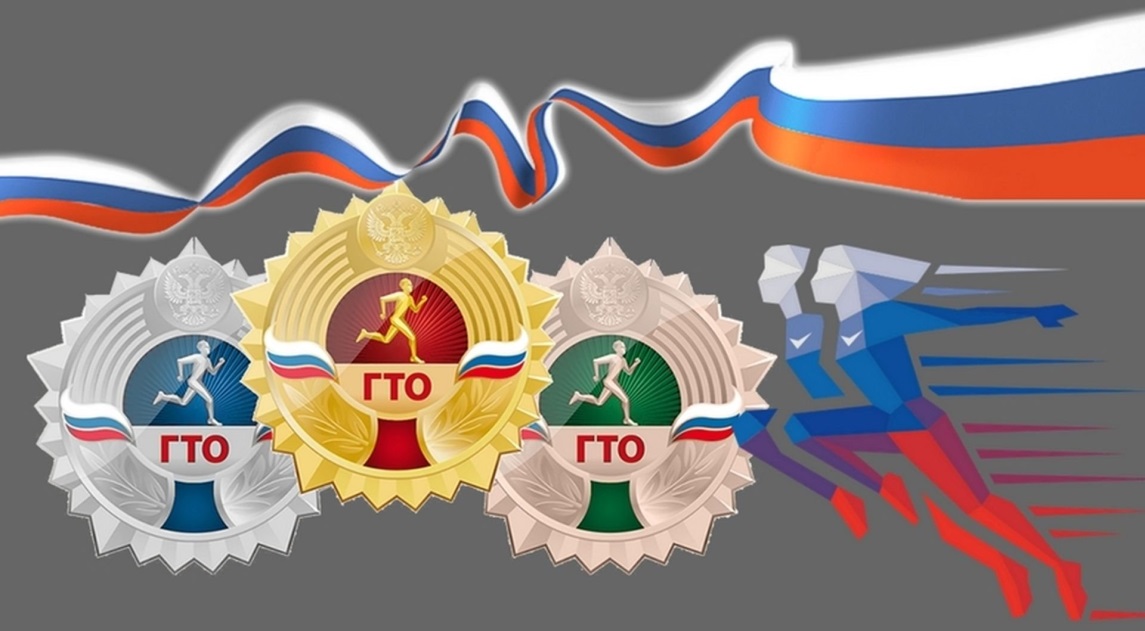 17 - золото;
6 - серебро;
4 - бронза
Разработан проект строительства спортивного ядра с искусственным газоном 
и универсальной спортивной площадкой
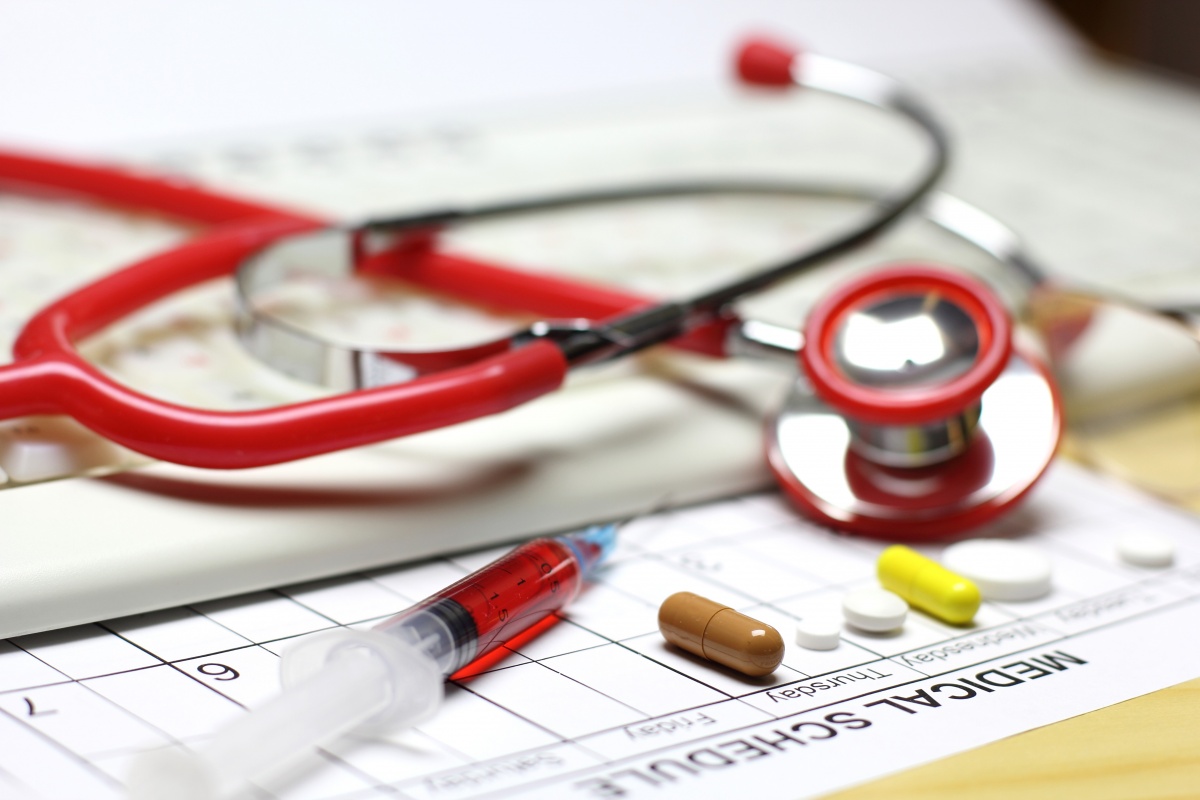 Здравоохранение
«Бережливая поликлиника» на базе Детского отделения
Бережливая поликлиника
Бережливая поликлиника
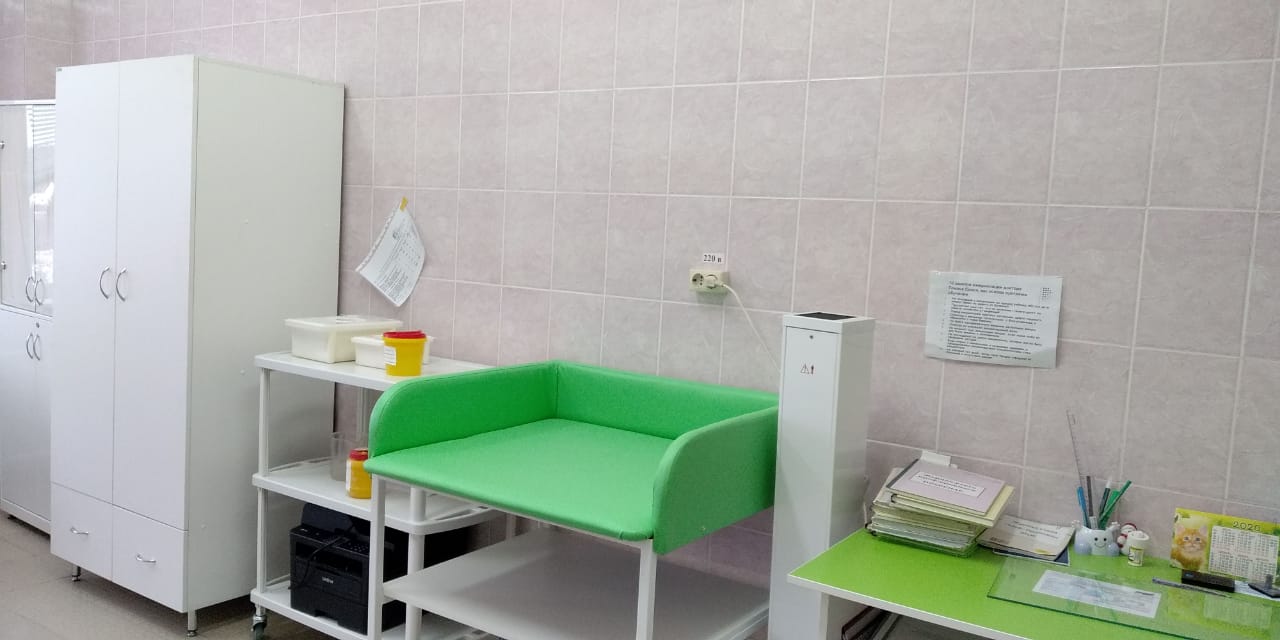 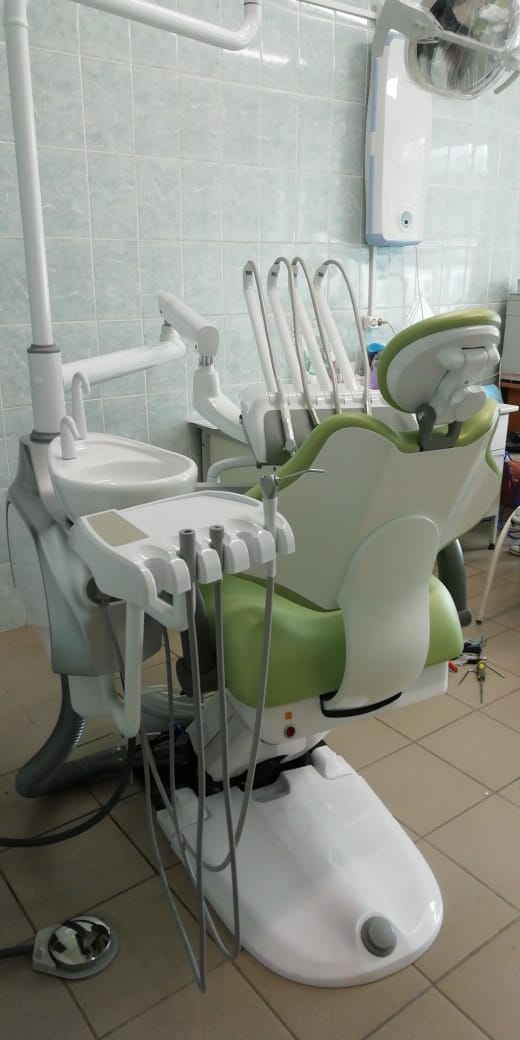 1
2
3
В 2020 году в больницу приняты новые специалисты:
Врач-педиатр
2 фельдшера скорой медицинской помощи
медицинская сестра
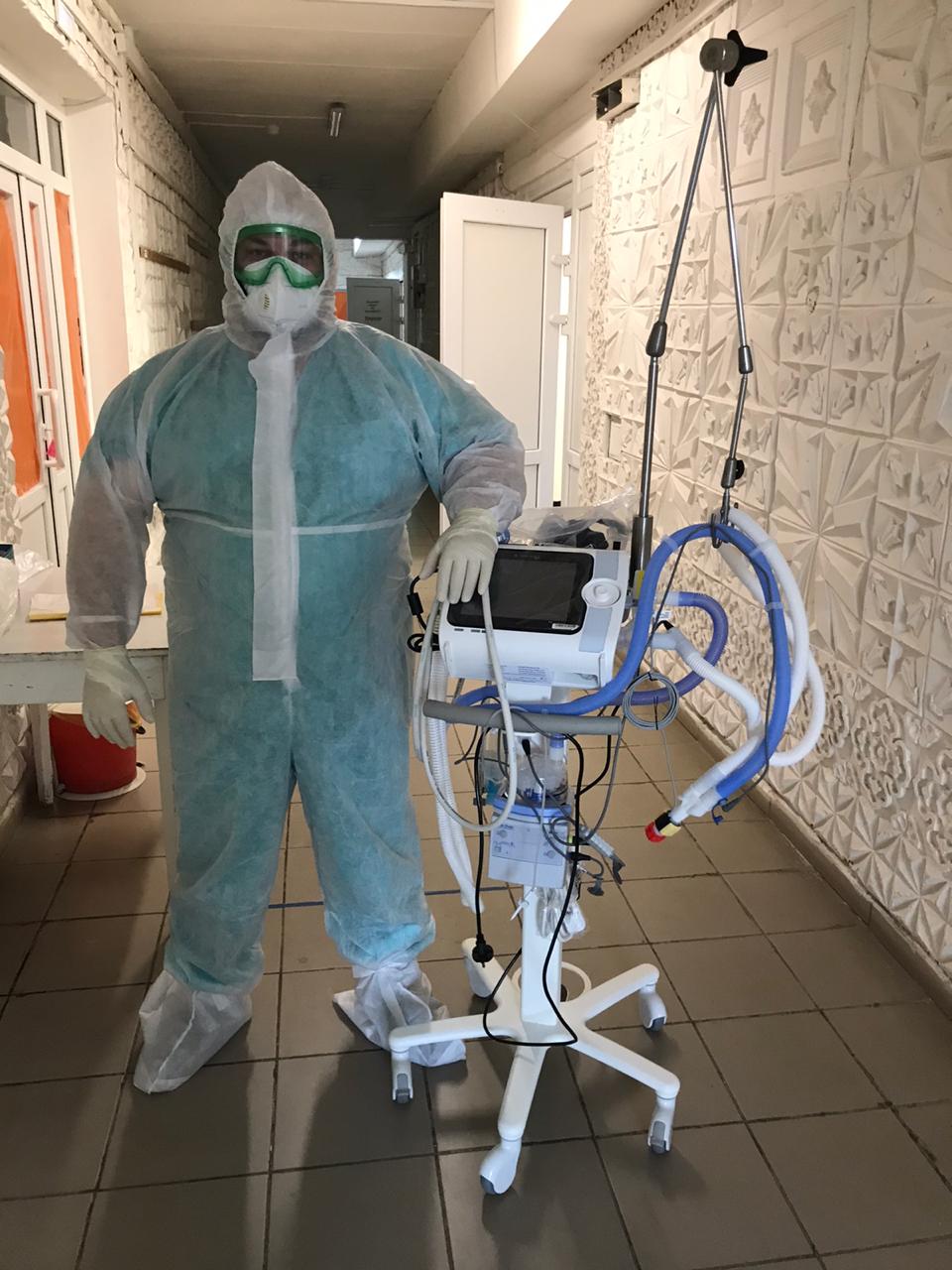 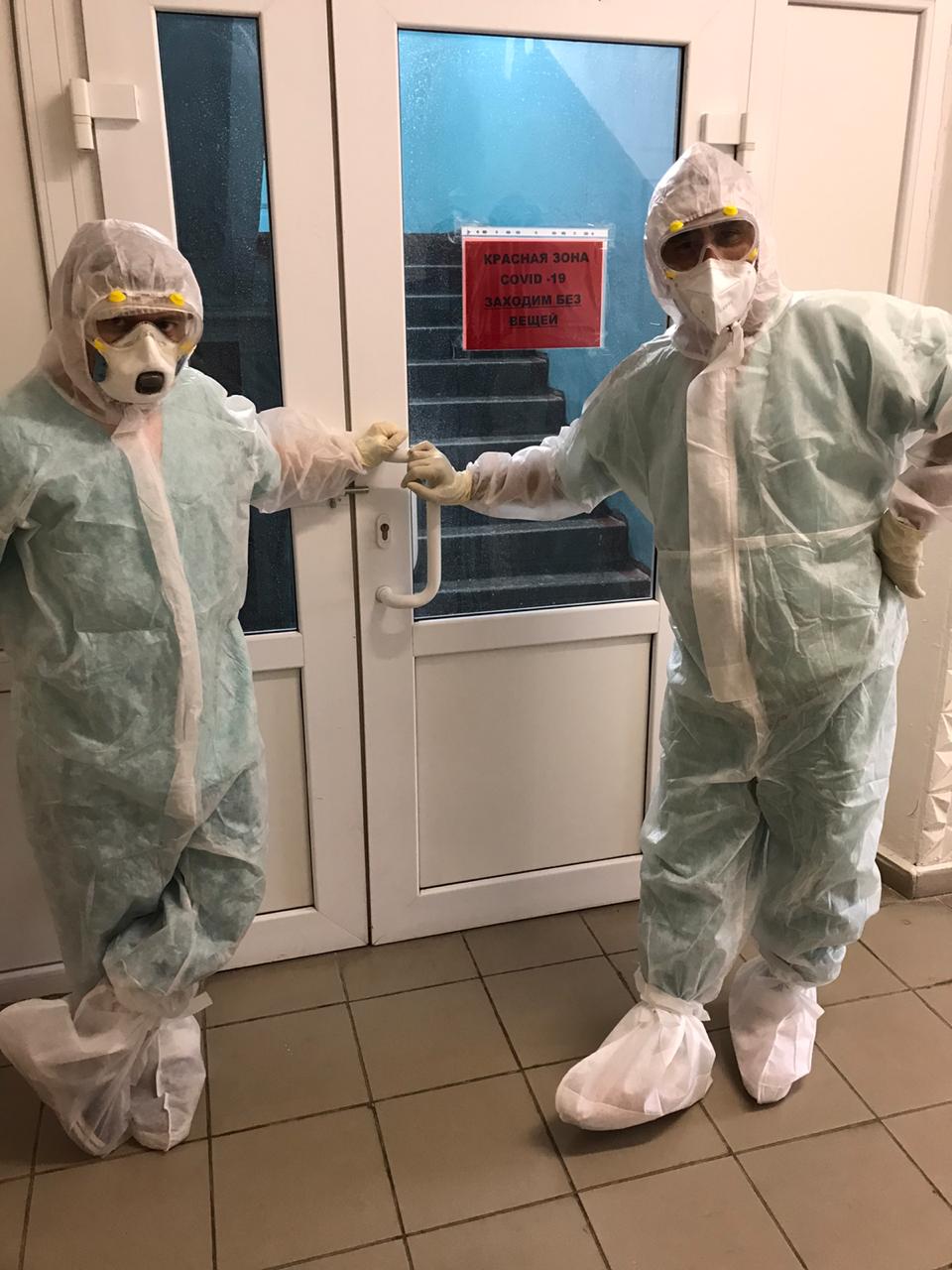 В «красной зоне»
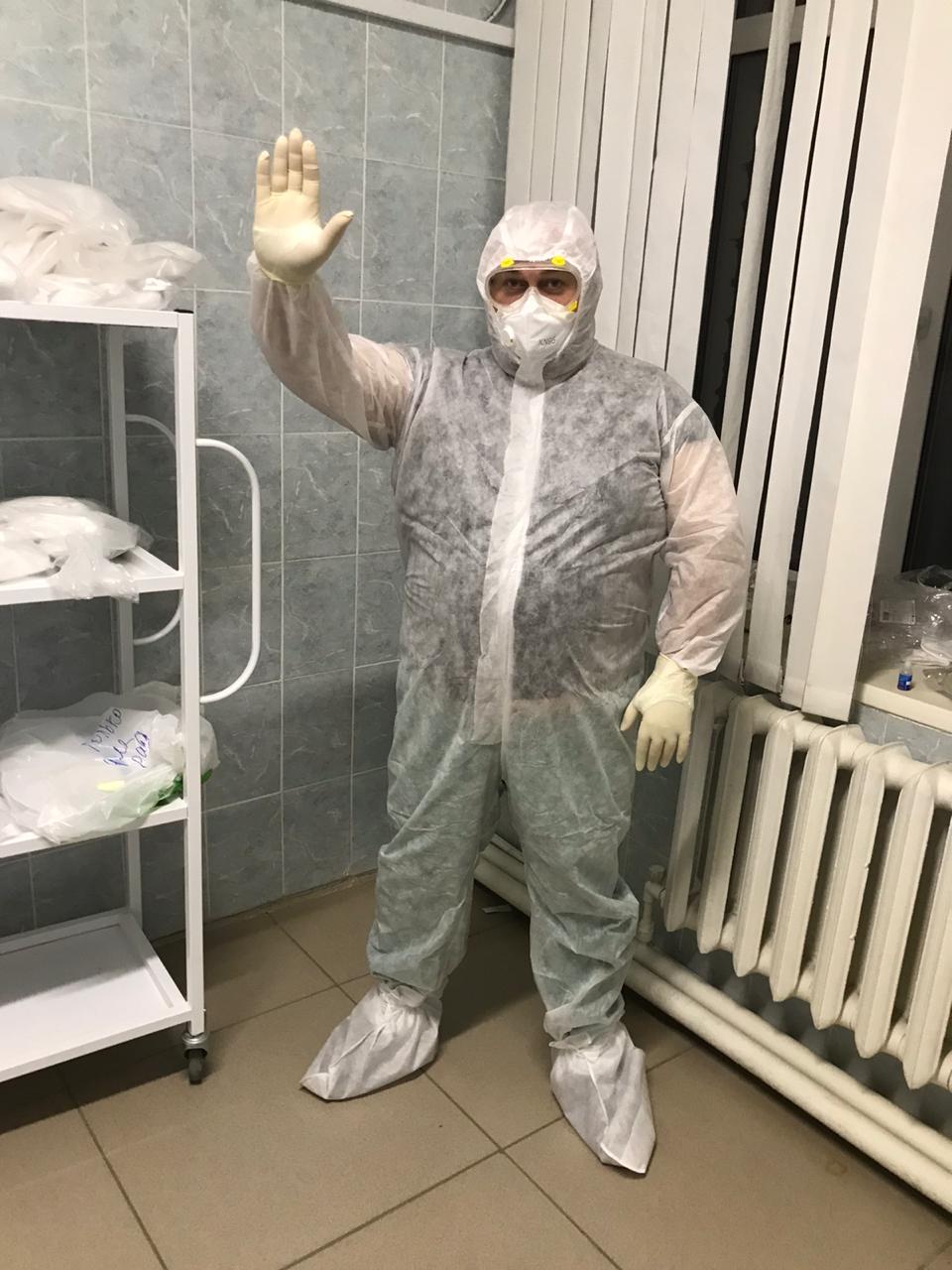 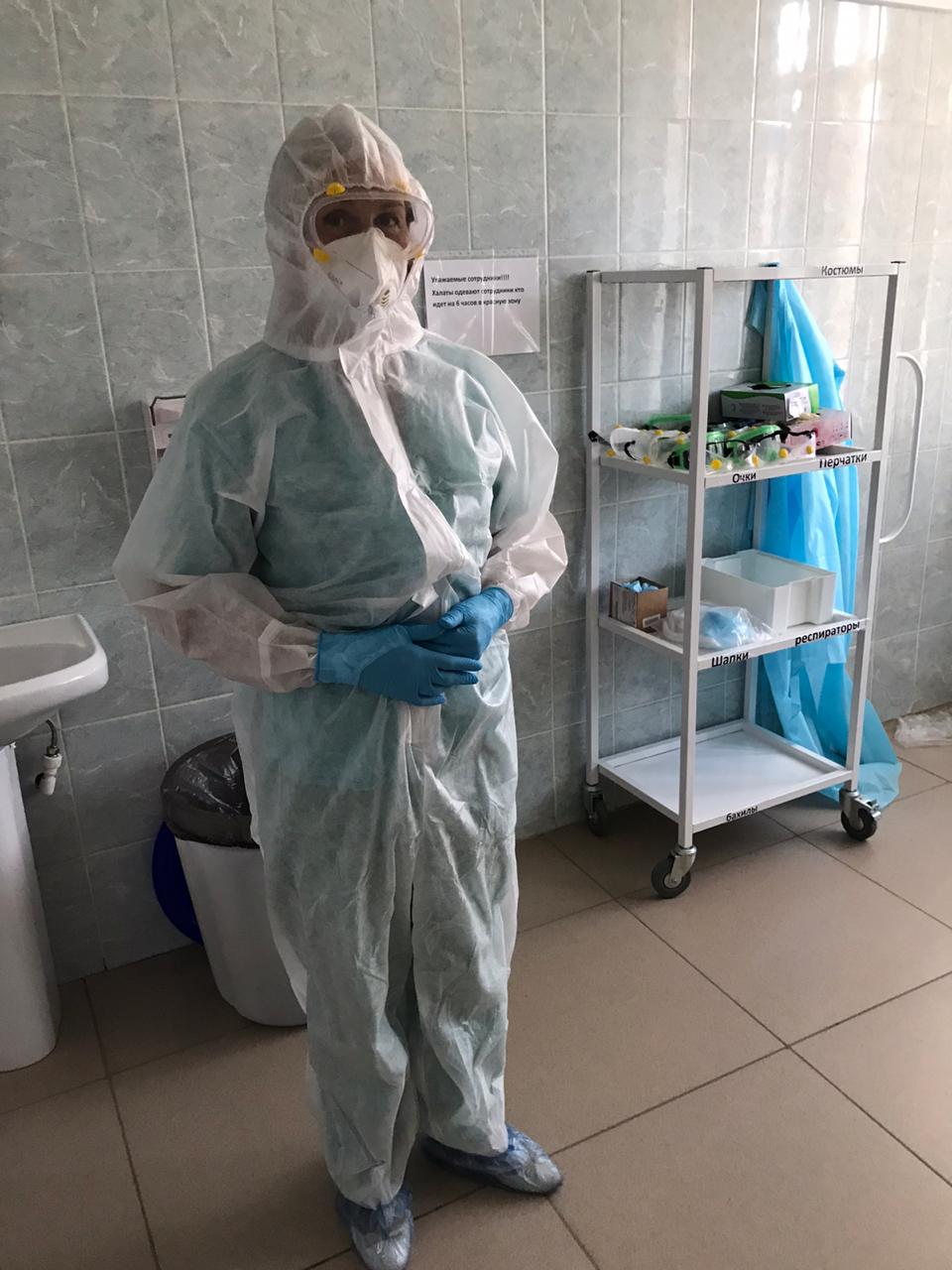 В «красной зоне»
Социальная поддержка населения
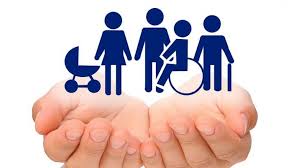 Выплачено пособий, компенсаций и различных выплат 190 млн. рублей
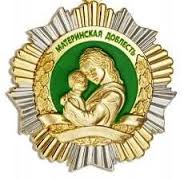 Вручены персональные поздравления Президента Российской Федерации 14 труженикам тыла в связи с юбилейными датами 90, 95 и 100 лет
23 жителя получили звание «Ветеран труда» и 8 - звание «Ветеран труда Свердловской области»
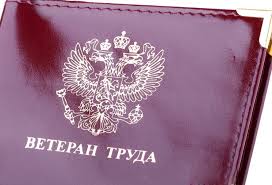 Строительство столовой в Социально-реабилитационном центре для несовершеннолетних
В 2020 году 10 женщин прошли переобучение и повышение квалификации, в том числе по профессиям: 
    -бухгалтер;
    - учитель английского языка;
    - психолог;
    - делопроизводитель и менеджер
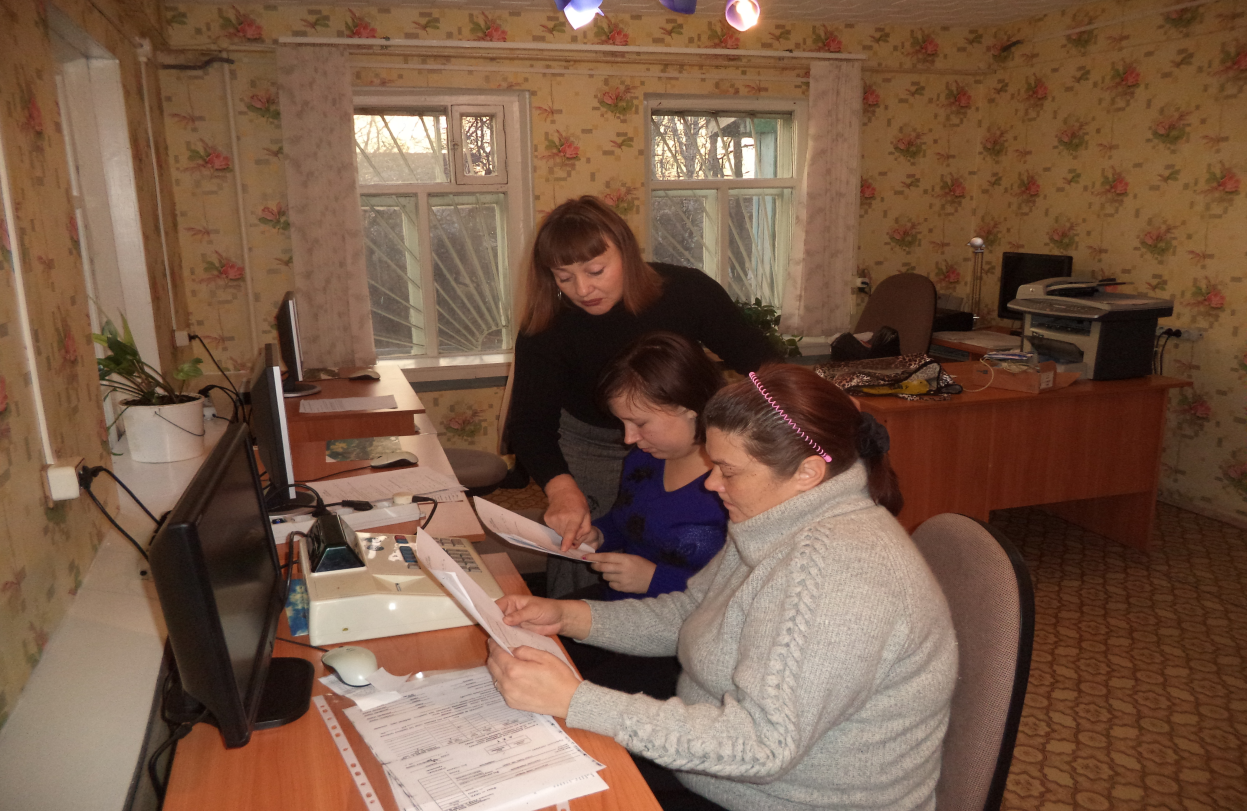 8 человек предпенсионного возраста прошли переподготовку и обучение, в том числе по профессиям:
бухгалтер;
воспитатель;
охранник;
электромонтер
Газификация
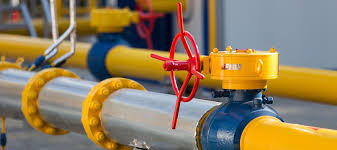 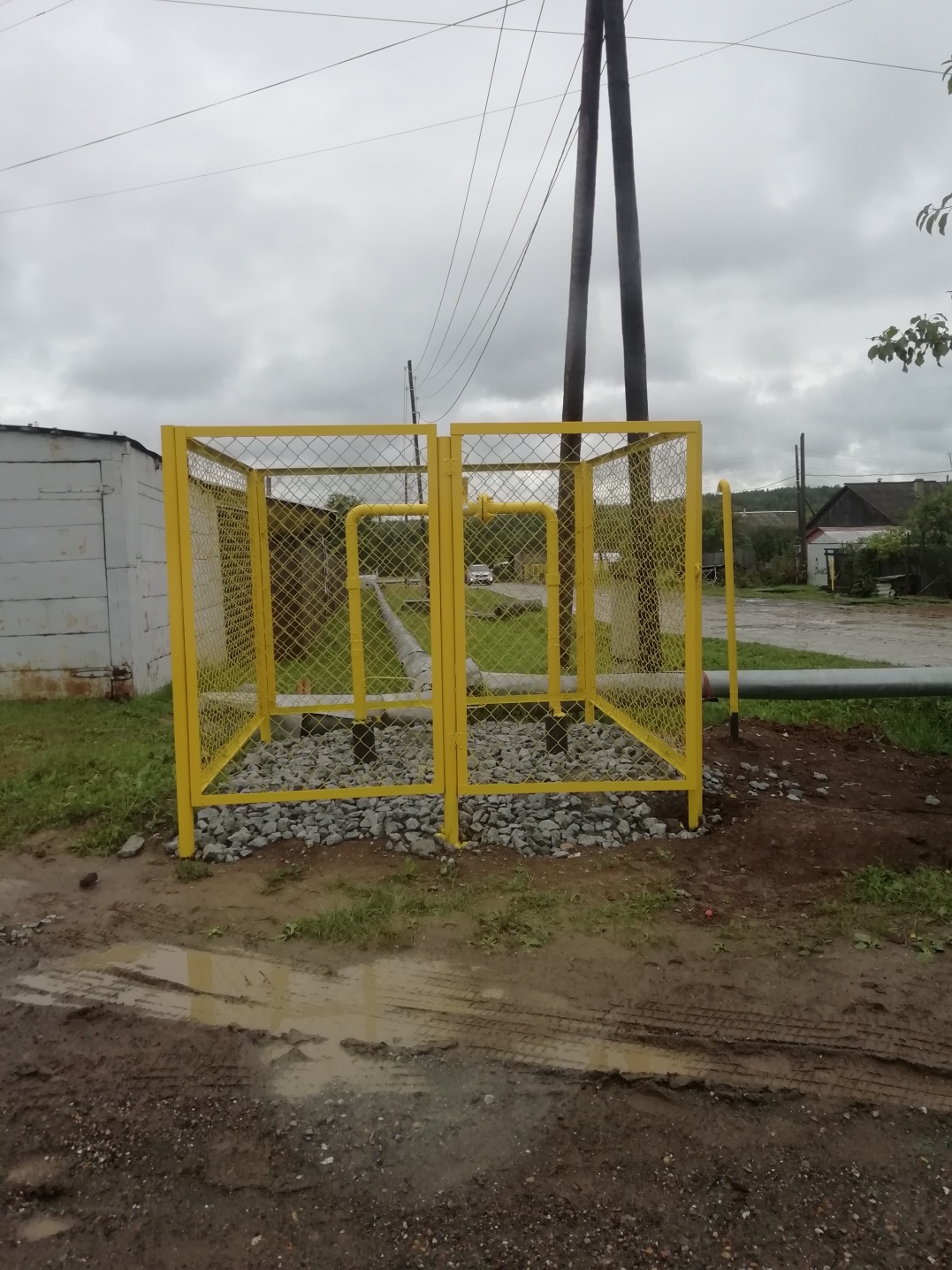 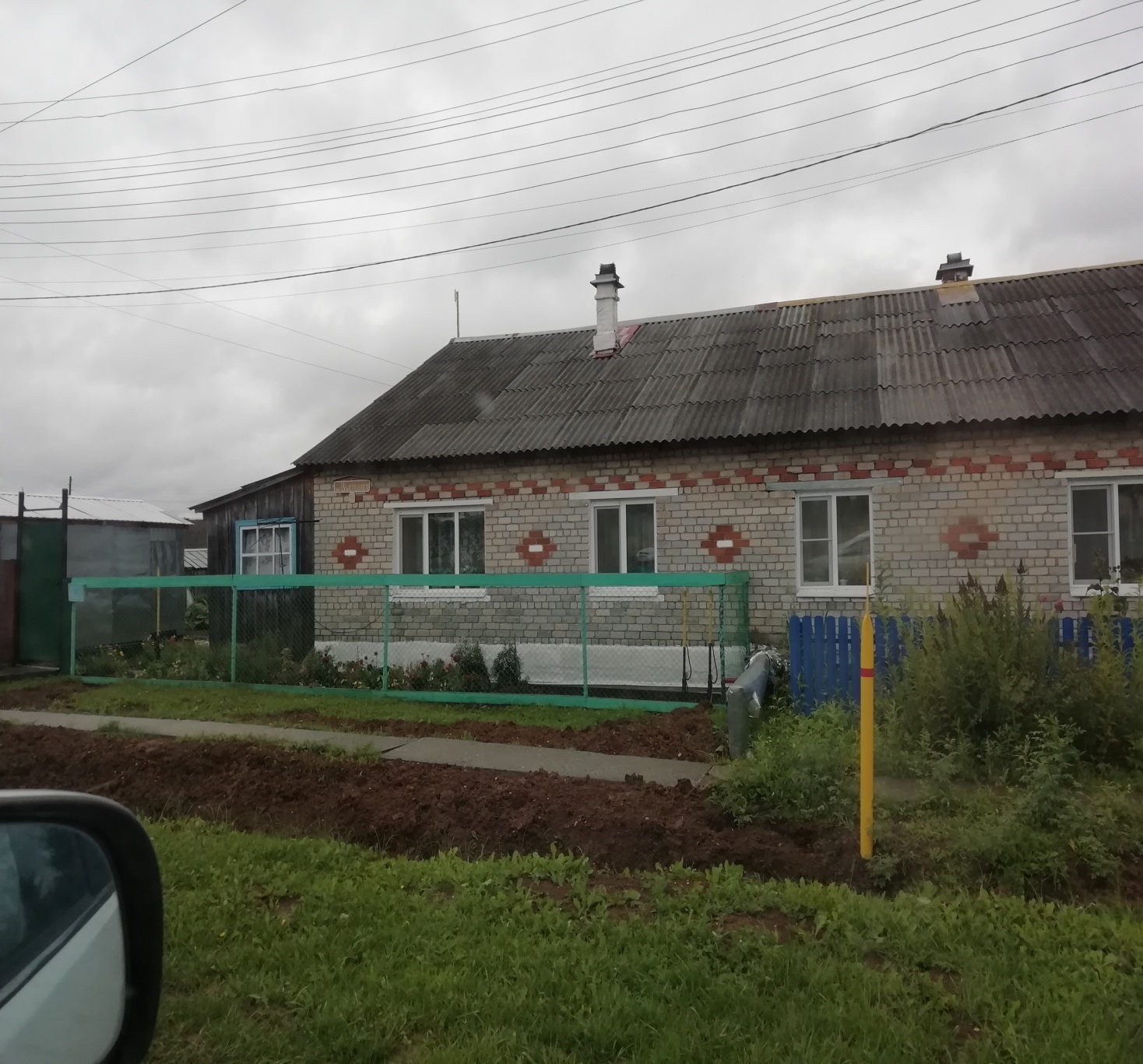 Построены газораспределительные сети в микрорайоне Химзавод протяженностью 6 км
Разработаны проекты строительства газораспределительных сетей:
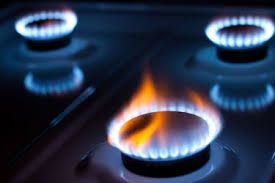 - в п. Привокзальный 5383 метра – 143 потребителя;
- в микрорайонах Северный и Восточный протяженностью 4247 метров – 105 потребителей
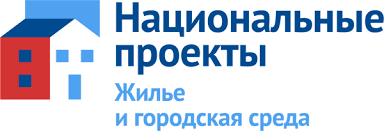 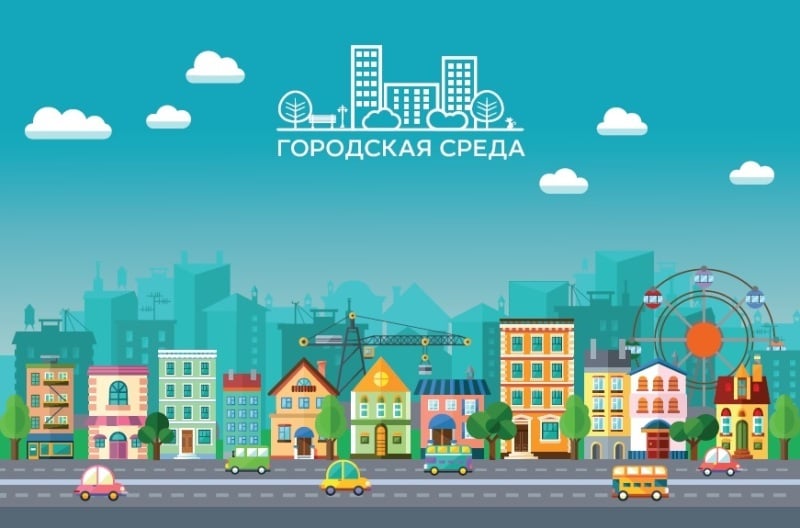 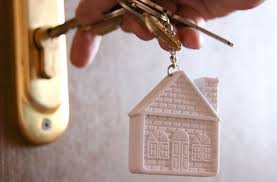 Приобретены в муниципальную собственность 3 жилых помещения и предоставлены по договорам социального найма гражданам, подлежащим переселению из аварийных домов
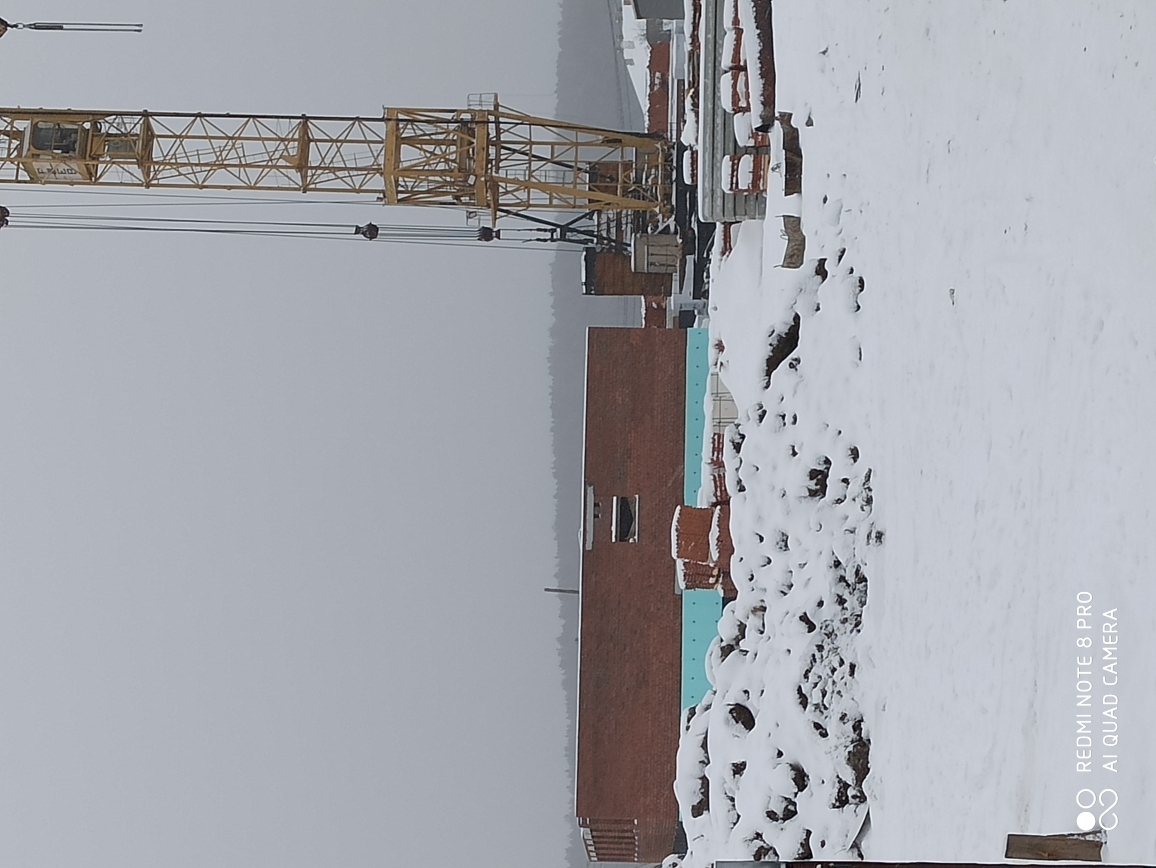 Строительство 3-х этажного жилого дома (57 квартир)
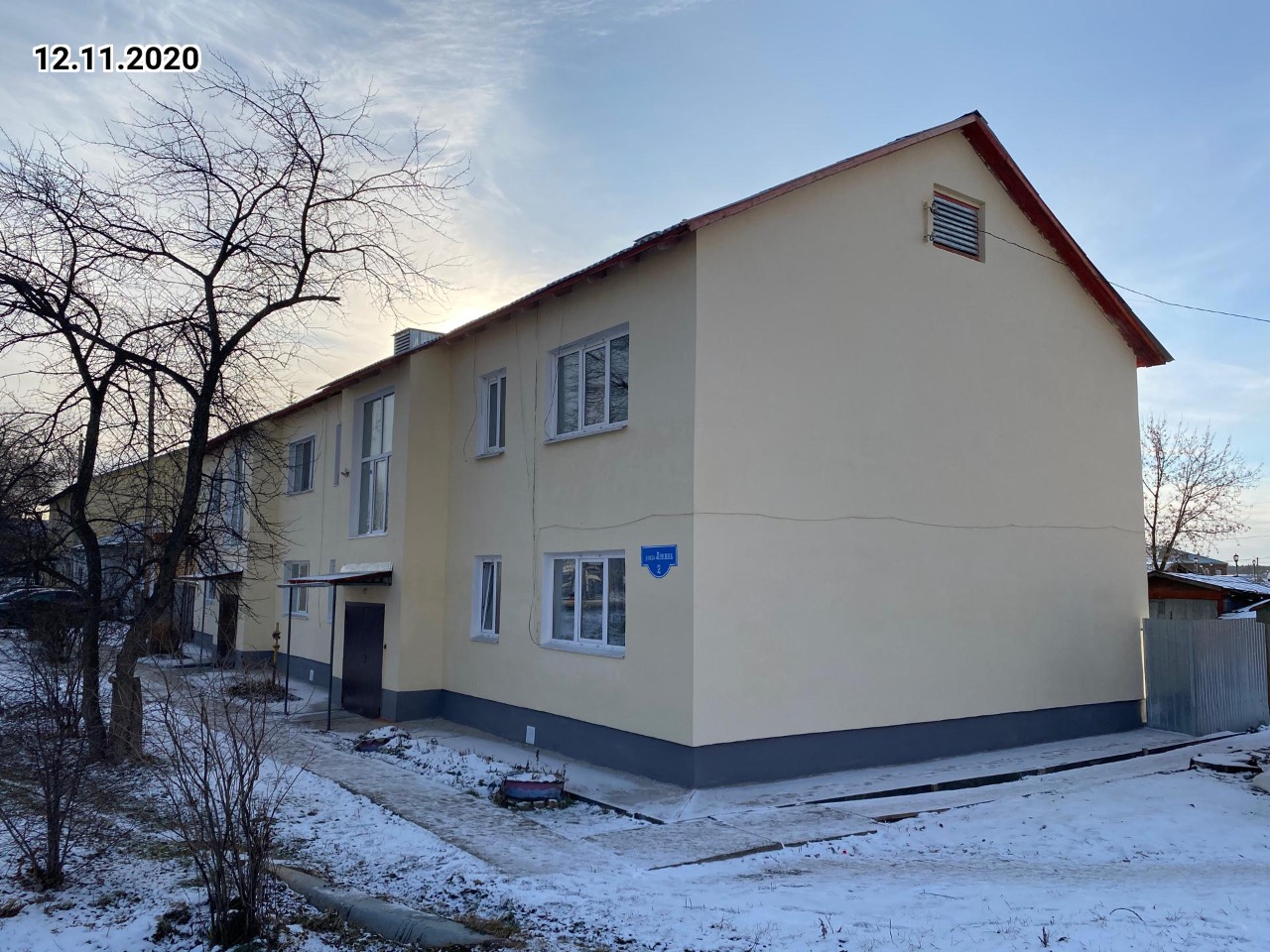 проведены работы по ремонту многоквартирного дома по улице Ленина, 2
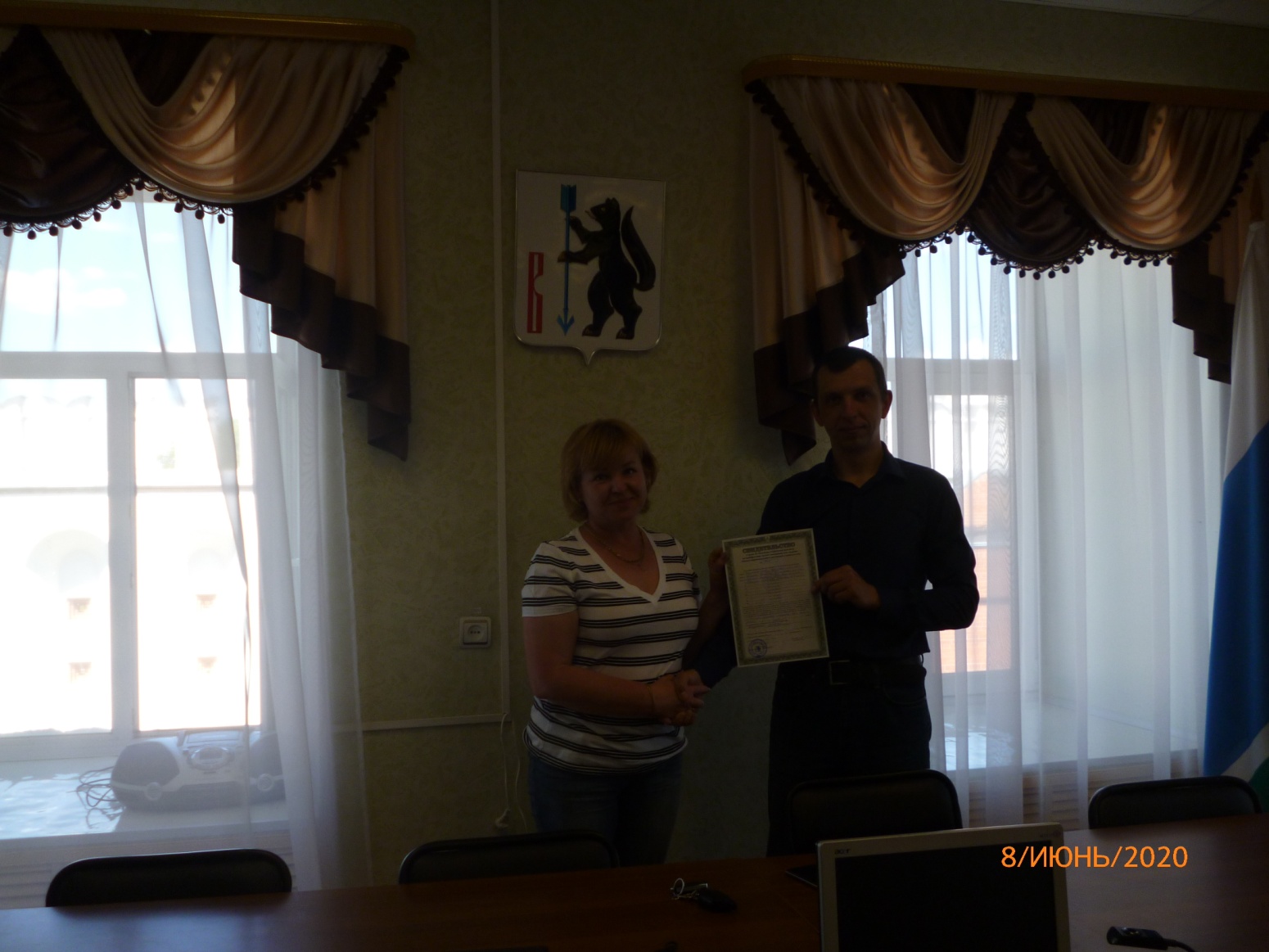 предоставлена социальная выплата на приобретение жилого помещения 
молодой семье Андрийцьо
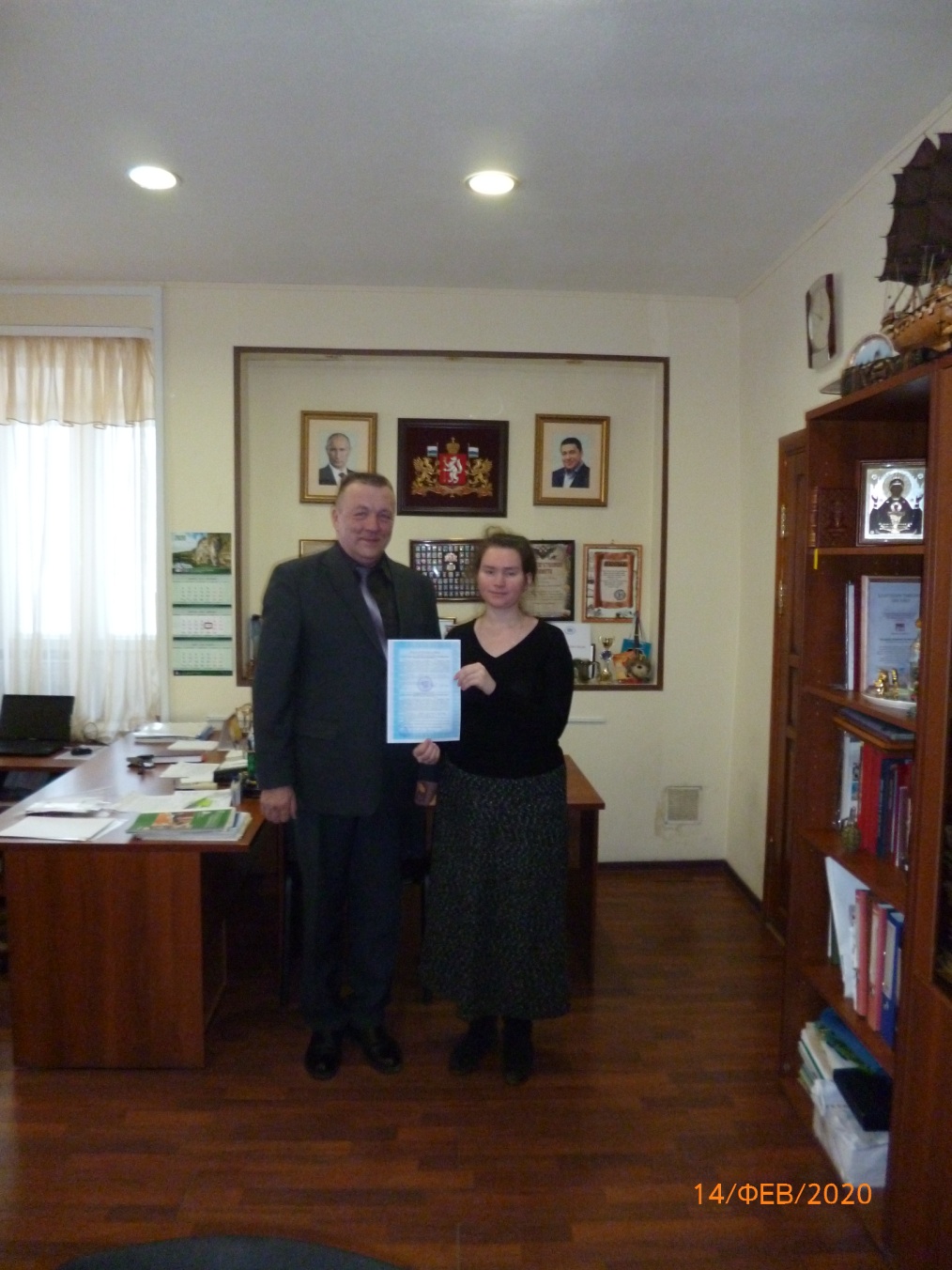 предоставлена социальная выплата на приобретение жилого помещения в п. Привокзальный семье Кирилловых
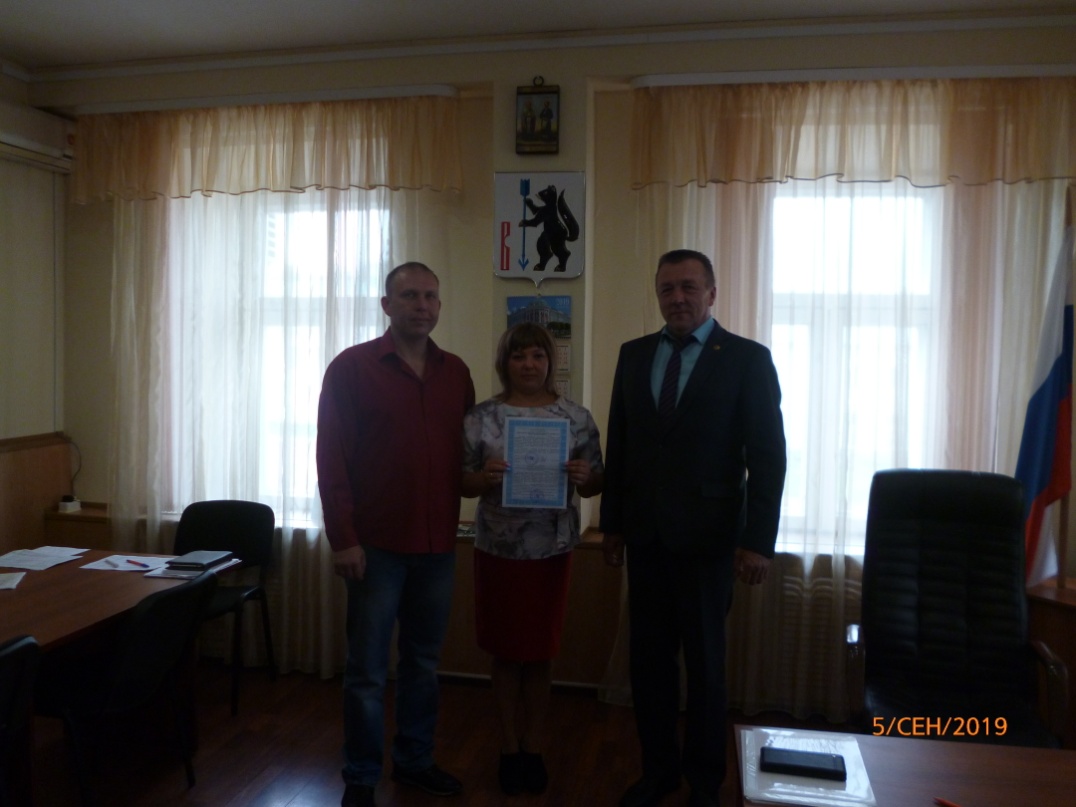 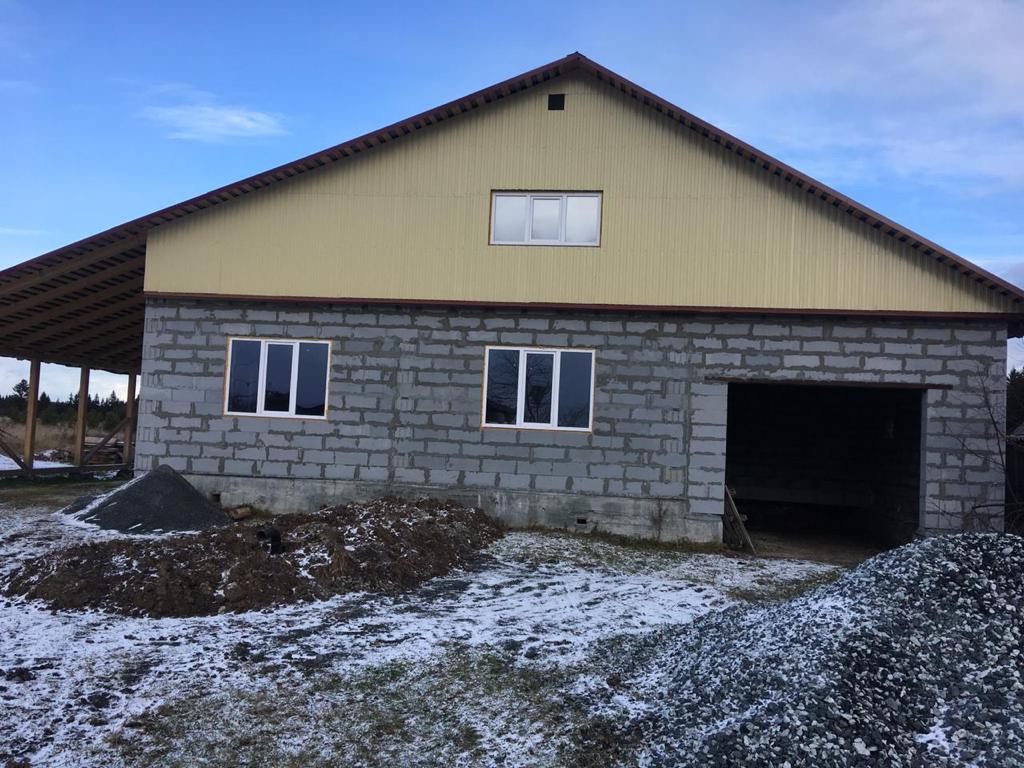 семьей Стадник введен в эксплуатацию дом в п. Привокзальный, построенный на социальную выплату 2019 года
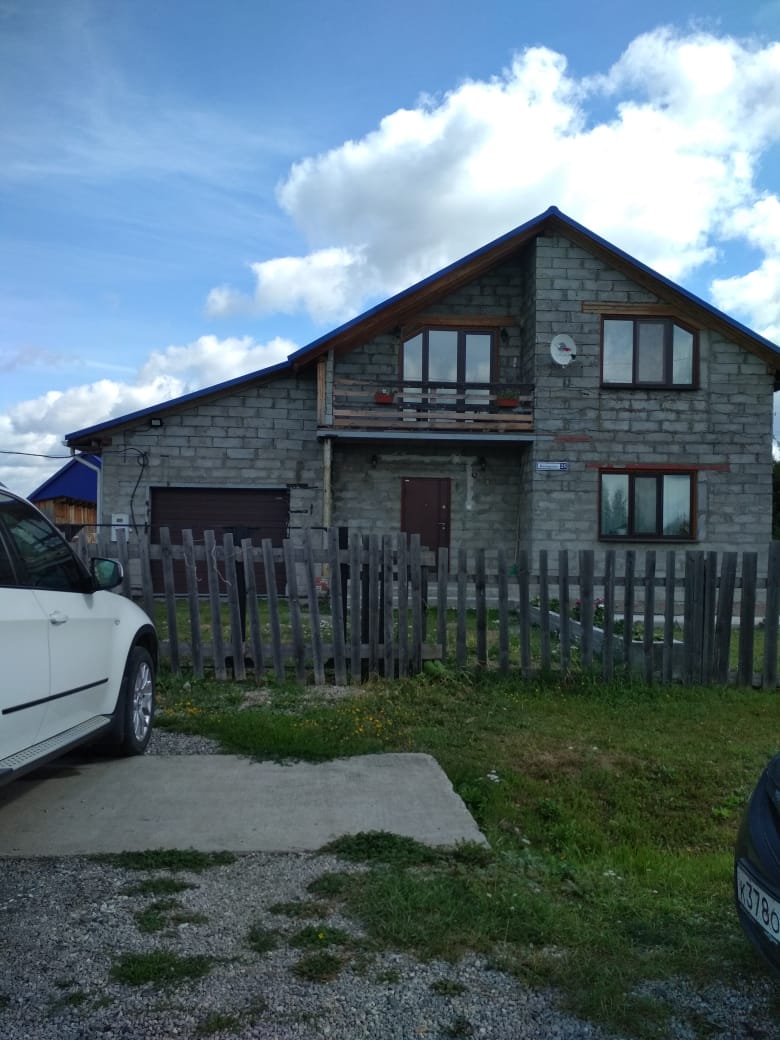 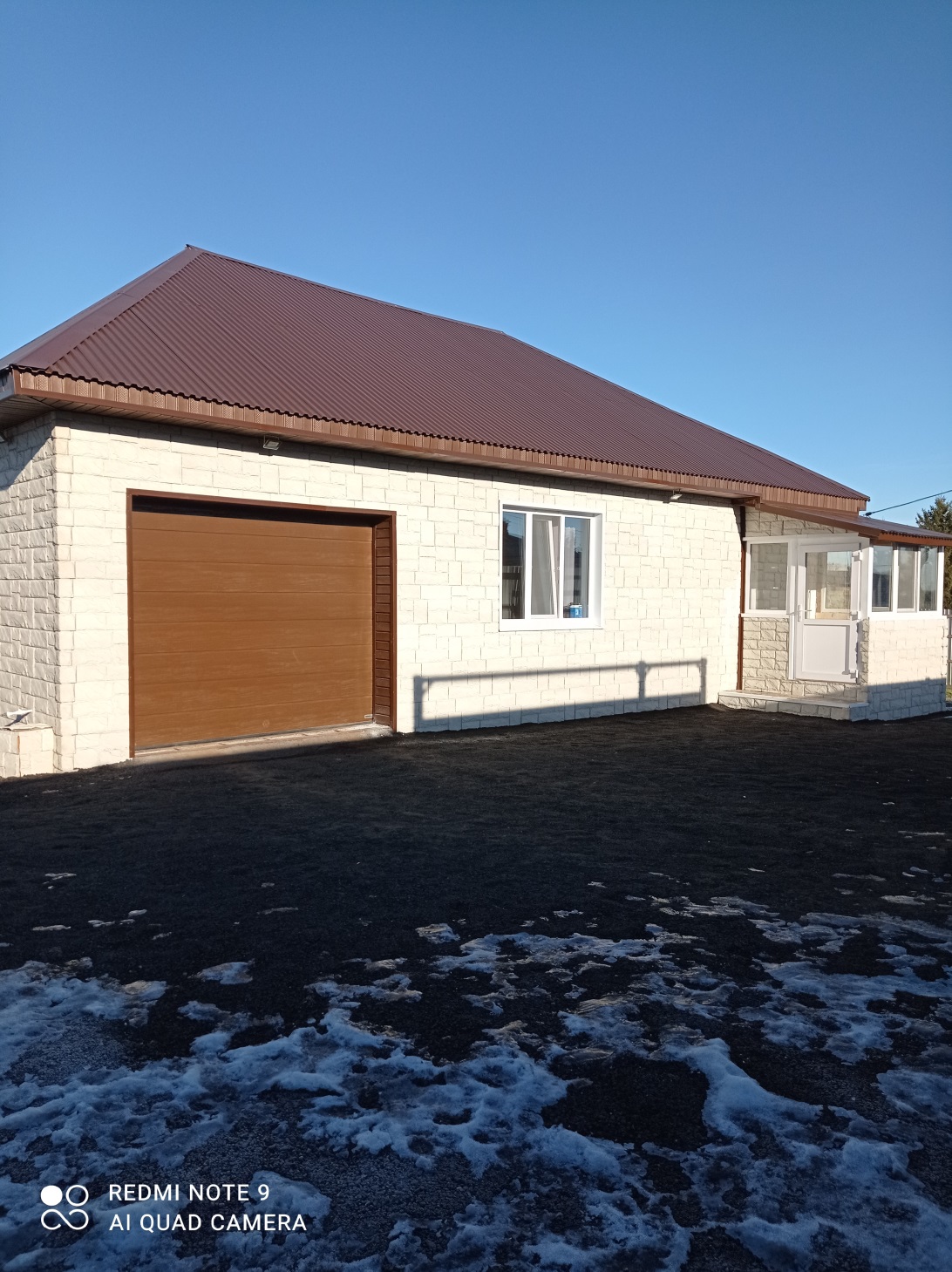 Введено 2344 кв.м. жилья
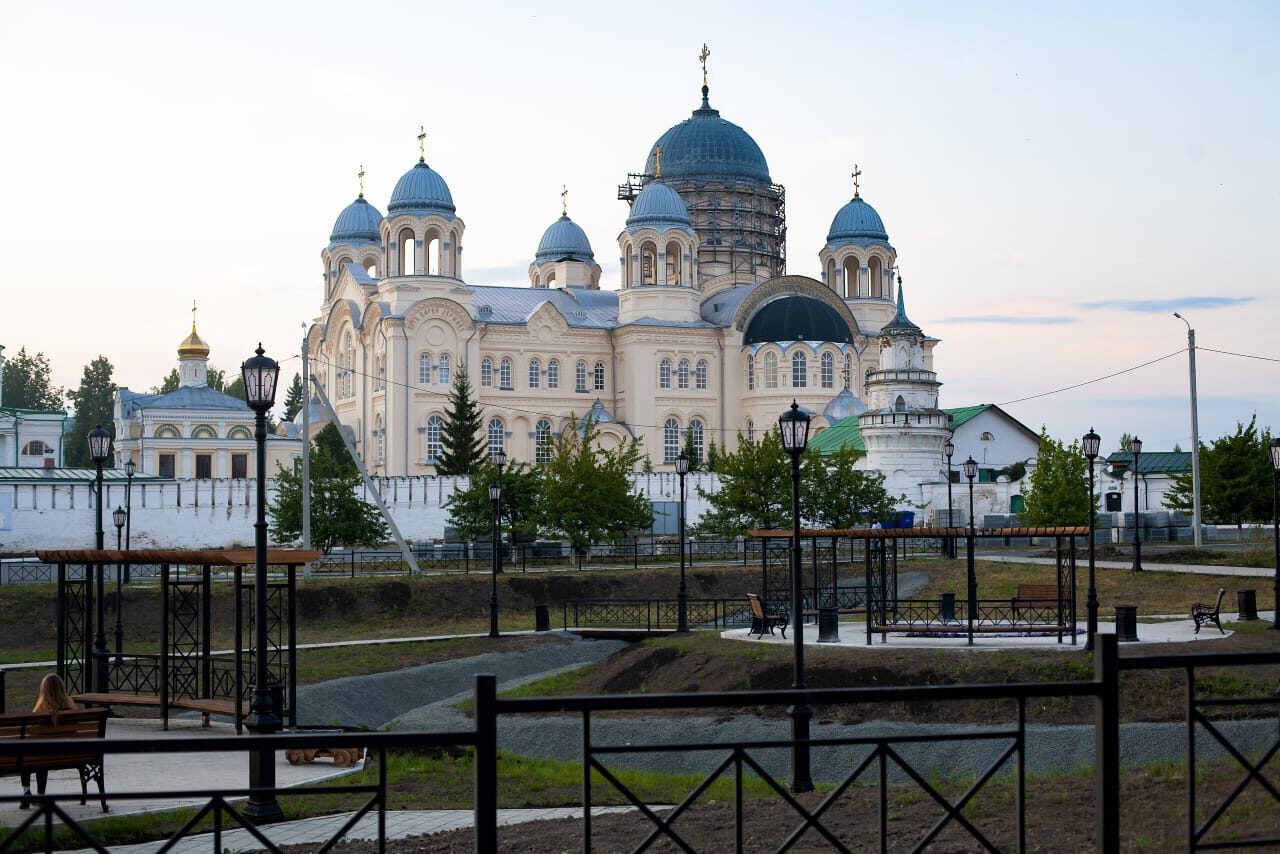 Благоустройство 
Центральной площади
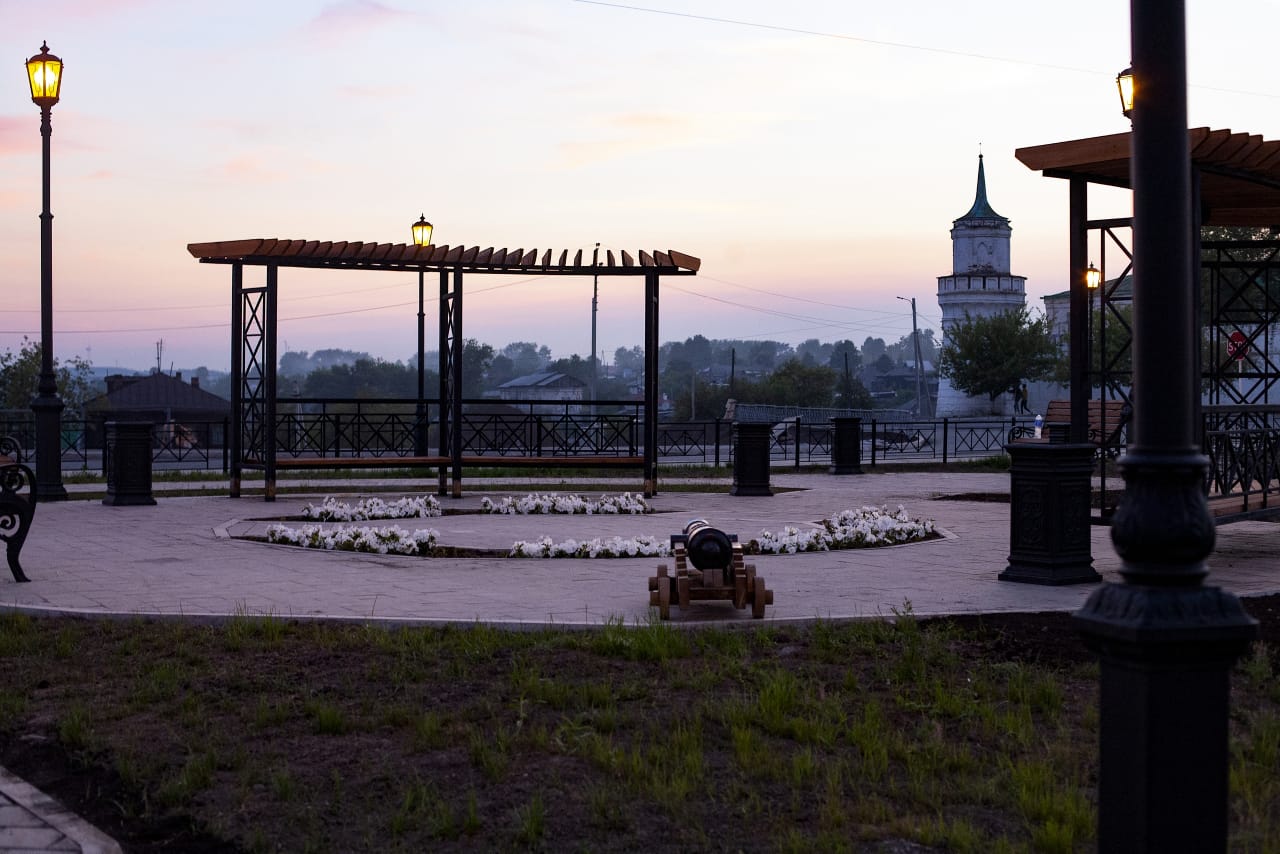 Благоустройство 
Центральной площади
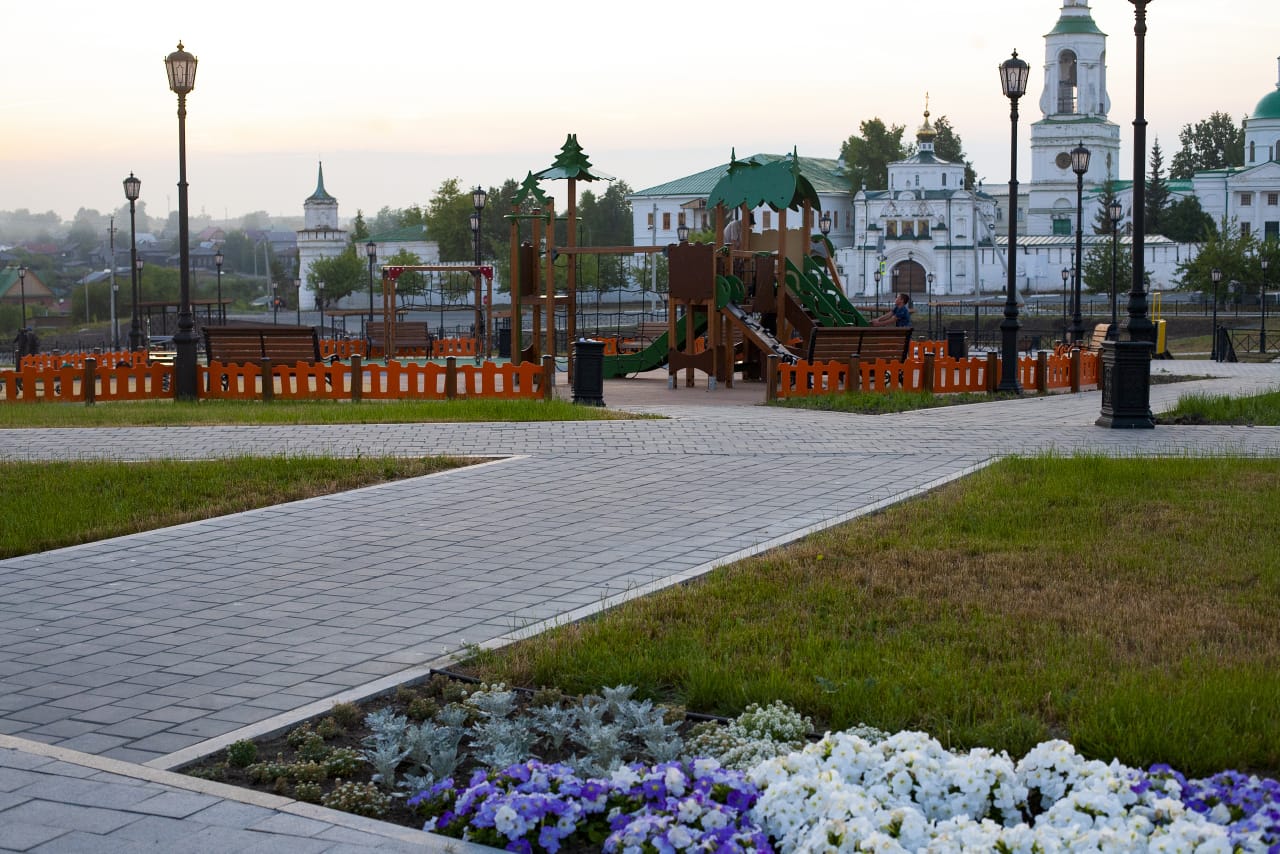 Благоустройство 
Центральной площади
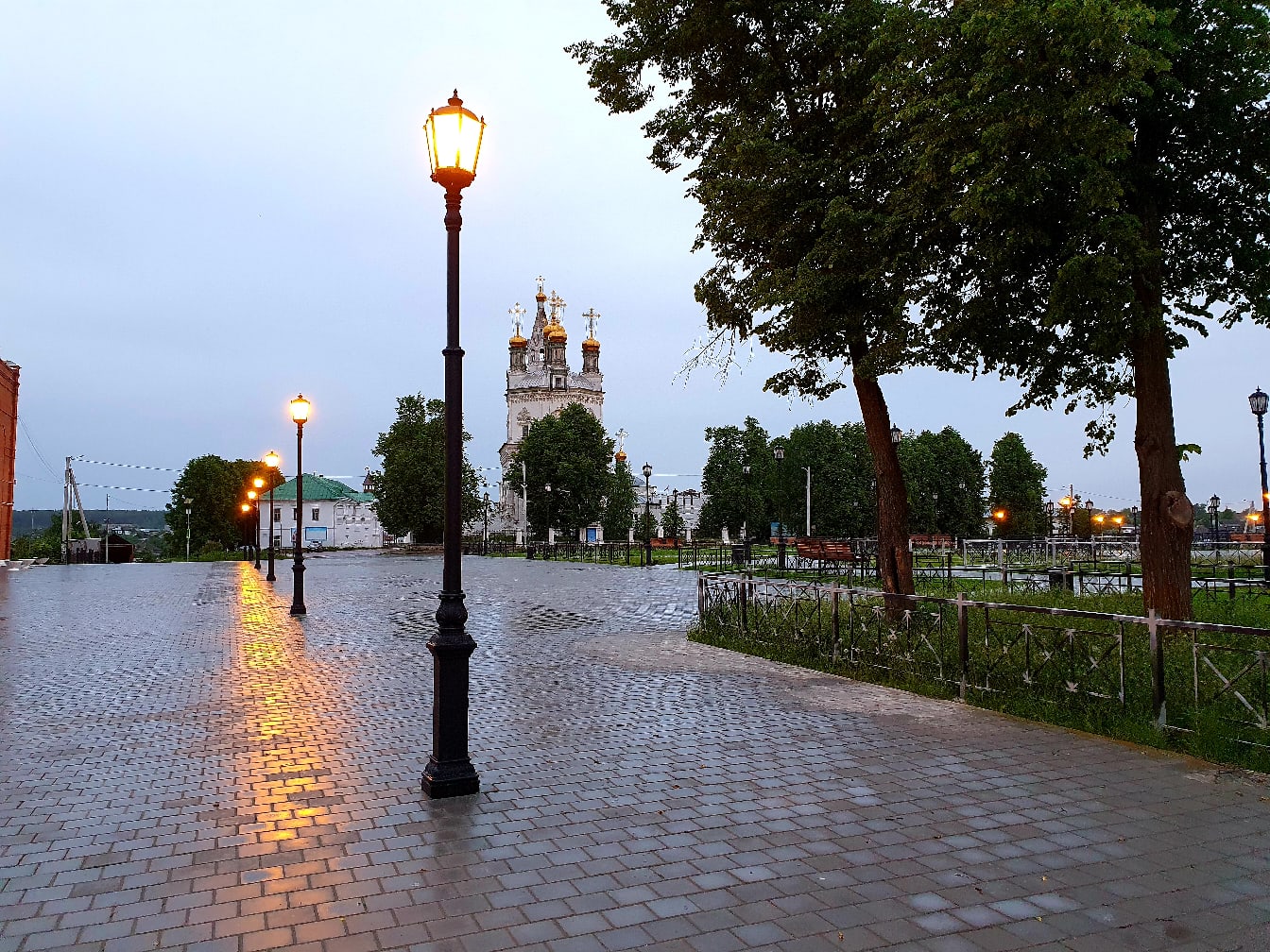 Благоустройство 
Центральной площади
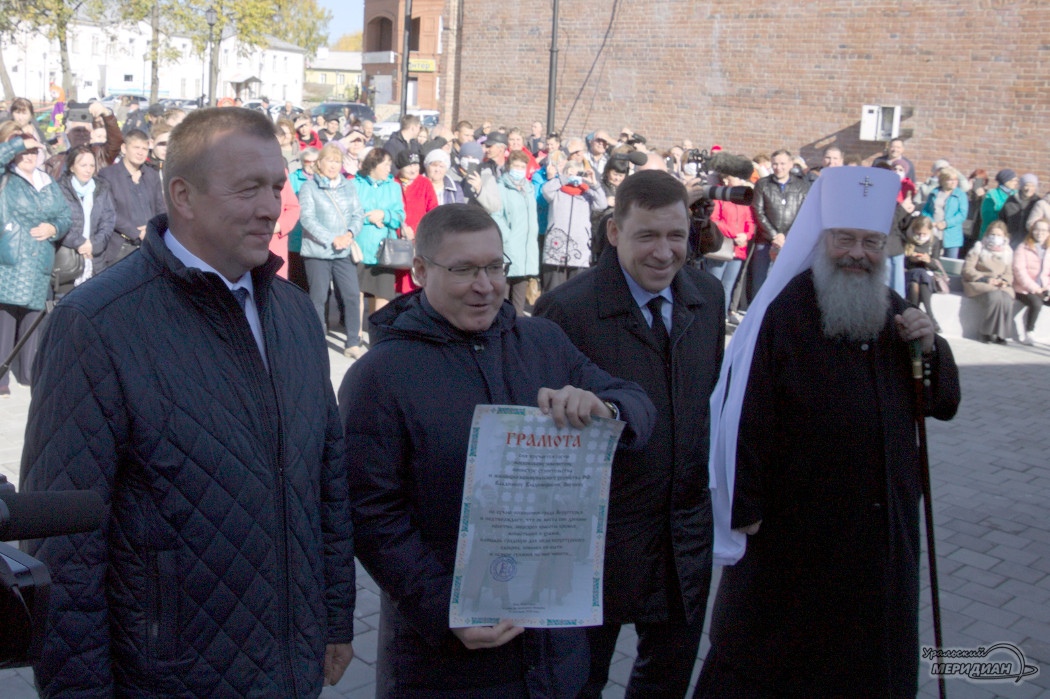 Открытие 
Центральной площади
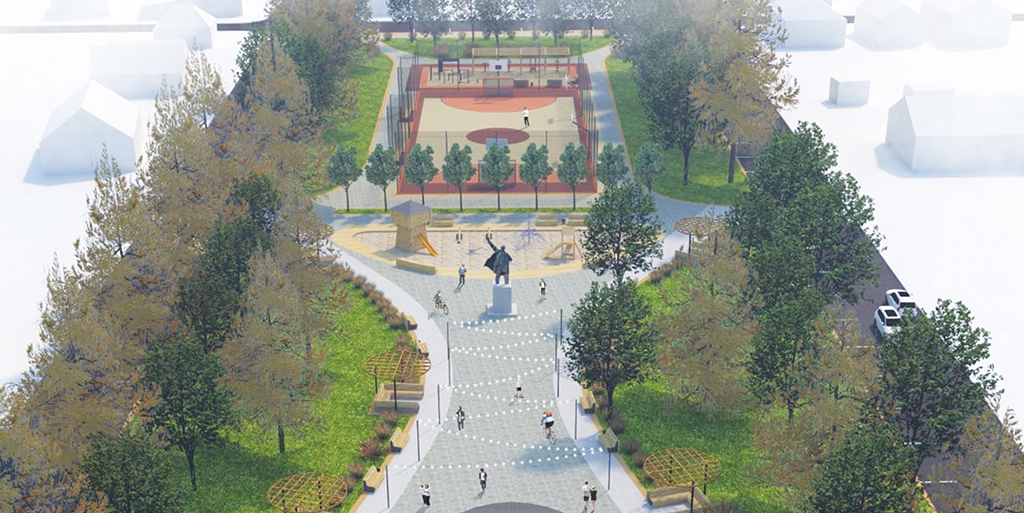 В 2021 году начнется благоустройство общественной территории «Сквер по ул. Малышева города Верхотурье»
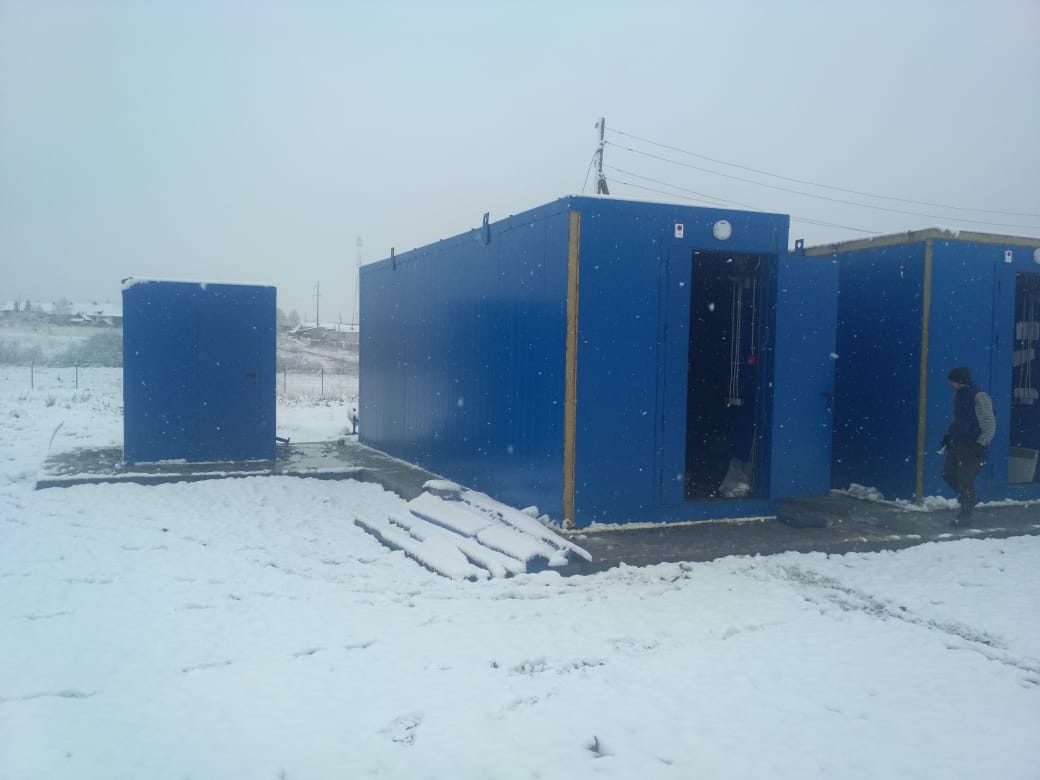 установлены новые блочные водоочистные сооружения
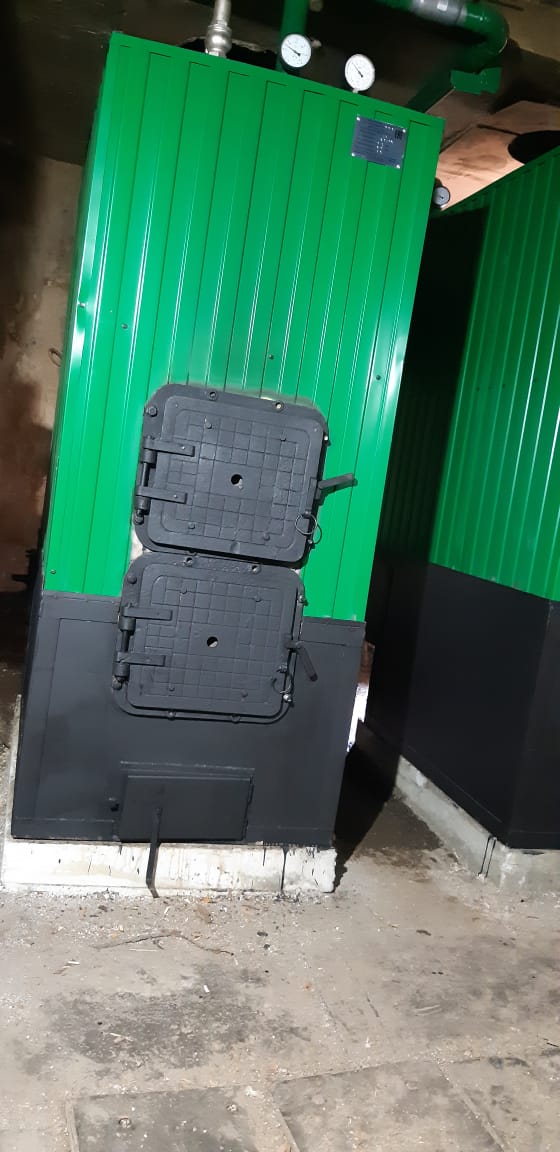 В МАУ «Актай» заменены котлы
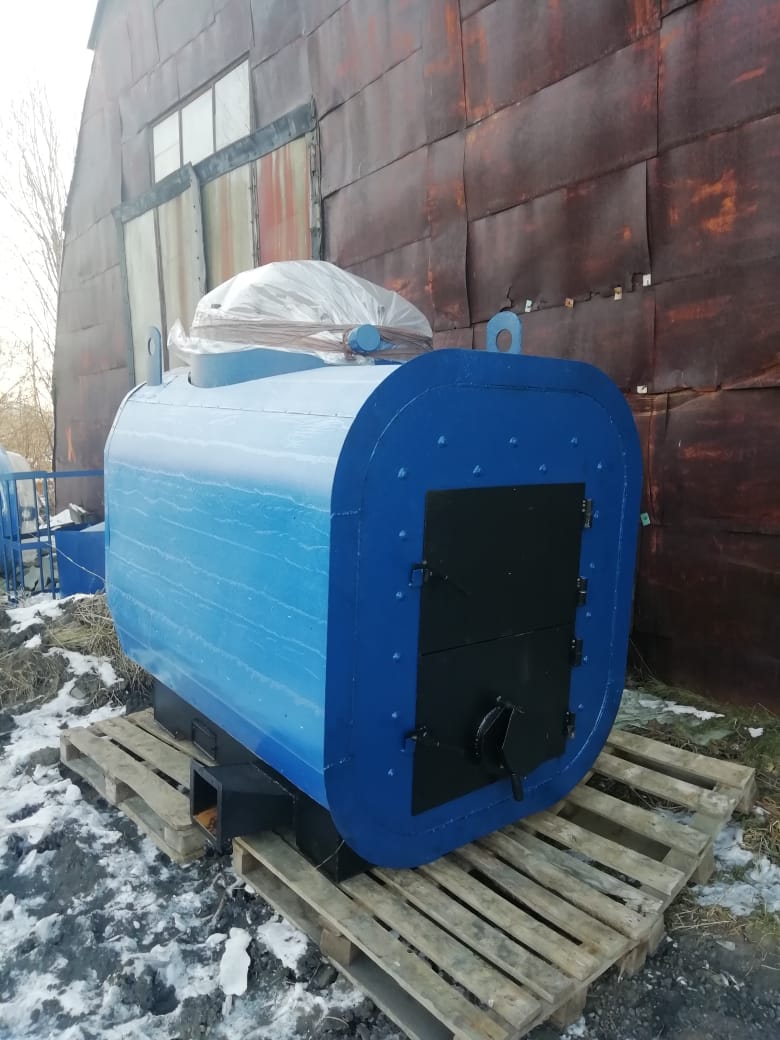 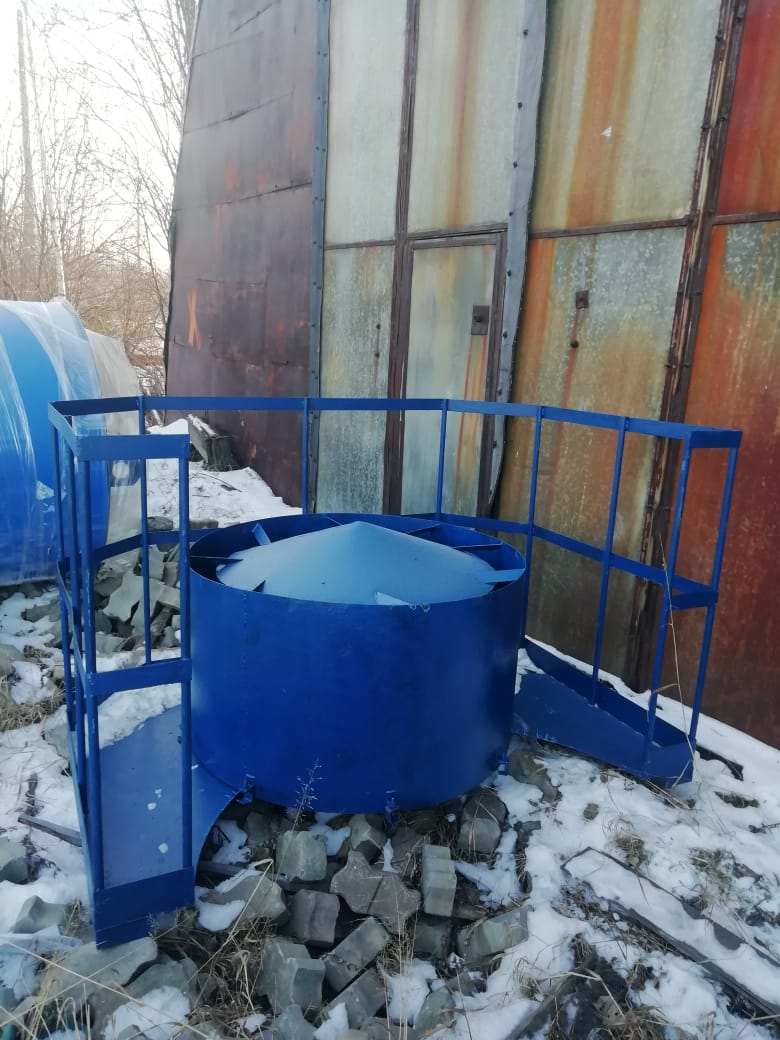 Приобретен котел в ВМУП «Транспорт»
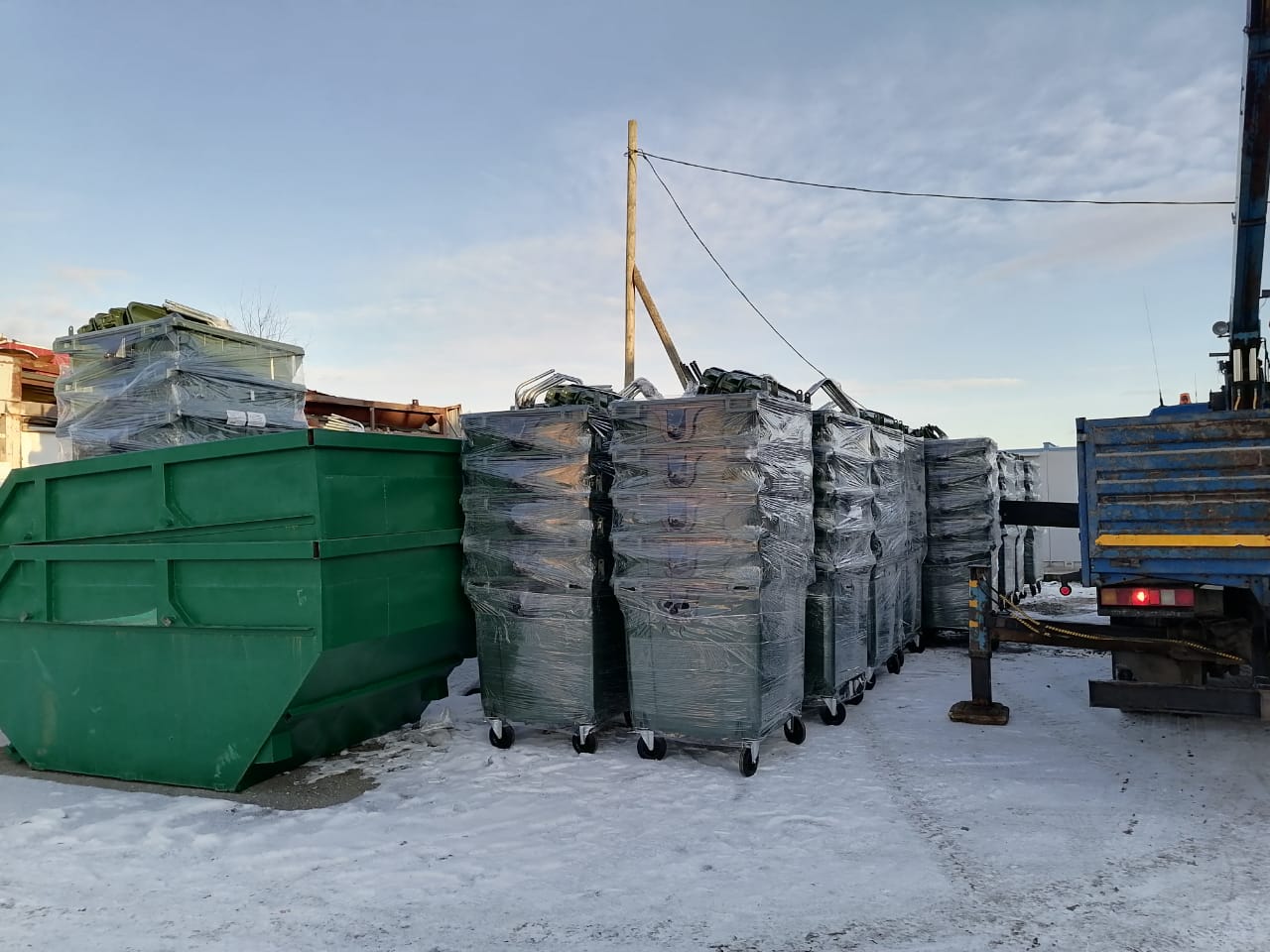 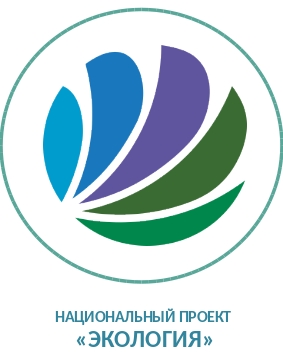 приобретено 148 контейнеров 
и 4 бункера для накопления ТКО
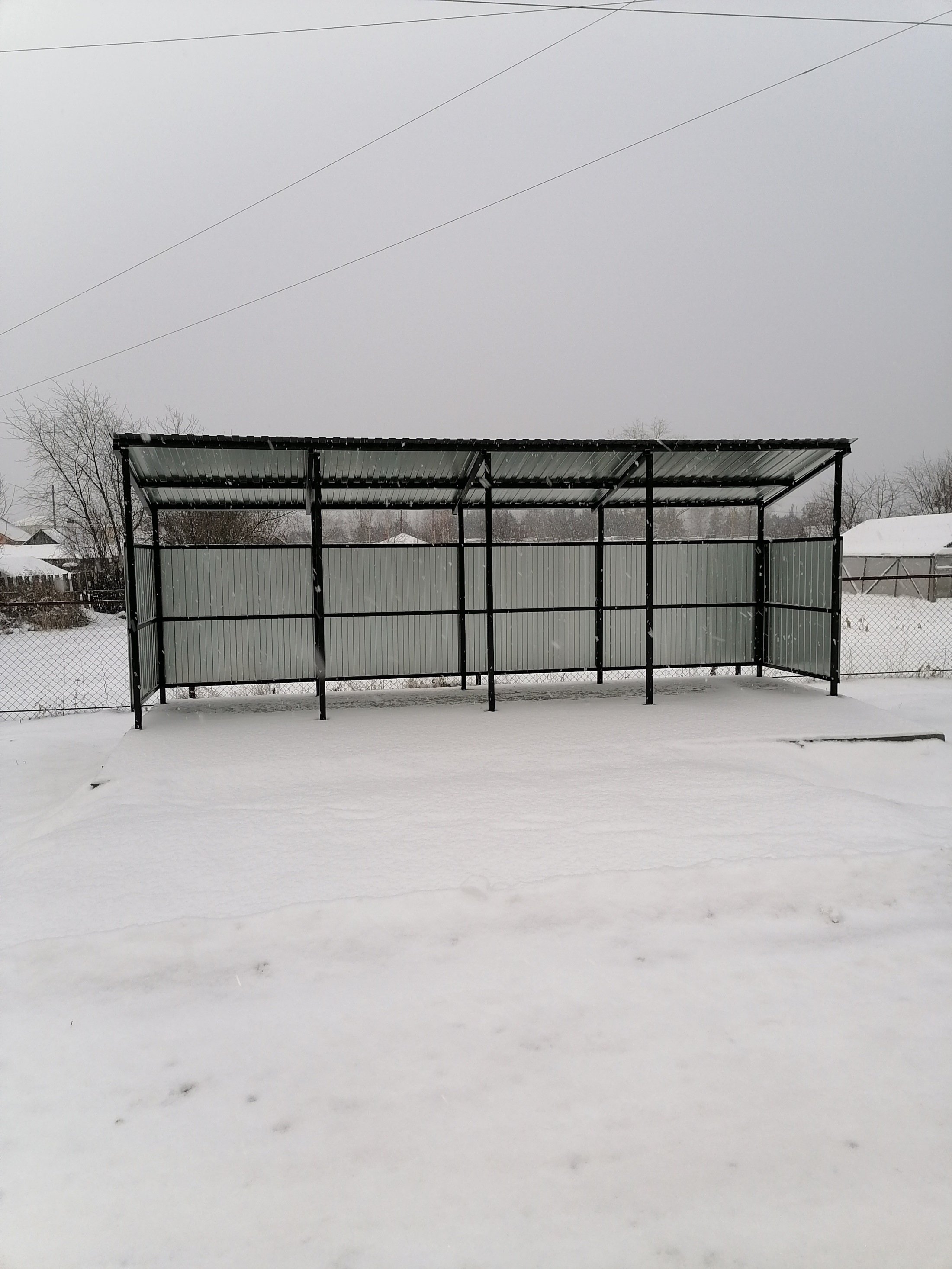 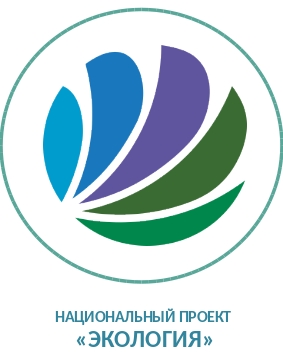 Установлена 31 контейнерная площадка
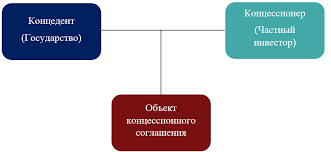 АО «Водоканал» Свердловской области
Администрация 
ГО Верхотурский
Строительство очистных сооружений хозяйственно-бытовых сточных вод с системой напорных и самотечных коллекторов 
в городе Верхотурье
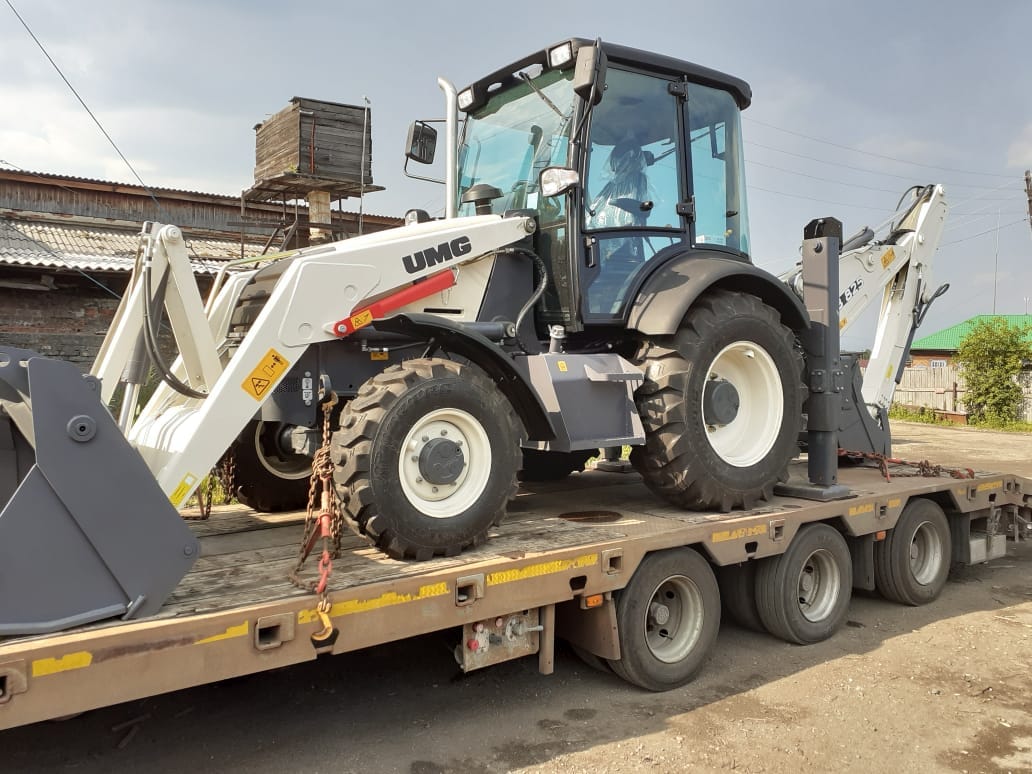 Приобретен экскаватор-погрузчик TLB 825-RM
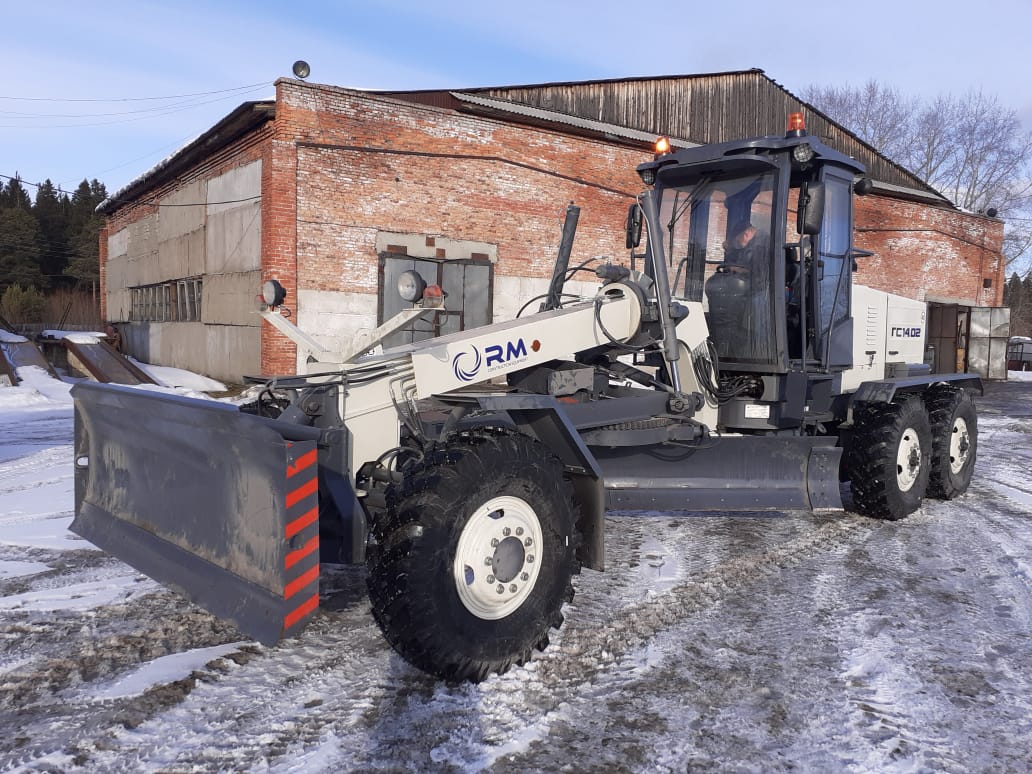 Приобретен автогрейдер ГС-14.02
Ремонт автомобильных- дорог по улице Мелиораторов и Пролетарская
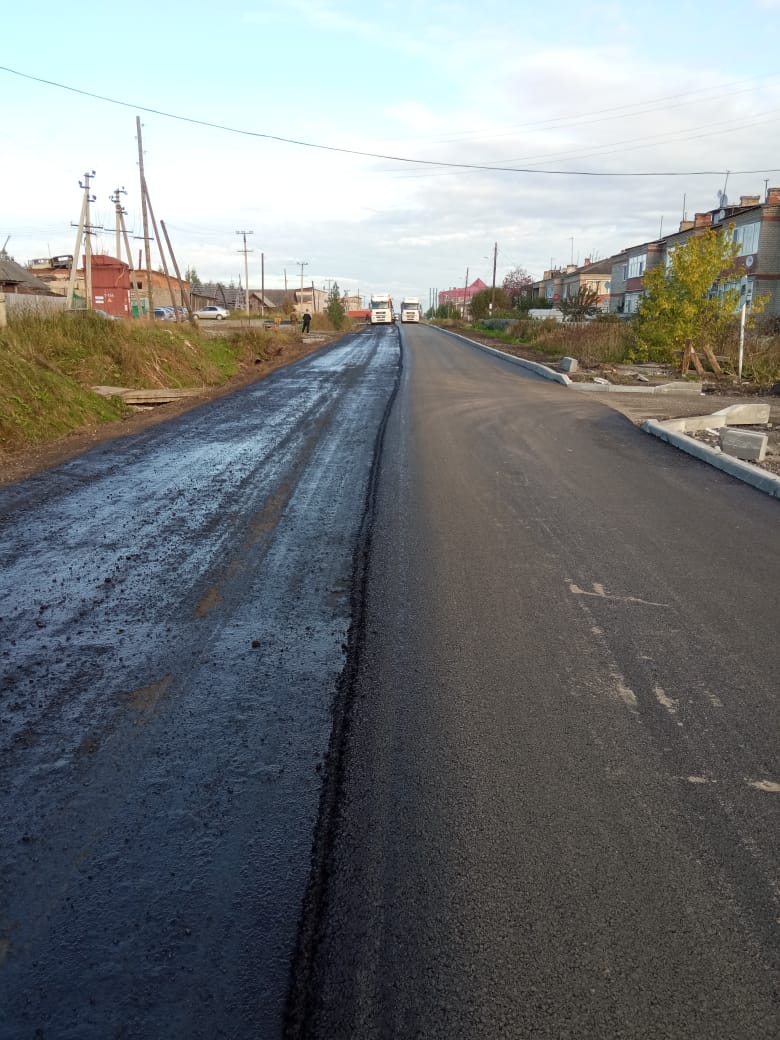 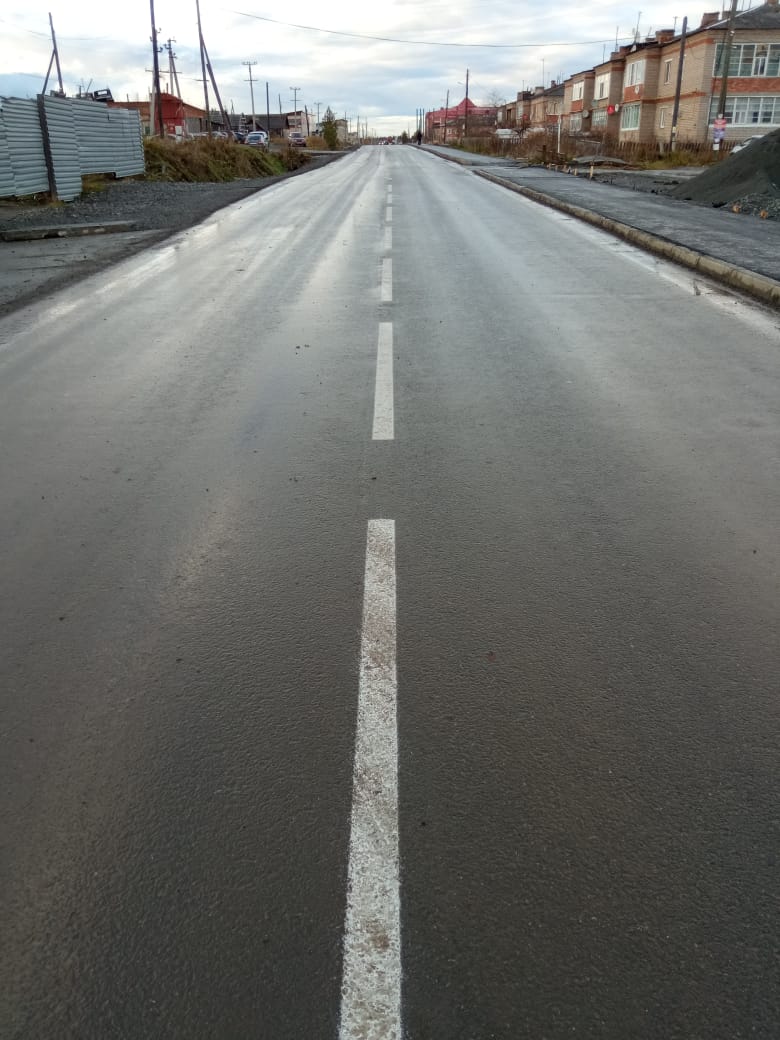 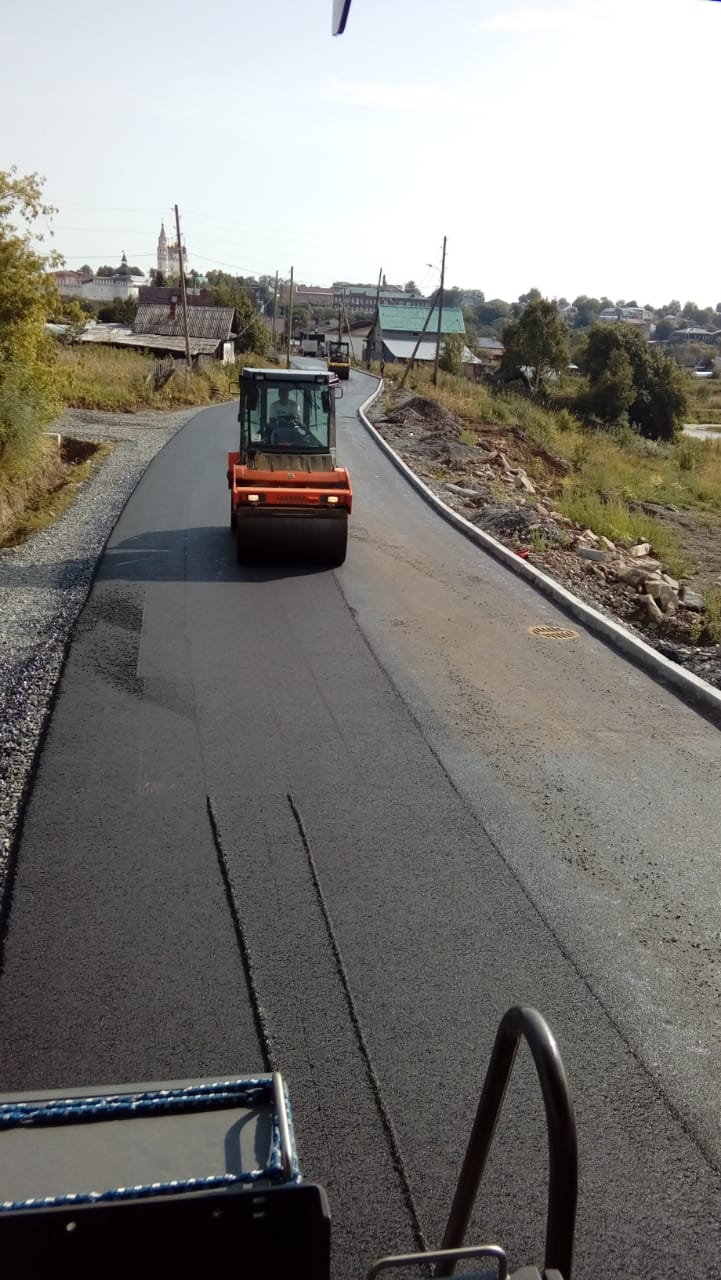 Ремонт автомобильных- дорог по улице Мелиораторов и Пролетарская
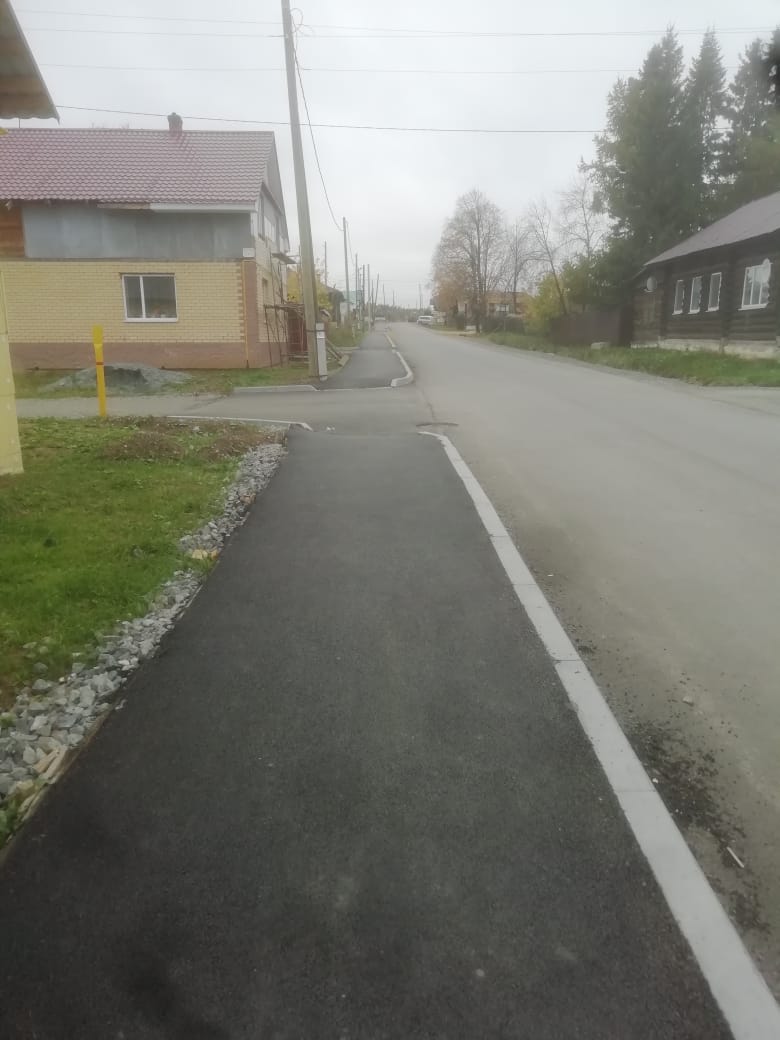 Установка остановочного комплекса 
на ул. Мелиораторов
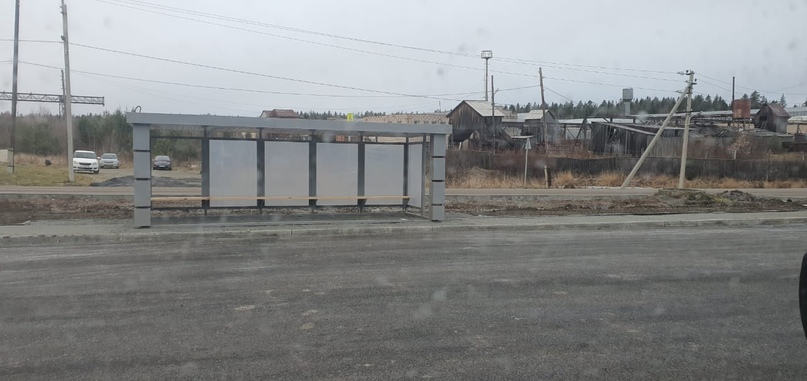 Реконструкции автомобильной дороги 
«Подъезд к городу Верхотурье»
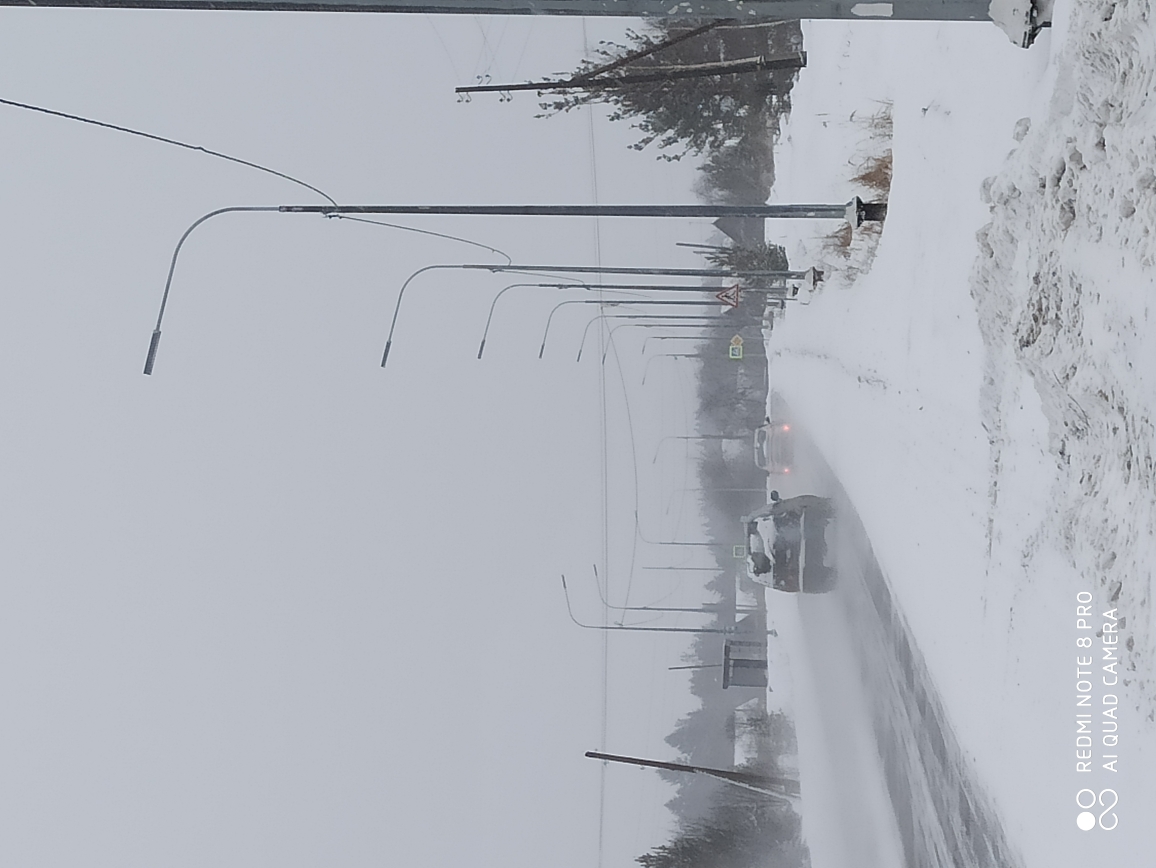 Приобретены 2 автобуса ПАЗ 4234-04
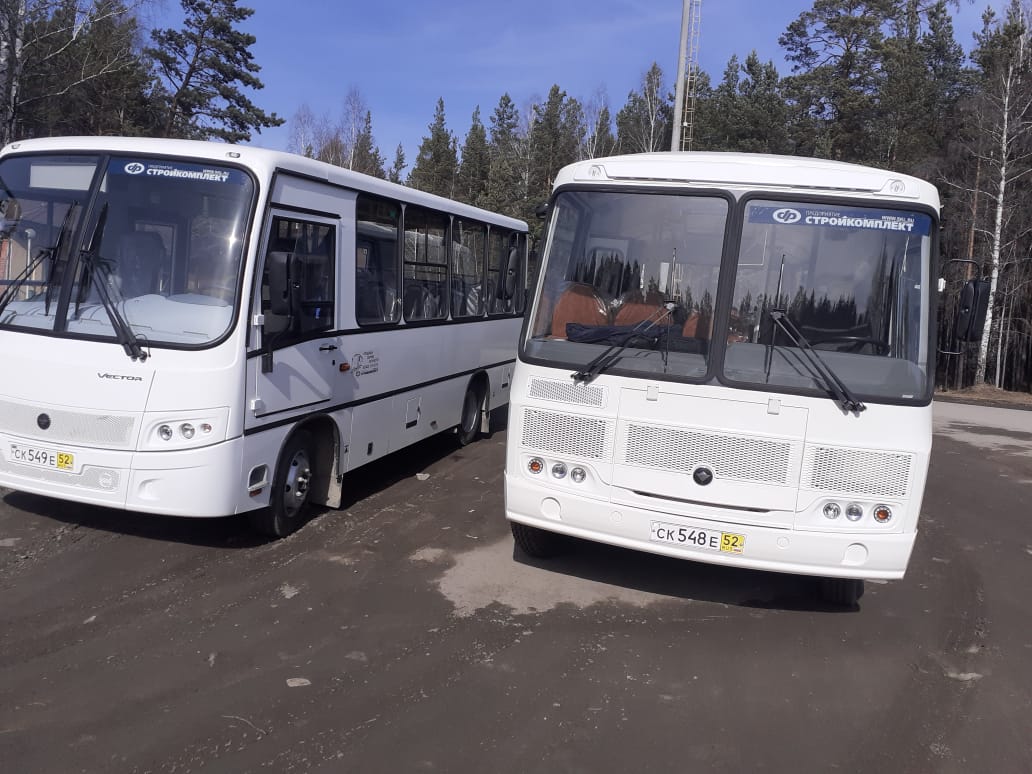 ИП Костюкович Оксана Сергеевна
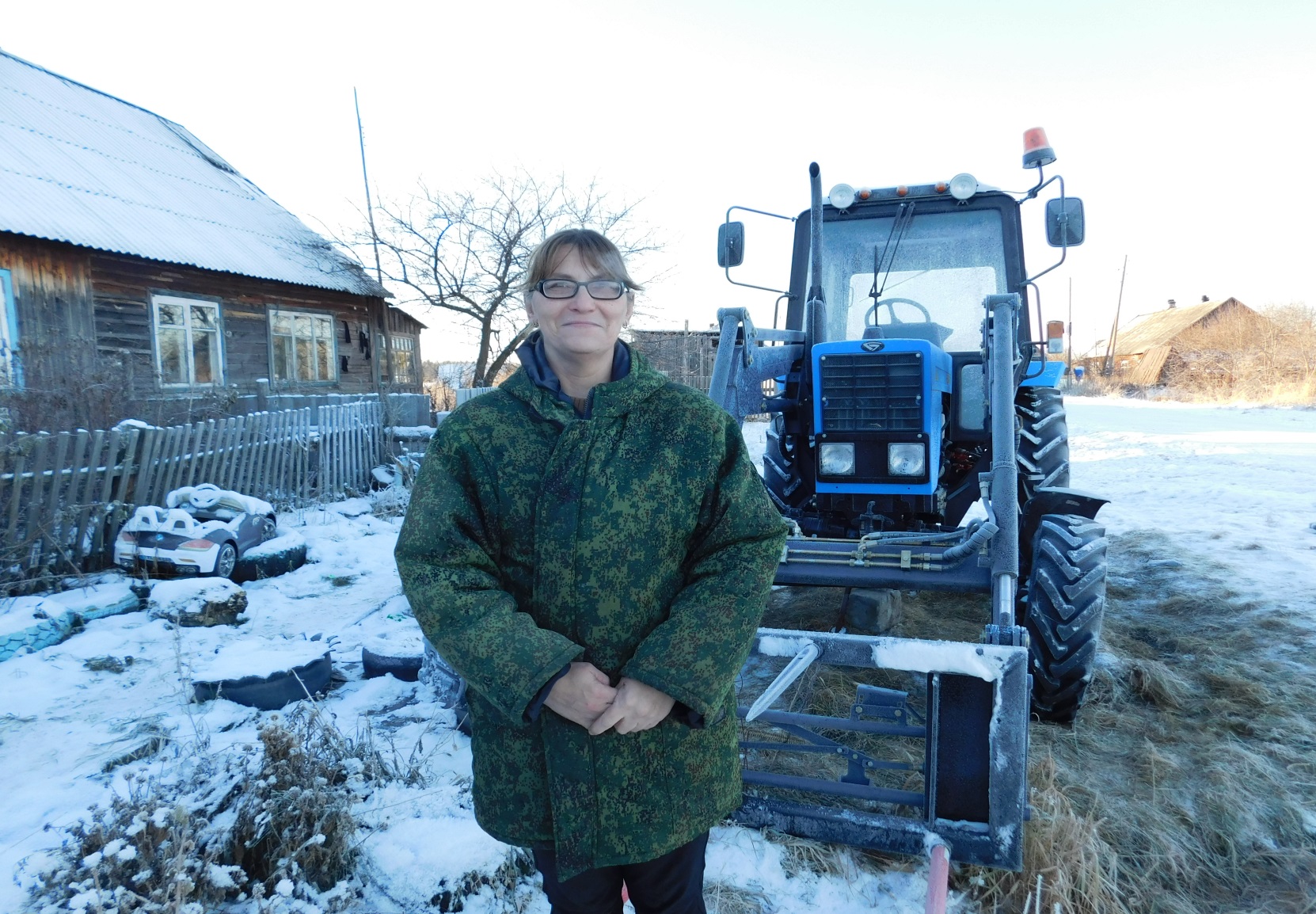 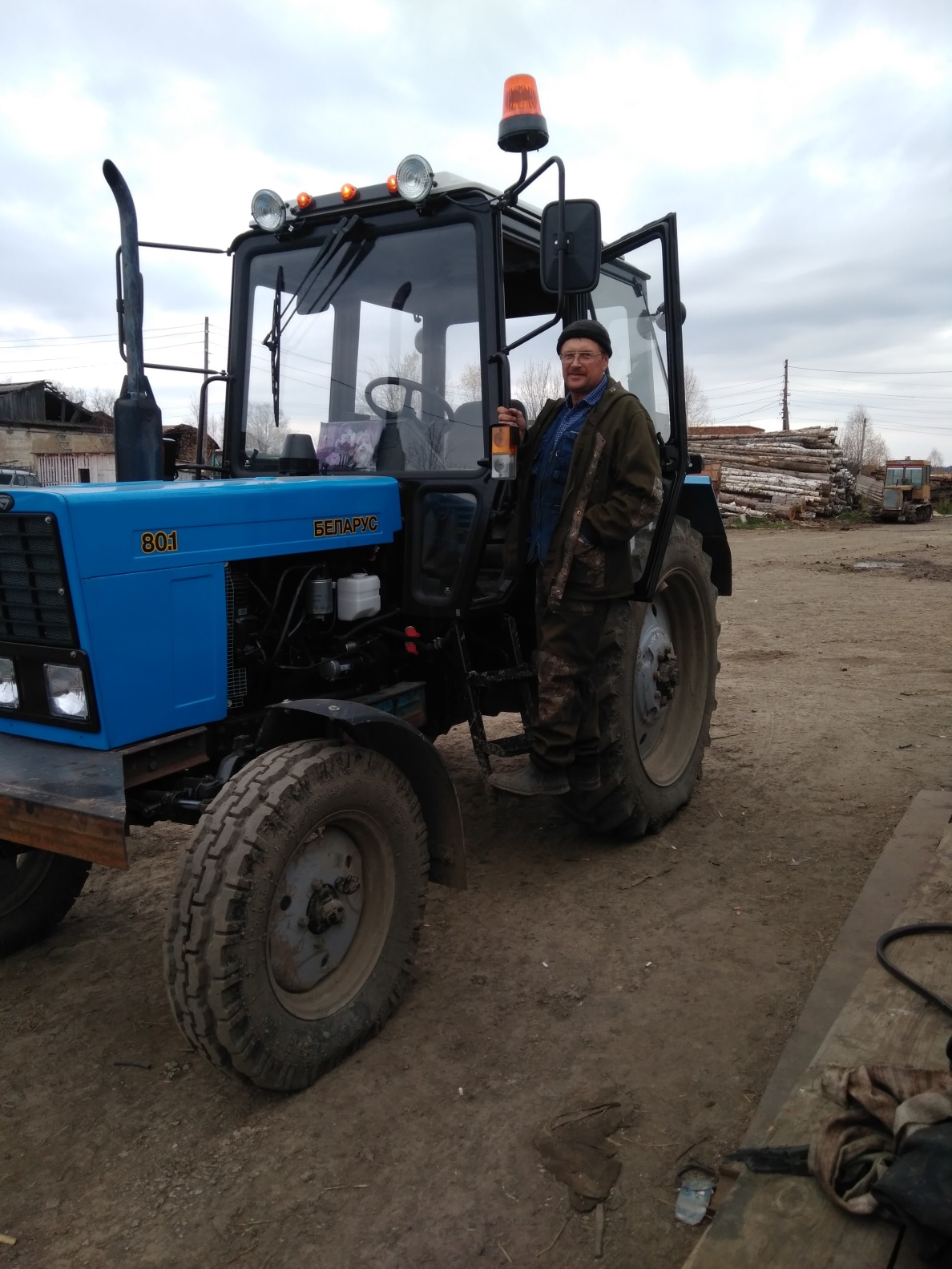 СПК «Кедр»
СПК «Кедр»
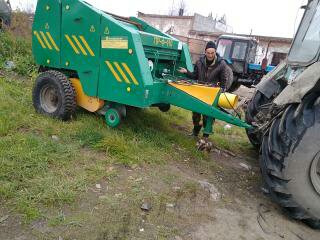 ООО Агрофирма «Великое село»
Благодарю за внимание!
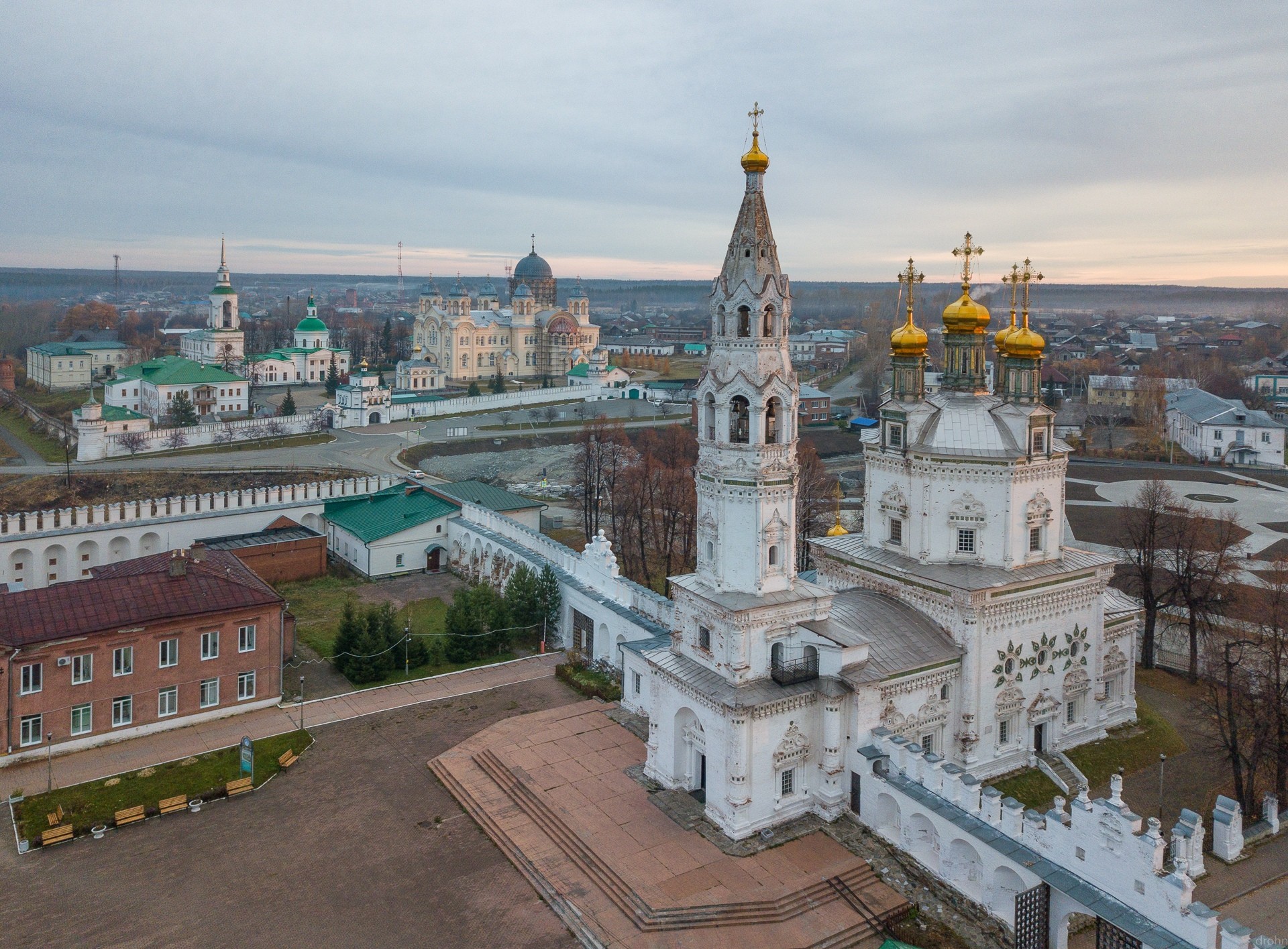